PRIMERO MI SALUD Y LA DE MI FAMILIAEntrenamiento a equipos CAPS.
Espacio para título
CARLOS HUMBERTO OROZCO TÉLLEZ.
Médico Epidemiólogo, Diabetólogo.
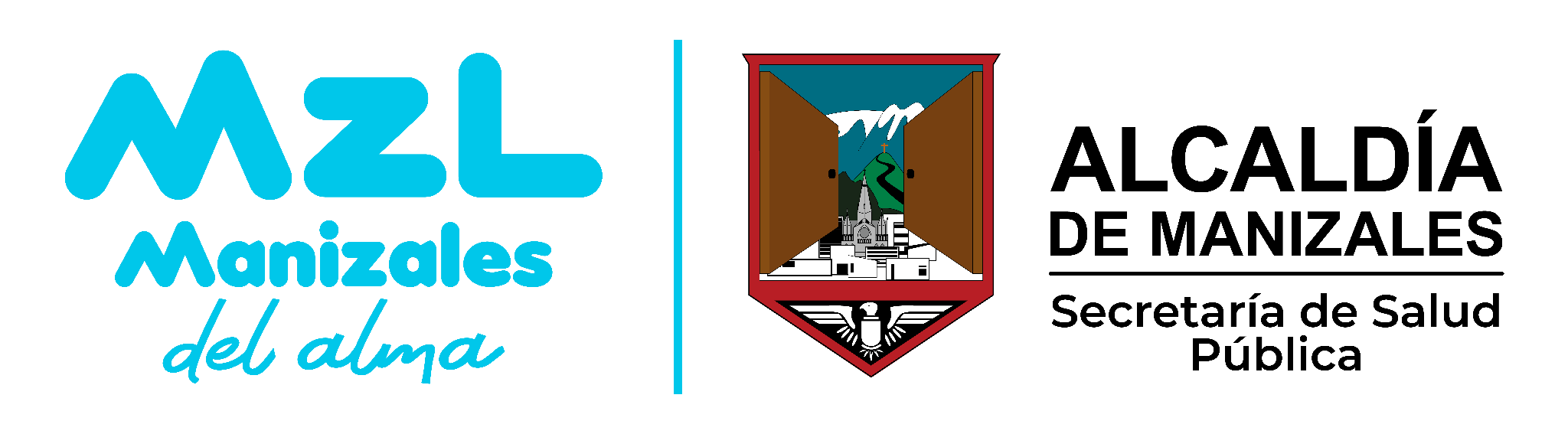 CON EL AUTOCUIDADO PUEDO PREVENIR MUCHAS ENFERMEDADES
DIABETES MELLITUS.
HIPERTENSIÓN ARTERIAL.
DISLIPIDEMIA.
SOBREPESO Y OBESIDAD.
DERRAME CEREBRAL.
INFARTO AGUDO DE MIOCARDIO.
INSUFICIENCIA RENAL CRONICA.
ENFERMEDAD ARTERIAL PERIFERICA.
AMPUTACIONES.
ENFERMEDAD PULMONAR OBSTRUCTIVA CRÓNICA.
DISCAPACIDAD.
CÁNCER.
ENFERMEDADES DENTALES.
OSTEOARTROSIS.
ENFERMEDADES DEMENCIALES.
ENFERMEDAD MENTAL.
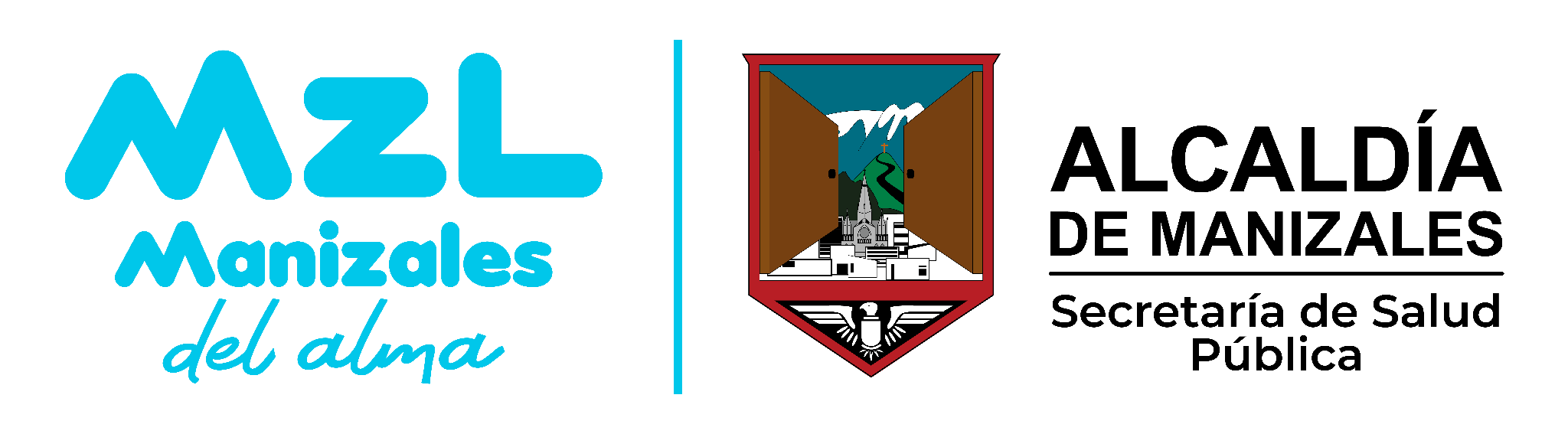 FACTORES DE RIESGO EN DIABETES
MODIFICABLES
NO MODIFICABLES
ANTECEDENTES FAMILIARES.
RAZA.
EDAD.
HIPERTENSIÓN ARTERIAL.
DIBETES GESTACIONAL.
TAMIZAJE POSITIVO.
SINDROME DE OVARIO POLIQUISTICO.
ALIMENTACIÓN.
SEDENTARISMO.
OBESIDAD.
AMBIENTES MENTALMENTE SALUDABLES.
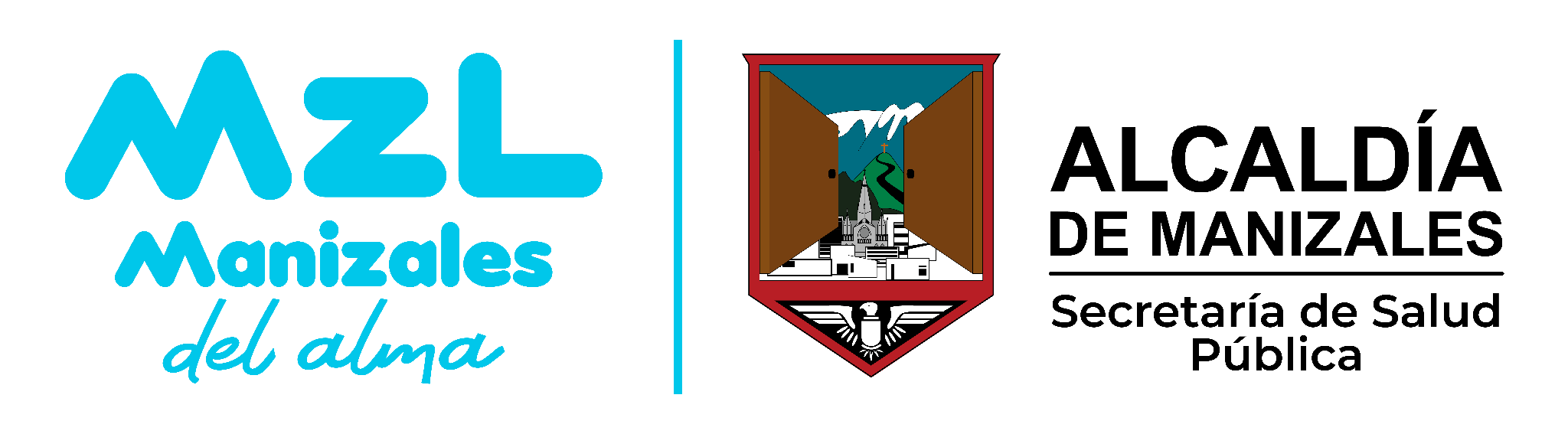 TODA MI FAMILIA DEBE ADOPTAR UN ESTILO DE VIDA MAS SALUDABLE
COMER SANO.
HACER EJERCICIO.
DESCANSAR.
DORMIR BIEN.
ASOLEARSE.
NO FUMAR.
NO TOMAR LICOR.
BUSCAR AYUDA EN SALUD MENTAL.
APRENDER ACERCA DE COMO CUIDARSE Y COMO CUIDAR A LOS DEMAS.
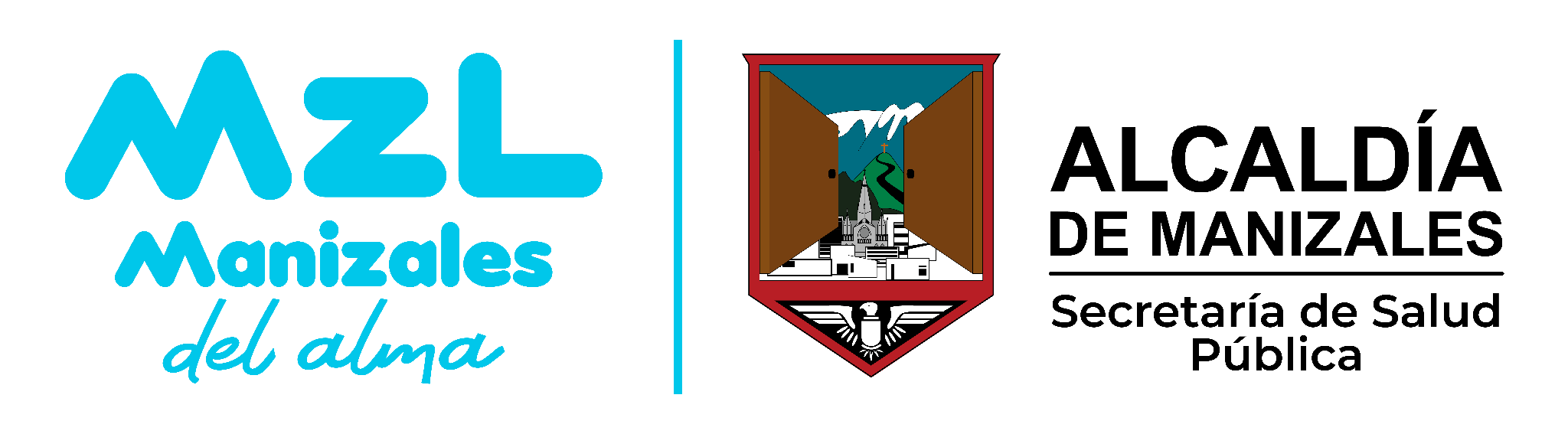 ¿QUE HACEMOS CUANDO NOS PLANTEAN QUE ESTAMOS EN RIESGO DE ENFERMAR?
Rechazamos la amenaza del riesgo aun cuando la evidencia esté presente. 
Negamos la situación de riesgo a pesar de que la enfermedad o el daño pueda ocurrir. 
No aceptamos el riesgo por tener un supuesto o divino escudo de protección.
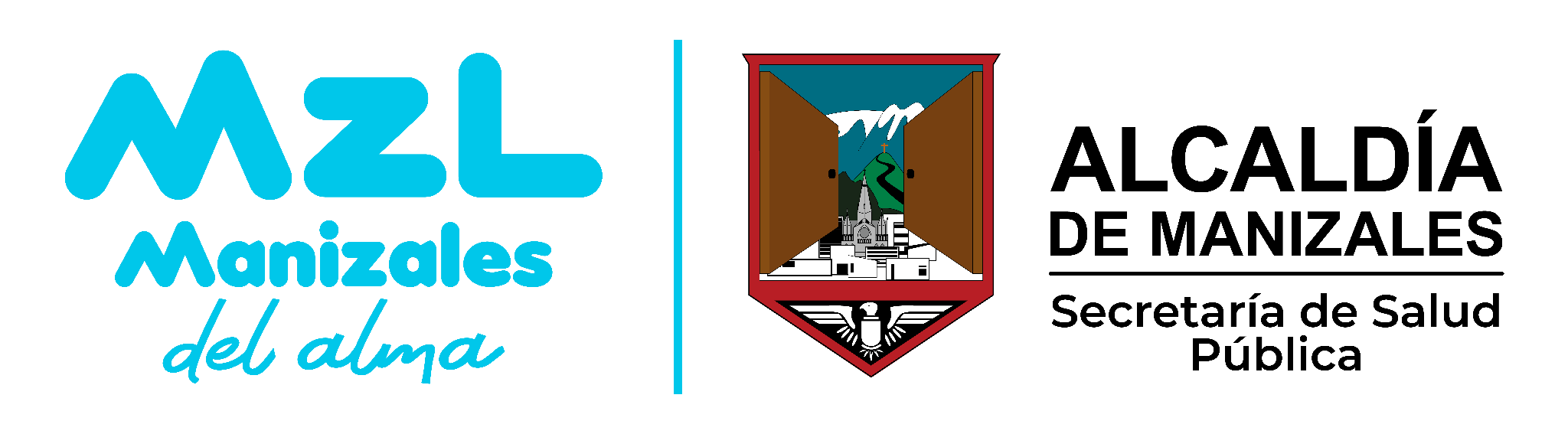 RIESGO POR CURSO DE VIDA
Por cada paciente diabético existen en promedio 5.3 familiares directos propensos a desarrollar diabetes mellitus, debido a que llevan estilos de vida similares a los que tenía el paciente antes de desarrollar la enfermedad.
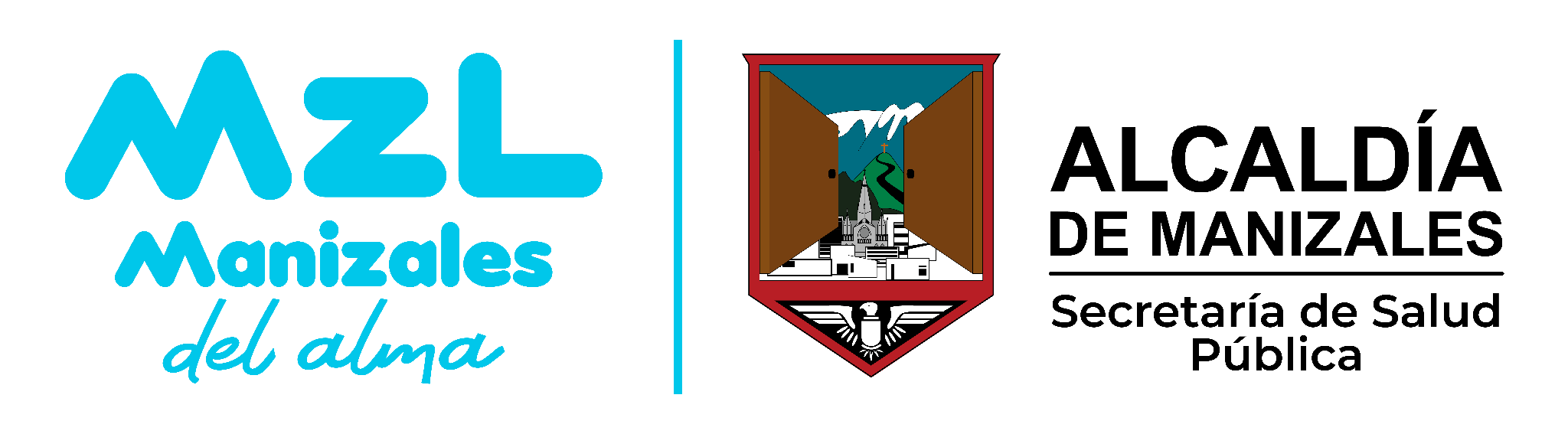 ¿POR DONDE EMPEZAR?
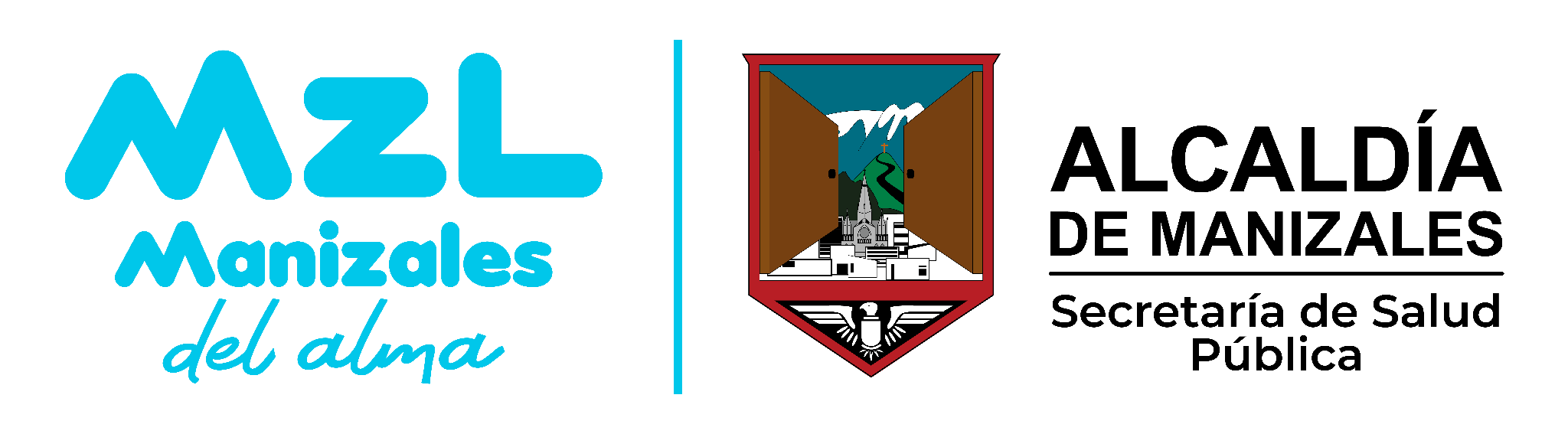 PILARES DEL TRATAMIENTO DE LA DIABETES MELLITUS Y DE LAS ENFERMEDADES CARDIOVASCULARES
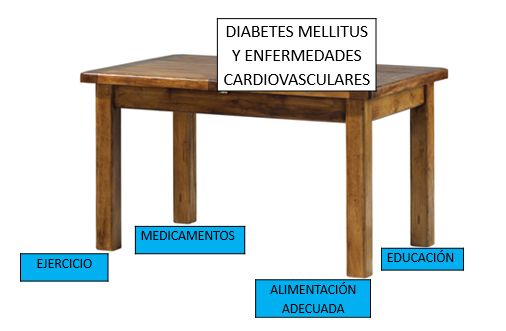 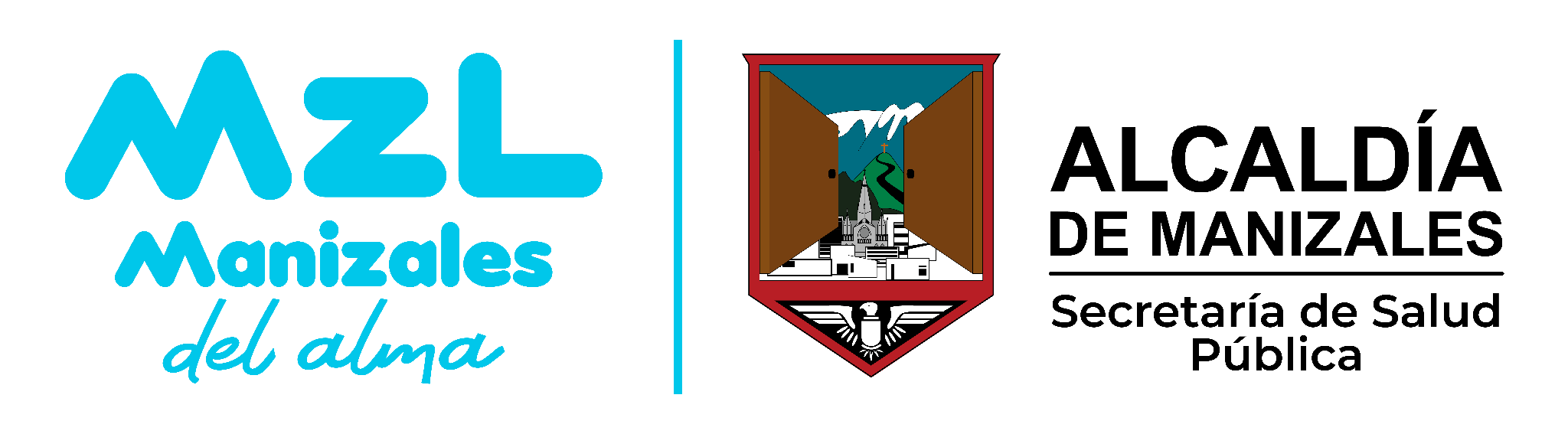 EMPECEMOS POR ALIMENTARNOS ADECUADAMENTE.
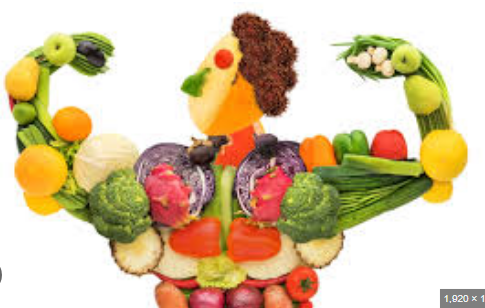 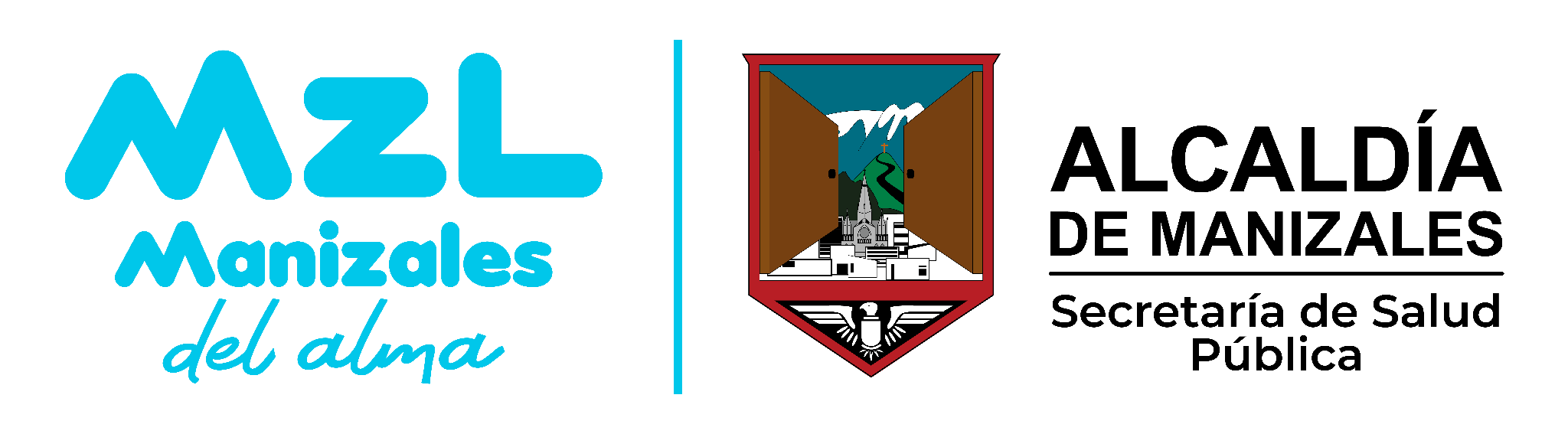 ¿A DONDE VAMOS?
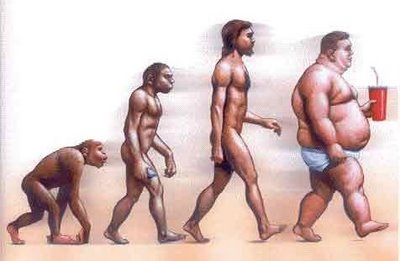 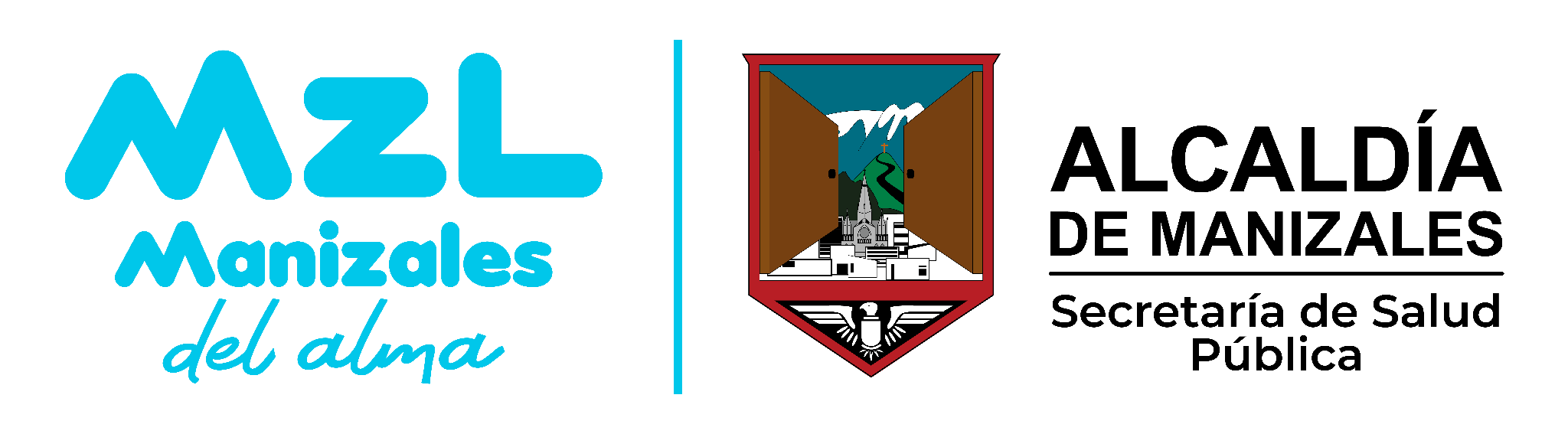 EL IMPACTO DE LA MODERNIDAD SOBRE LOS GENES AHORRADORES PALEOLITICOS.
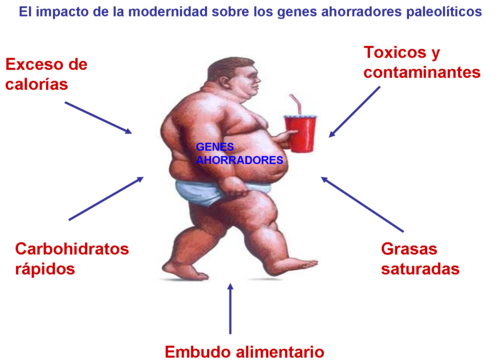 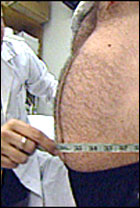 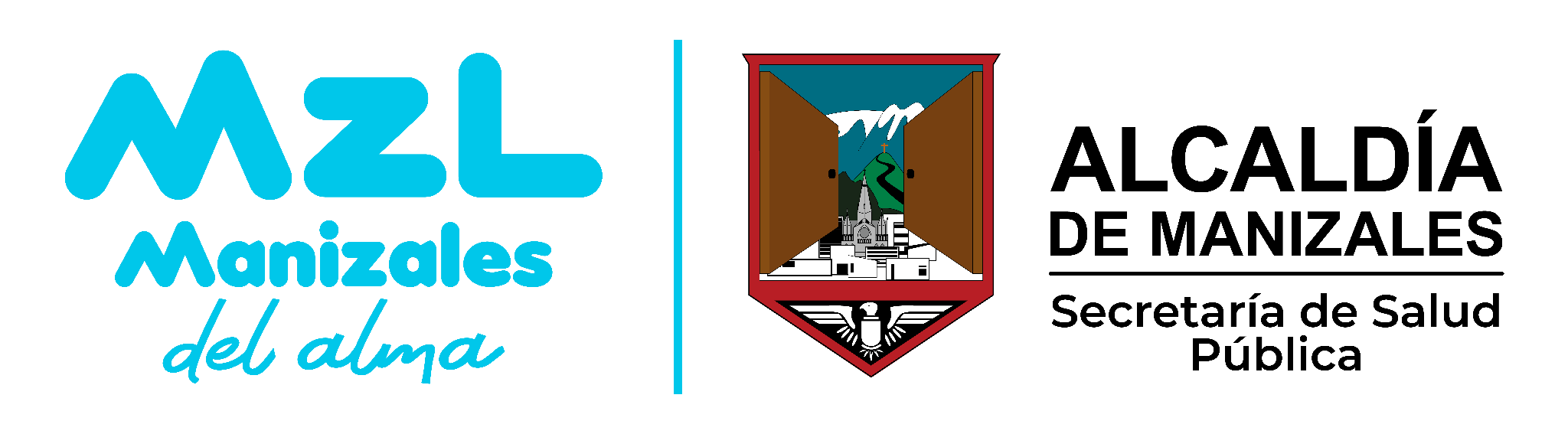 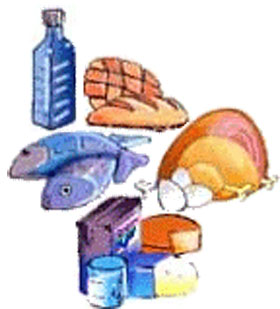 GLUCOSA
SANGRE
CÉLULA
ALMIDONES, GRASAS Y AZUCARES
Se descomponen convirtiéndose en una forma de azúcar denominada glucosa, que es el combustible que utilizan las células para proveer al organismo de la energía necesaria.
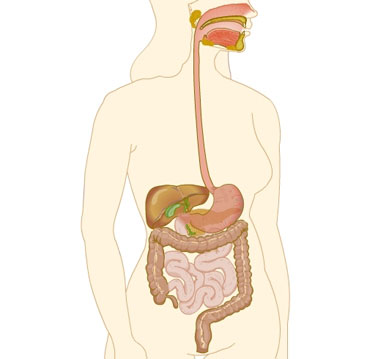 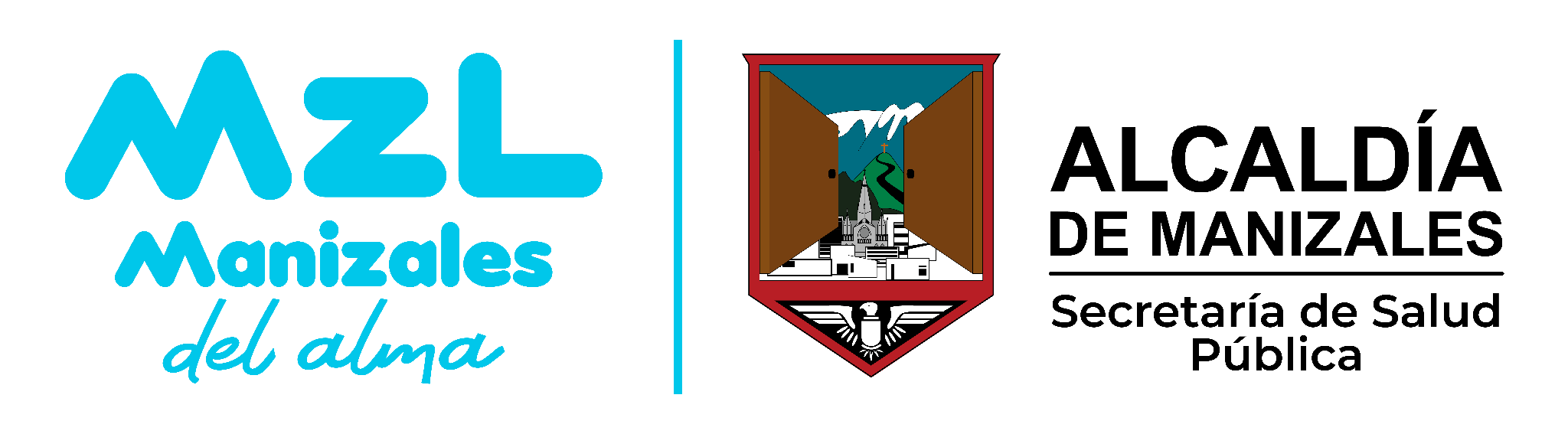 PESO IDEAL.
HOMBRES: Talla al cuadrado x 23
MUJERES: Talla  al  cuadrado x 21.5
Sumar 5 kg  a personas  de complexión robusta.
Restar 5 kg  a personas de complexión pequeña.
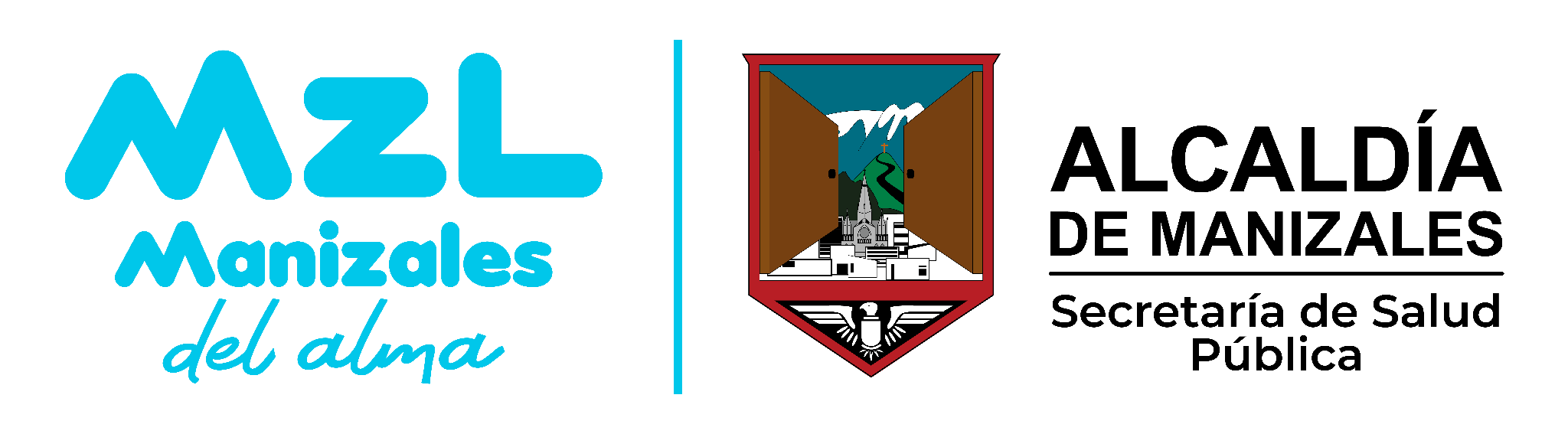 TIPO OBESIDAD.
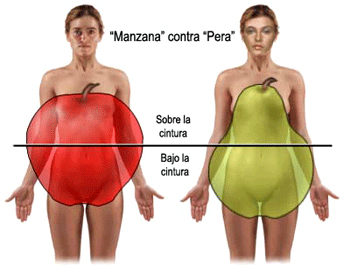 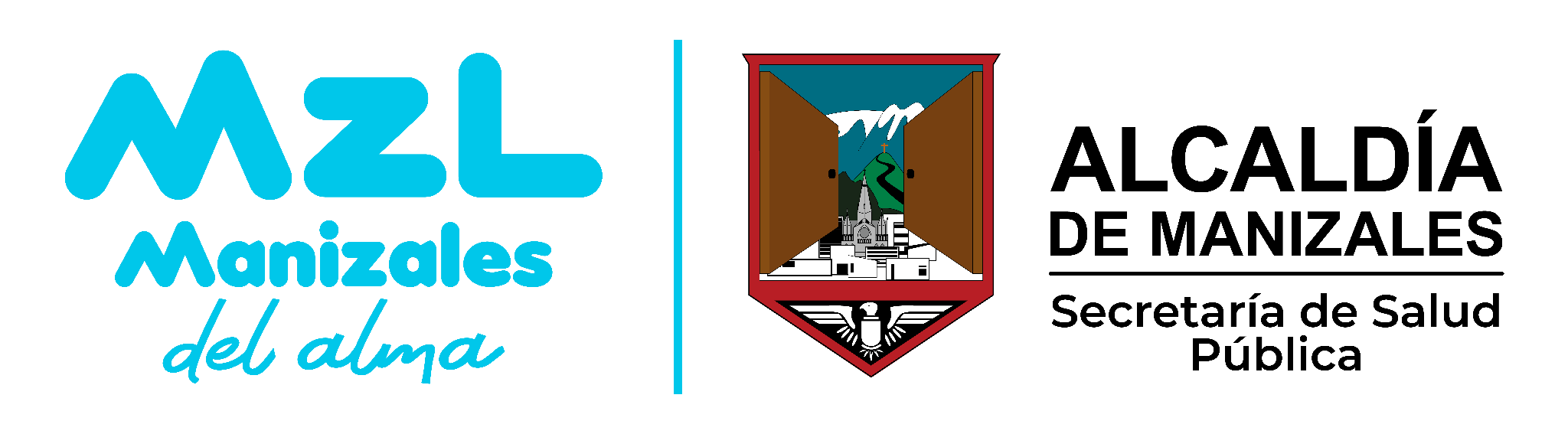 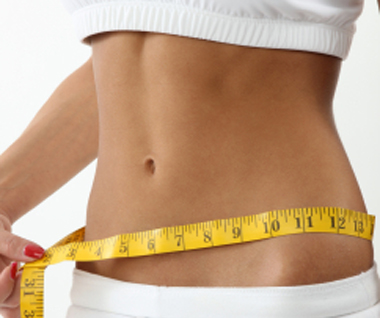 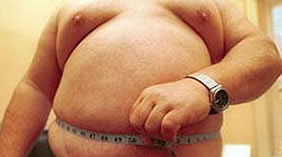 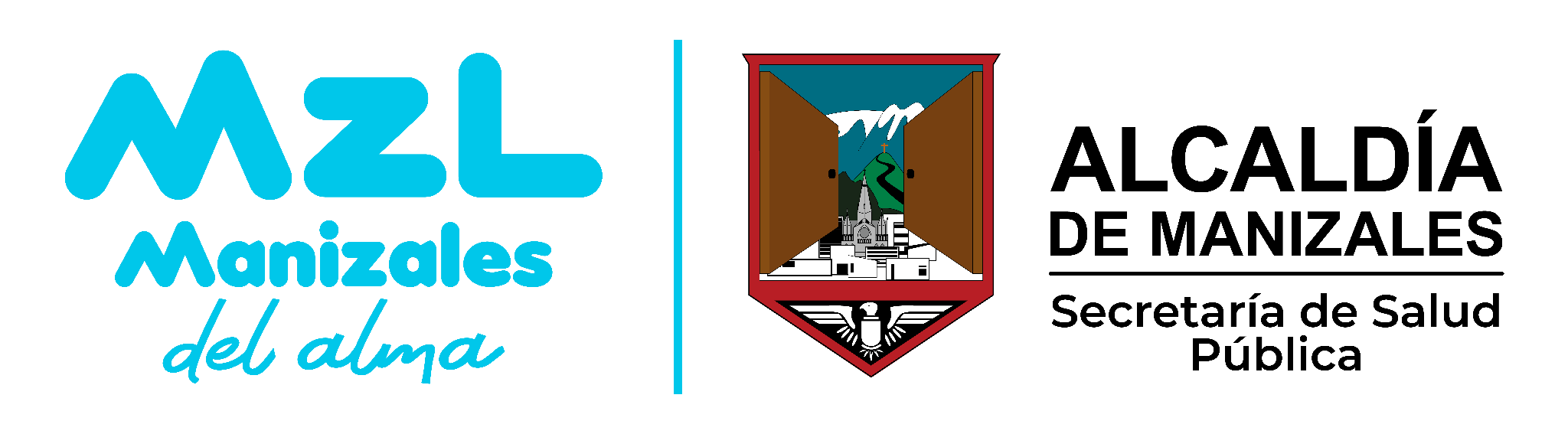 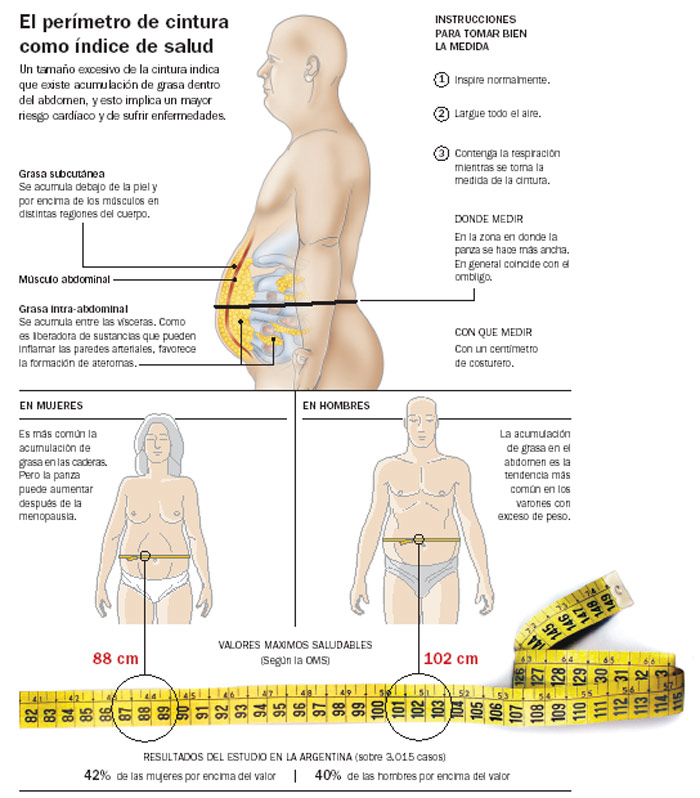 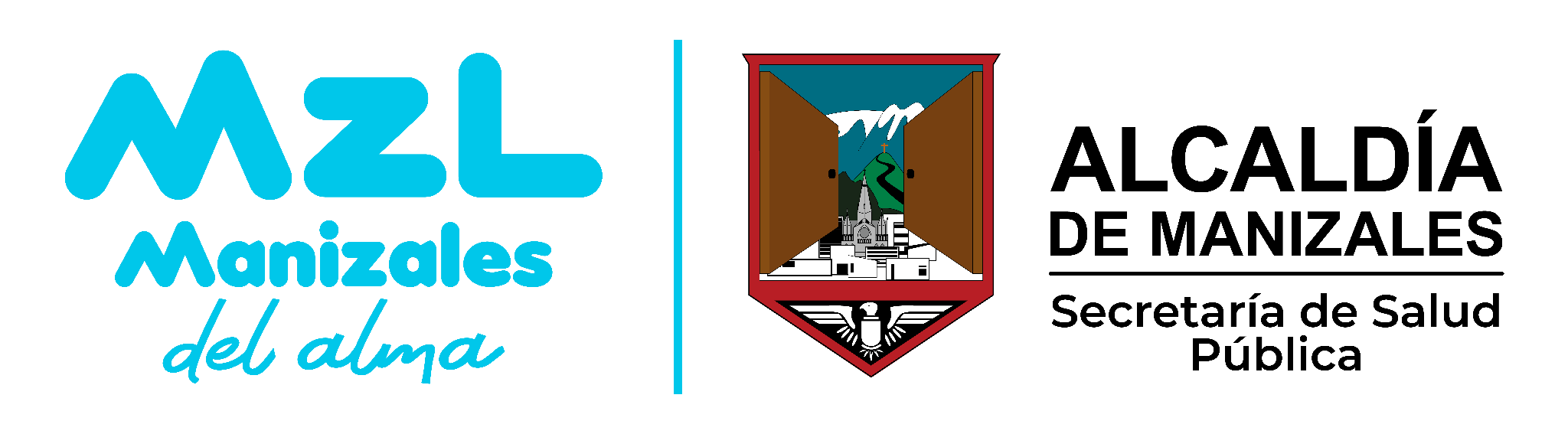 INDICE DE MASA CORPORAL.
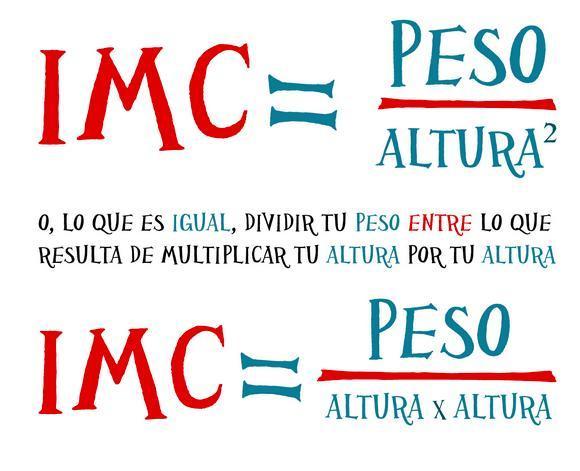 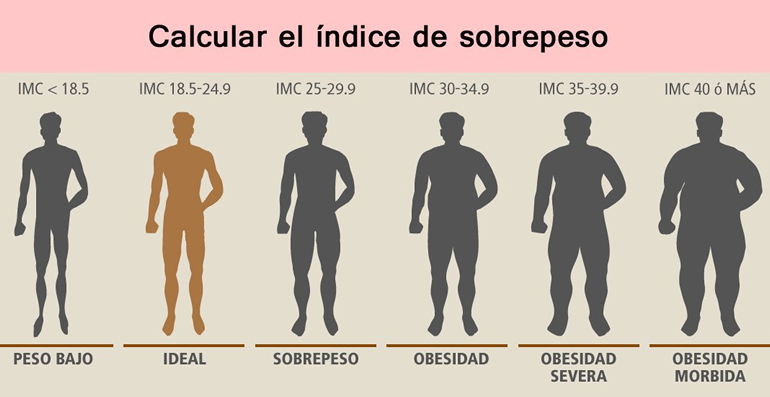 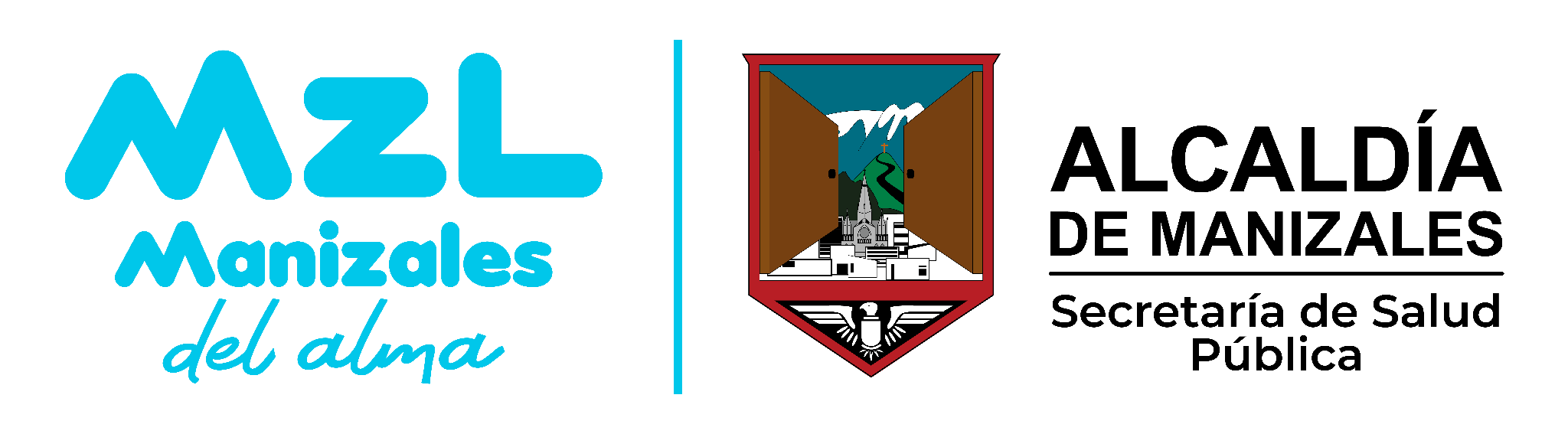 METAS DE DESCENSO DE PESO.
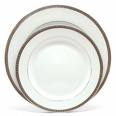 El  80%  de los  diabéticos  es obeso.
Meta a corto plazo: descenso  del 5%  del peso inicial.
Meta  a mediano plazo: descenso  del 10%  del peso inicial.
Meta  a largo plazo: IMC menor a 25 kg/M2.
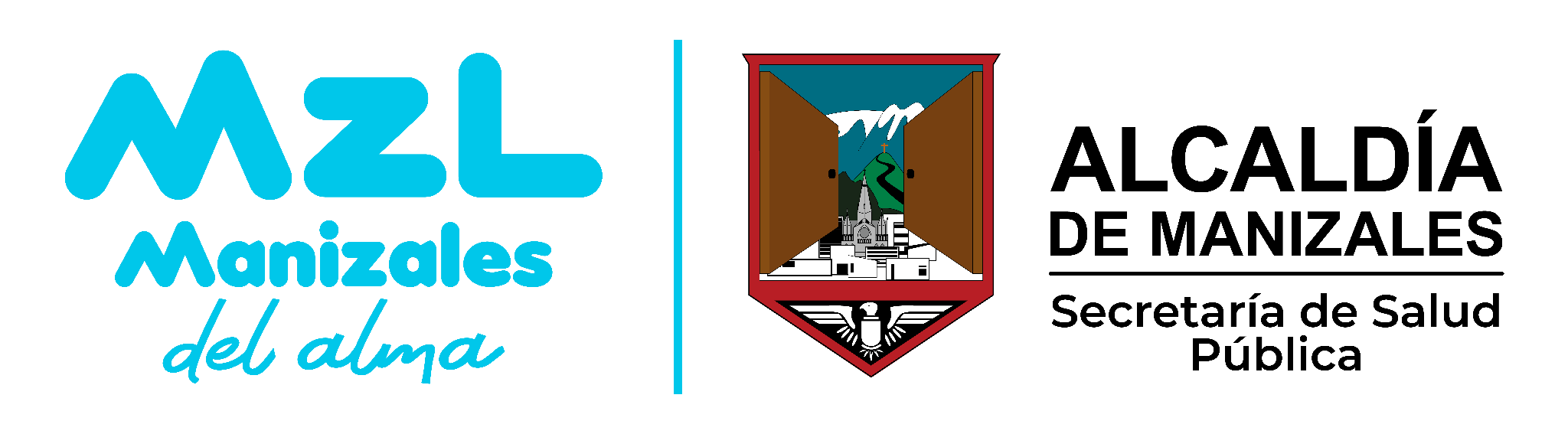 EL TREN  DE  LA ALIMENTACIÓN.
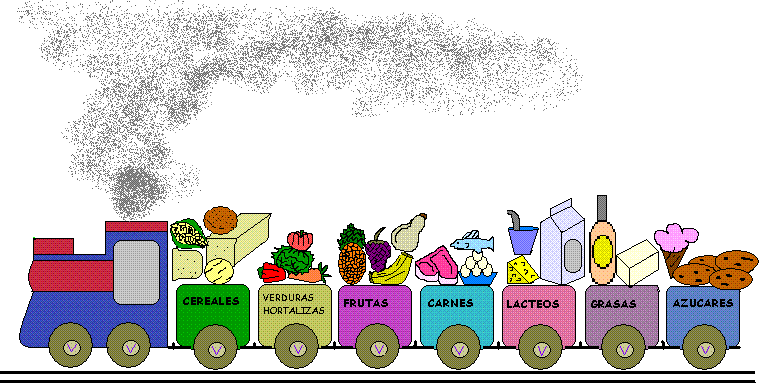 Como guía, según el género, un hombre promedio necesita alrededor de 2500 kcal diarias para mantener un peso corporal saludable. 
Para una mujer promedio, esa cifra es de alrededor de 2000 kcal al día.
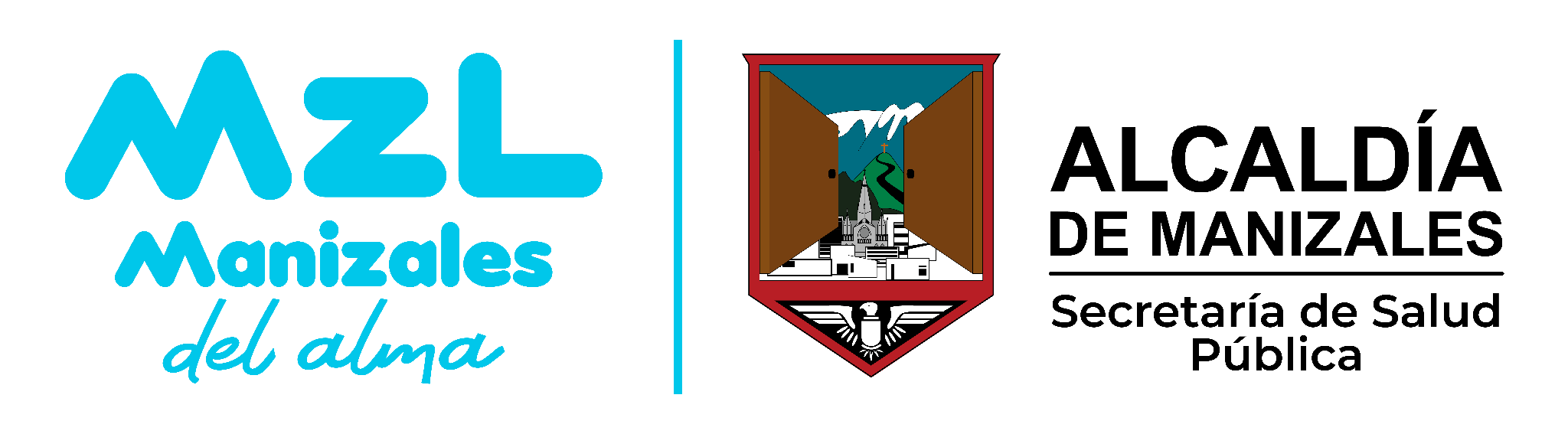 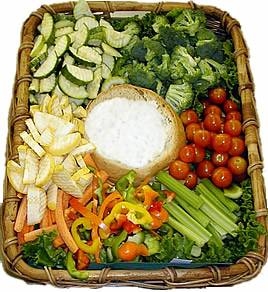 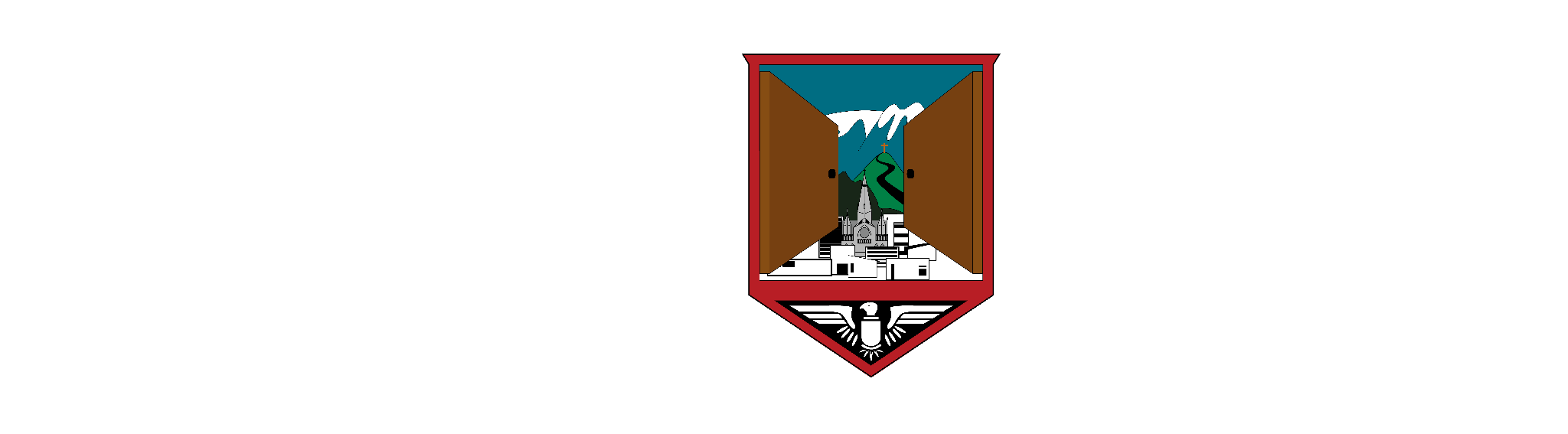 SANCOCHO
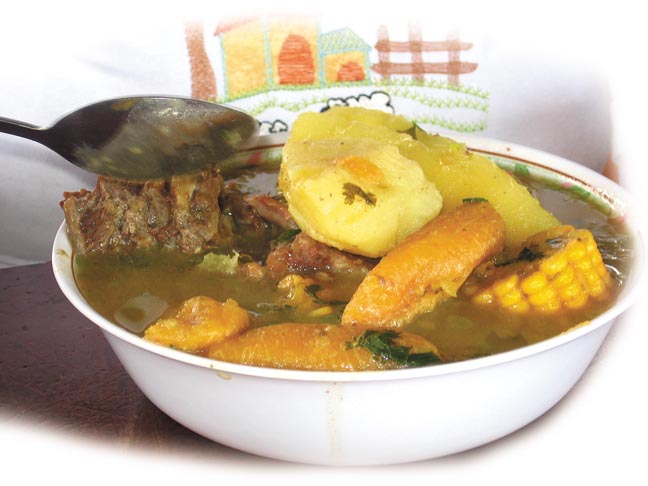 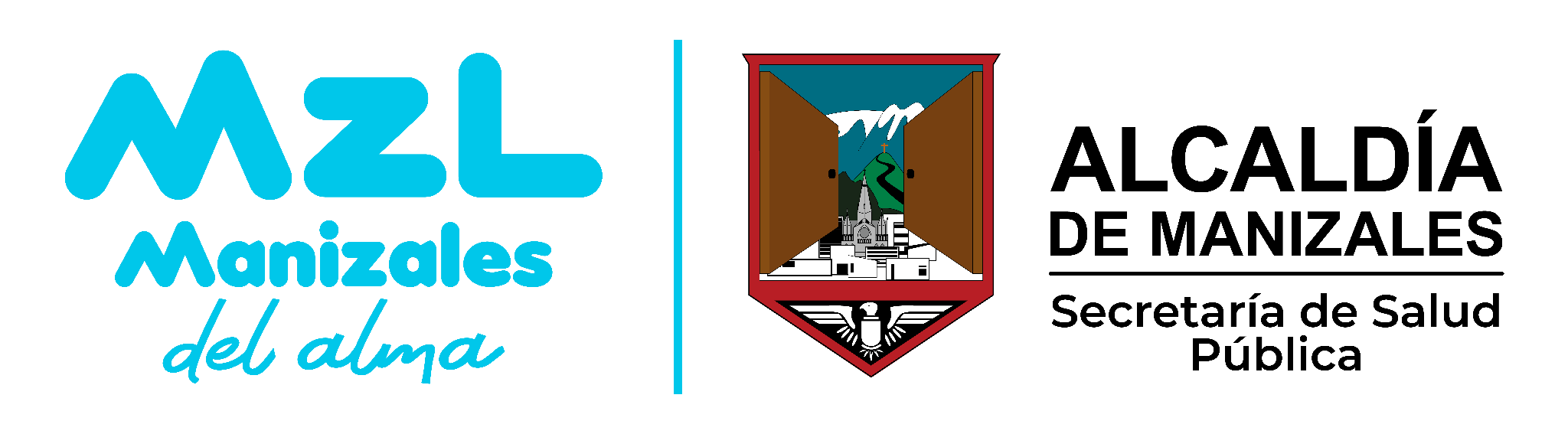 BANDEJA PAISA
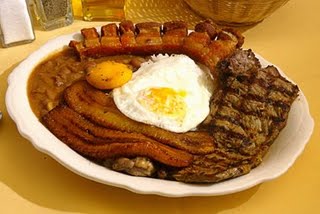 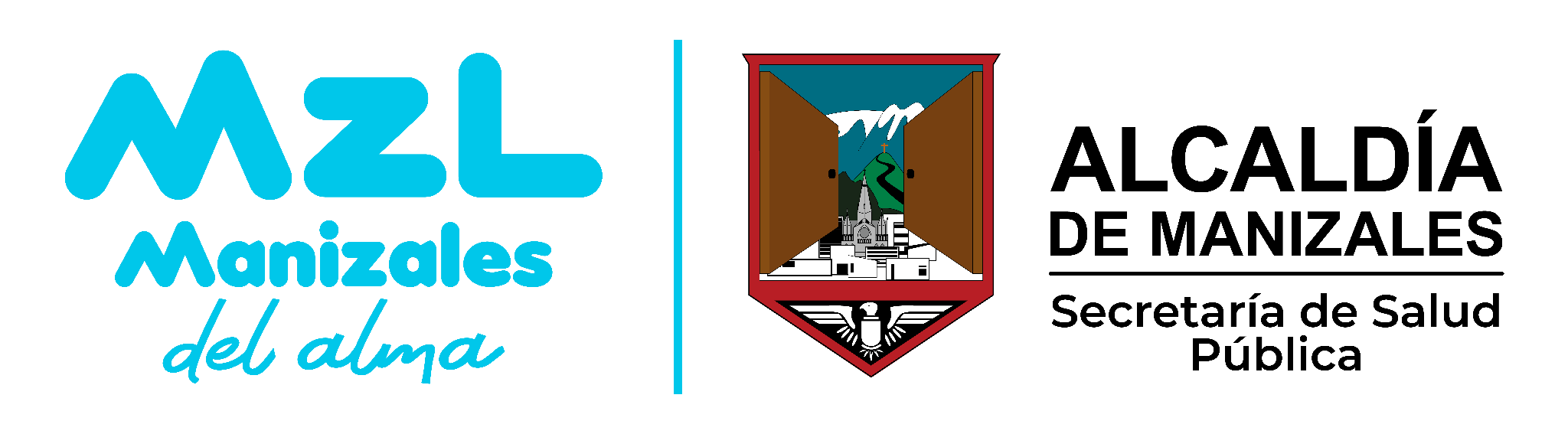 TAMAL
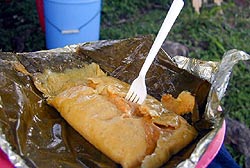 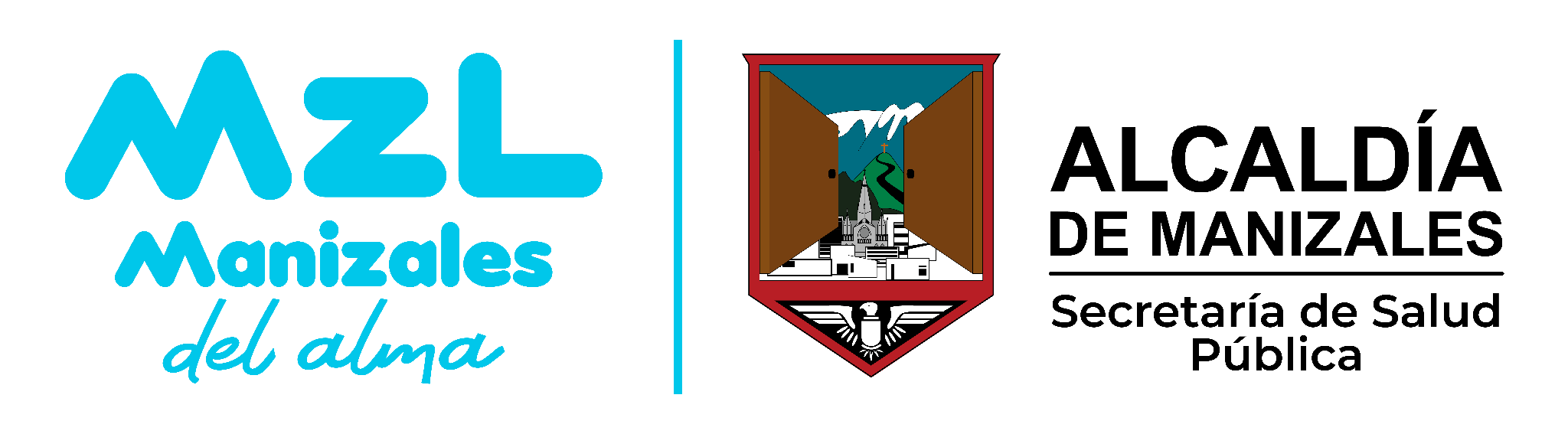 COMBO
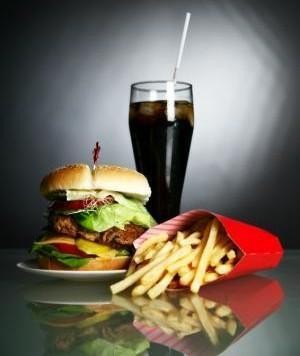 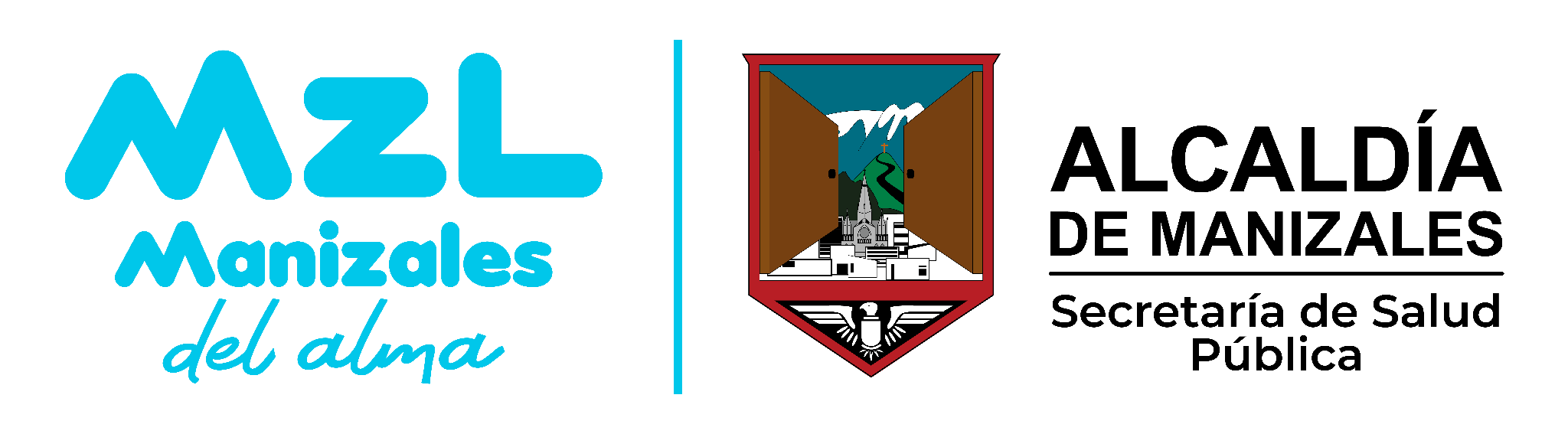 CONTENIDO CALORICO DE ALIMENTOS COLOMBIANOS
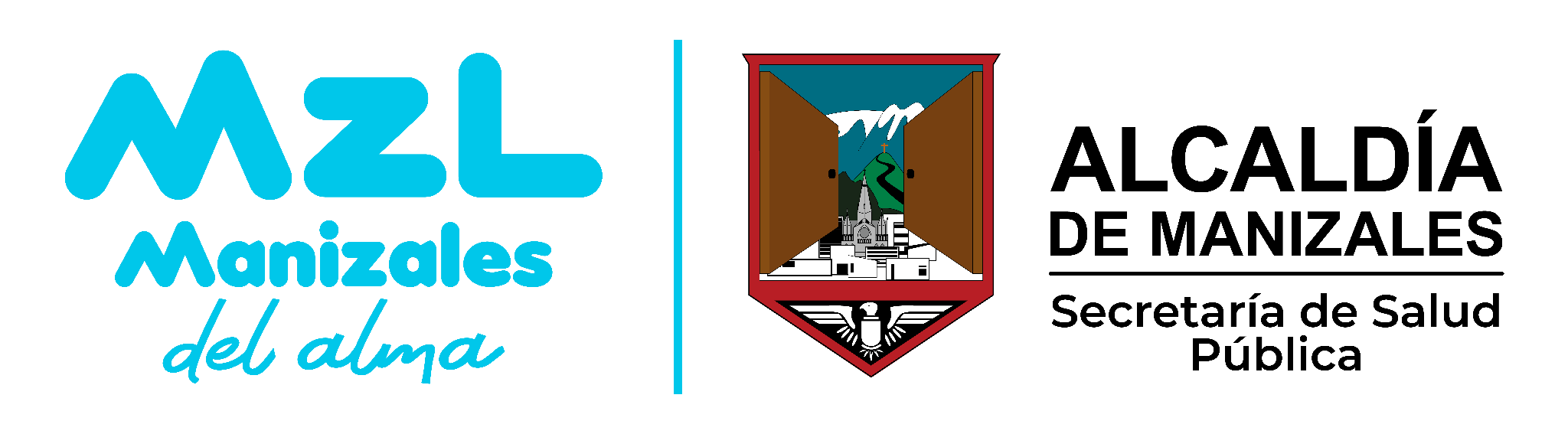 COMIDA CHATARRA
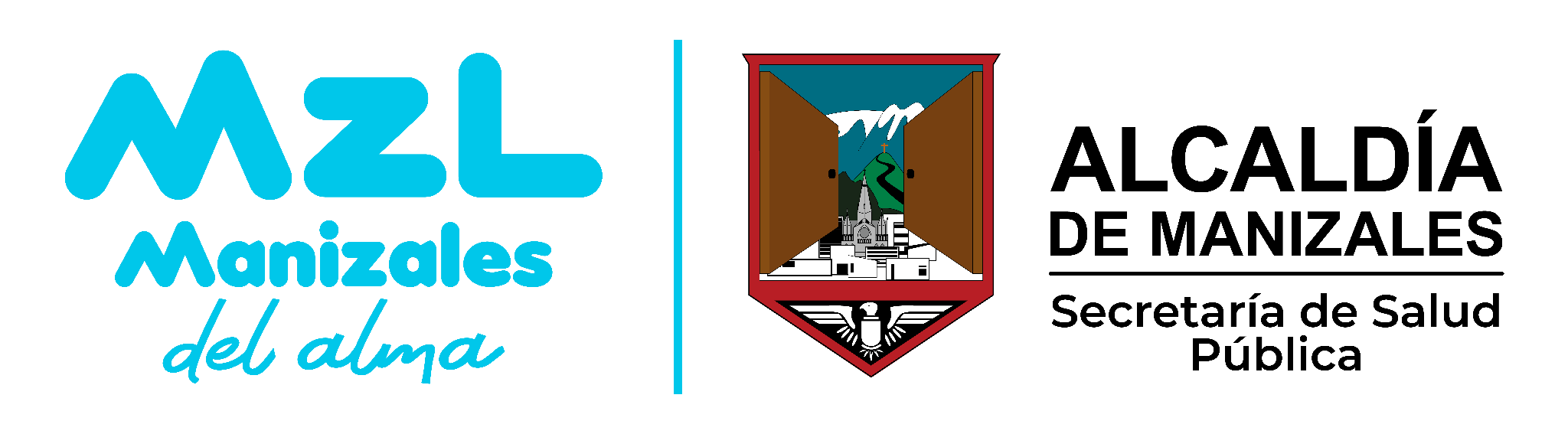 AGUAPANELA
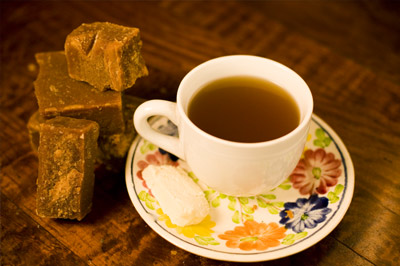 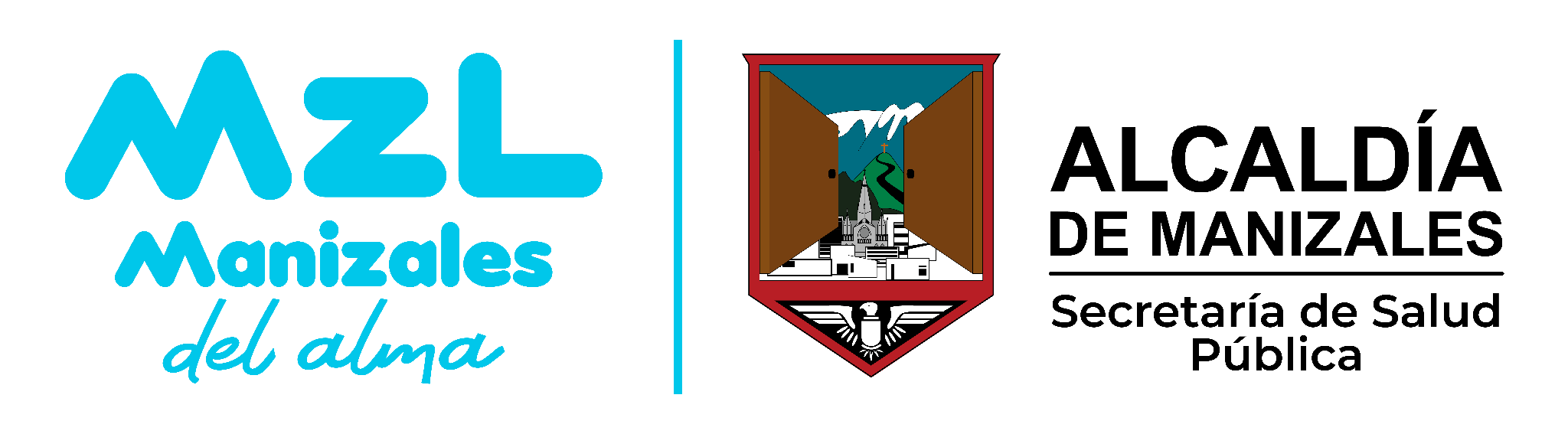 AGUAPANELA(Un vaso de  250 ml= 200 cal)
Información nutricional (por 100 gramos) Fuente: Josep Vicent Arnau. Naturópata y Acupuntor
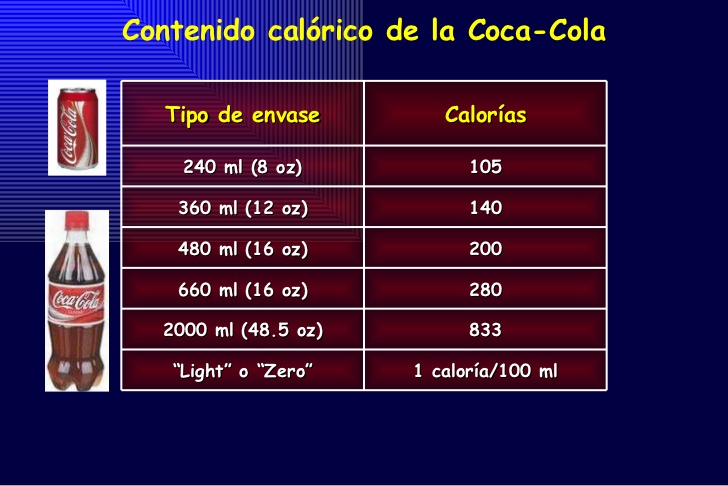 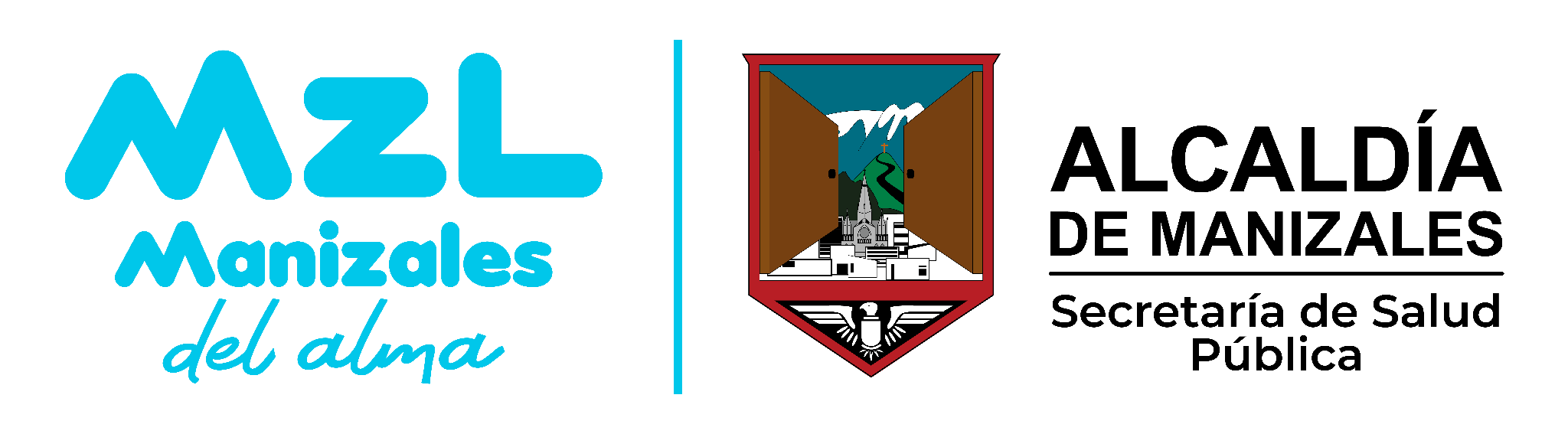 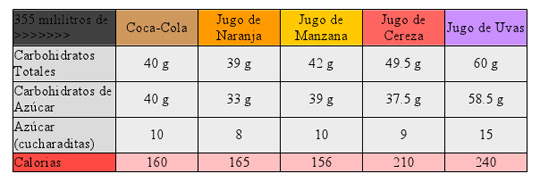 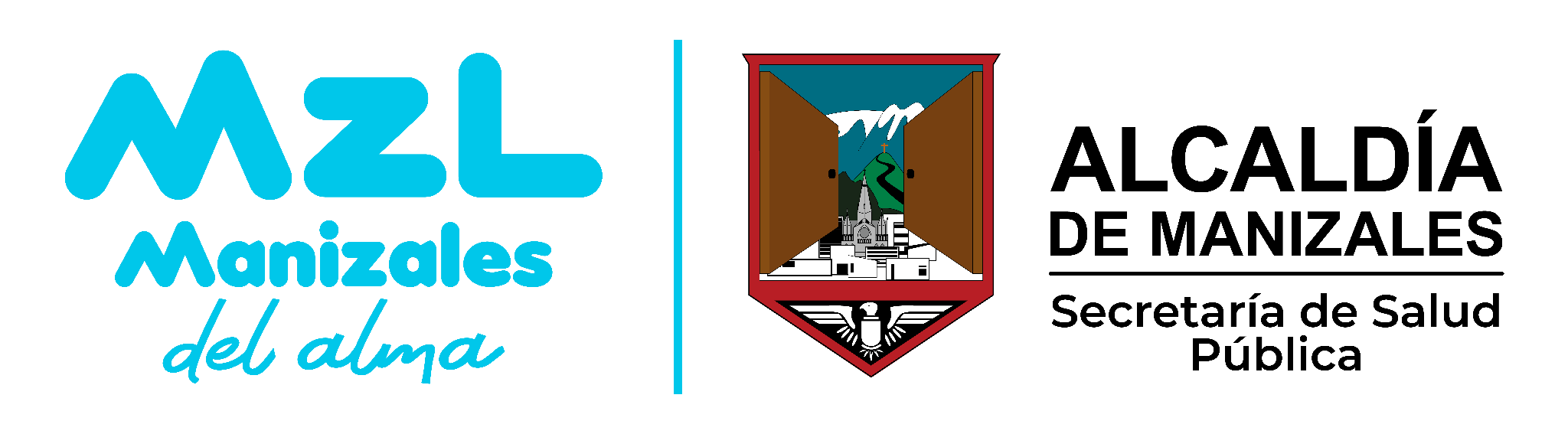 SUSTITUTOS DEL AZUCAR
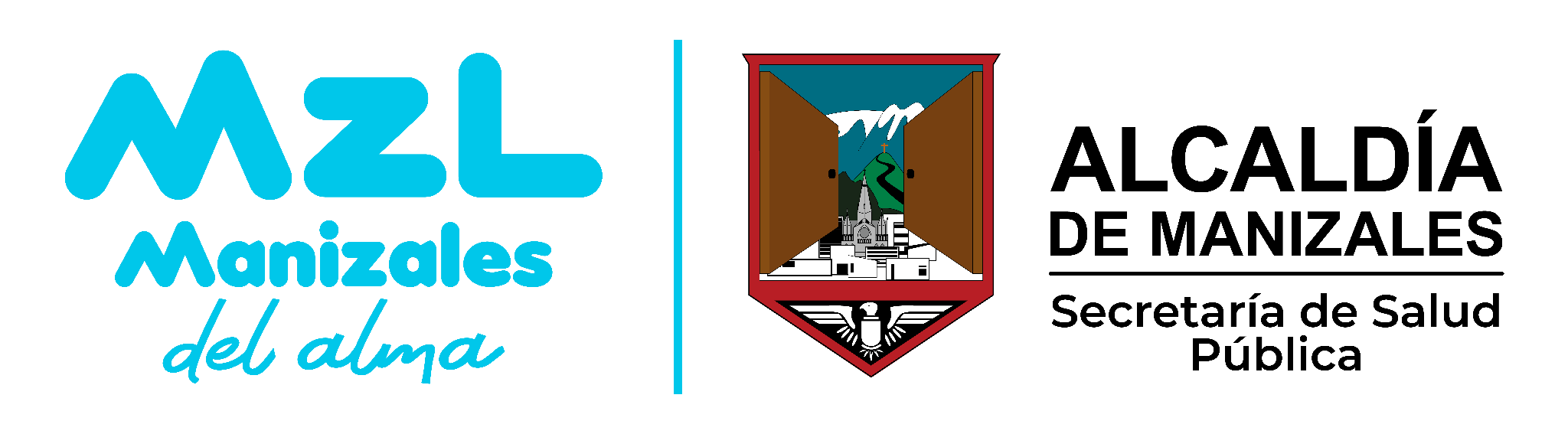 EL PALACIO DEL COLESTEROL
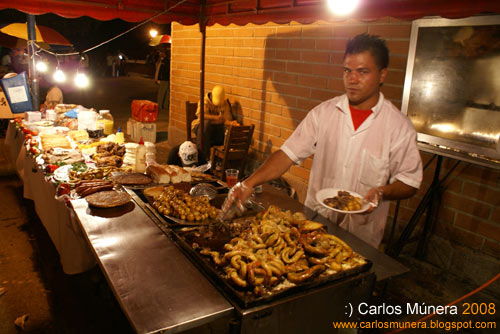 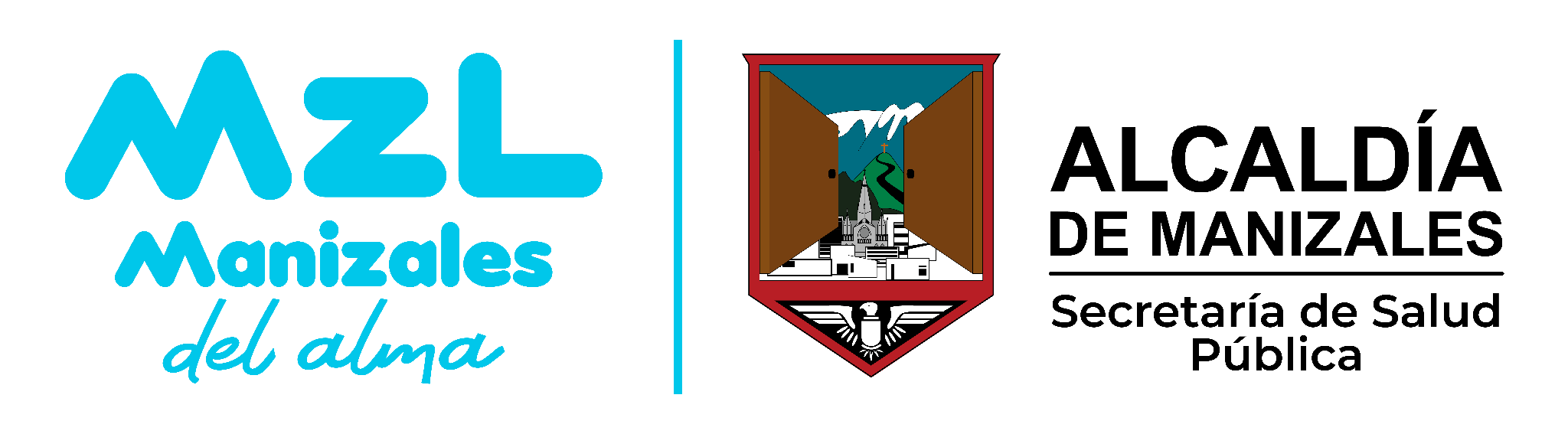 COLESTEROL
Menos  de 200 mg por  día
Las grasas saturadas y los  ácidos grasos trans, elevan  mas el  colesterol que el  colesterol  dietario
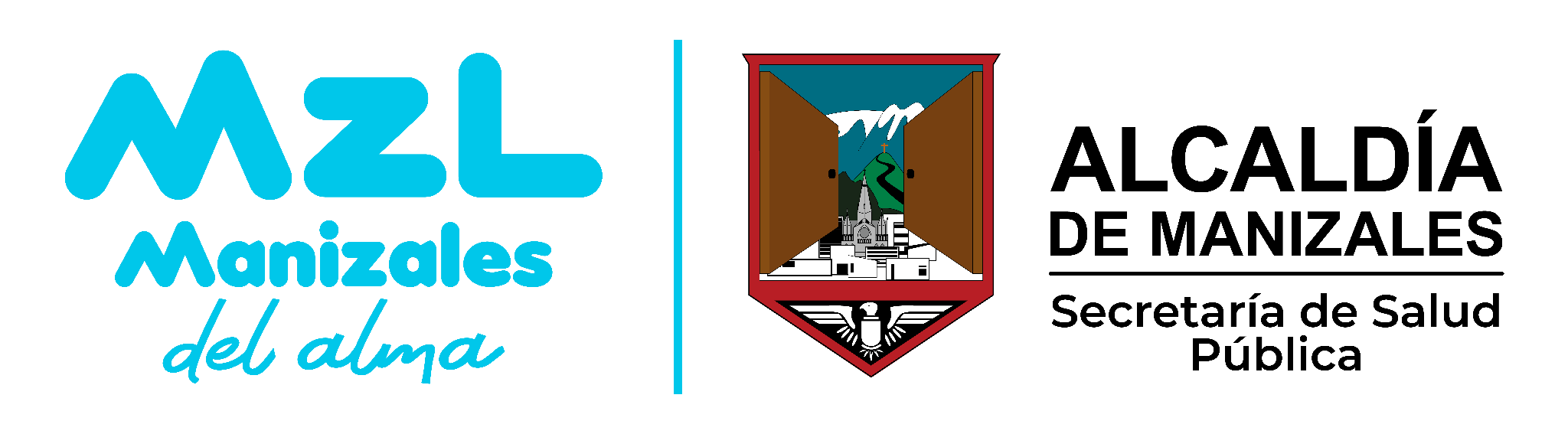 TIPOS DE GRASAS
ACIDOS GRASOS  SATURADOS
ACIDOS  GRASOS MONOINSATURADOS
ACIDOS GRASOS POLIINSATURADOS
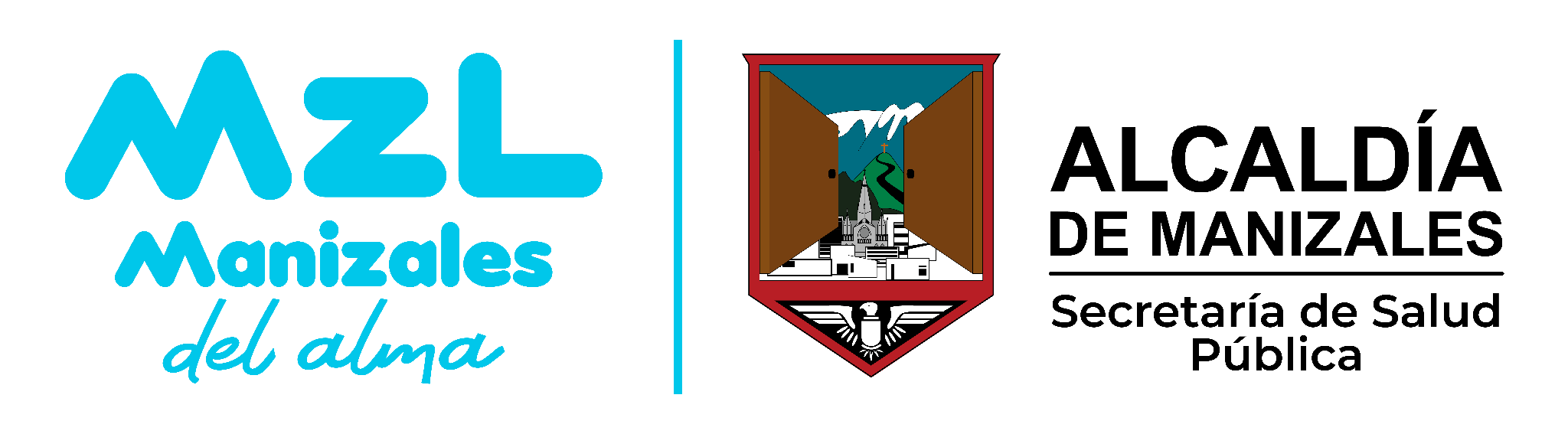 ACIDOS  GRASOS  SATURADOS
Alimentos  de  origen  animal, lácteos:
Aceite  de coco
Aceite de palma, grasas de carnes
Elevan  el  colesterol LDL y HDL
Por  cada 1%  de incremento en  ácido graso  saturado  en el  valor  calórico  total, el  colesterol  del  plasma  aumenta 2,7 mg/dl
Sólidos a temperatura ambiente
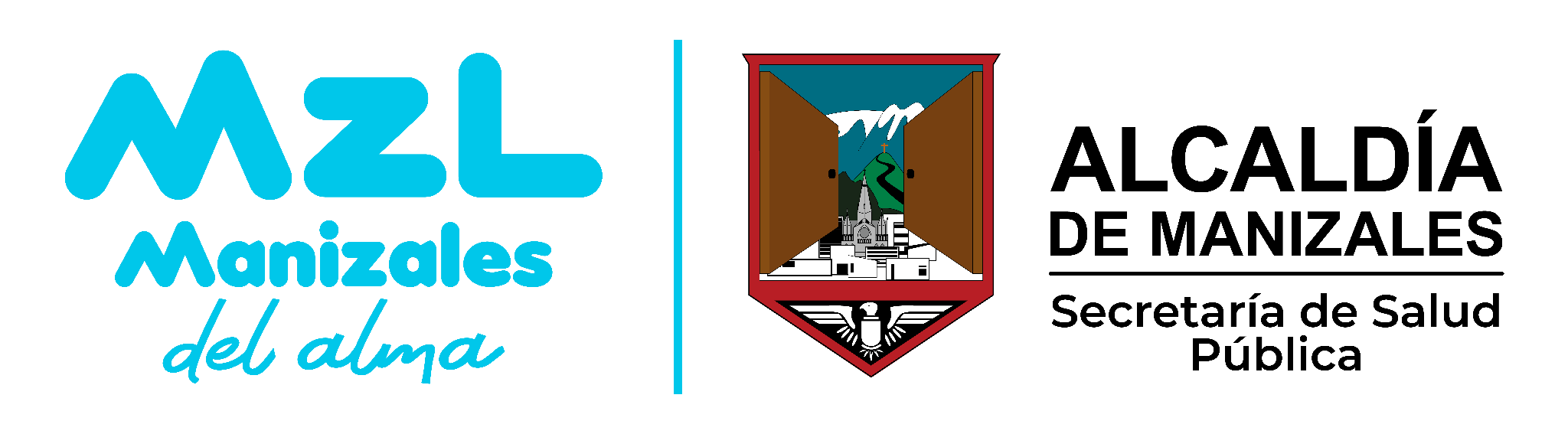 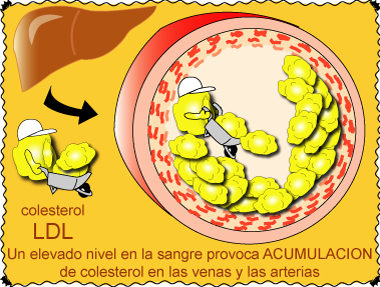 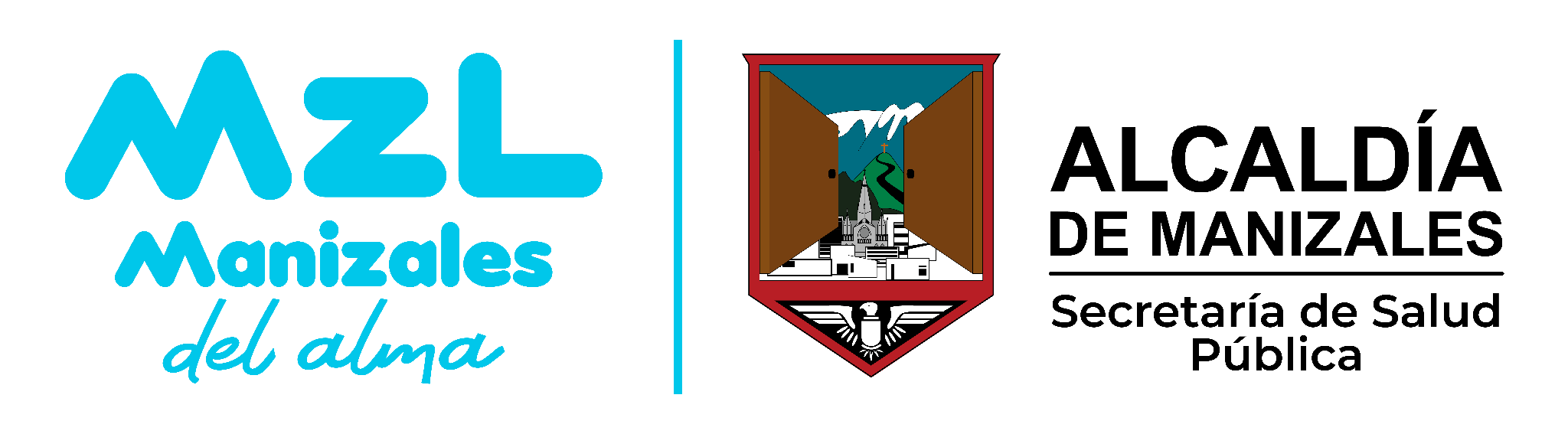 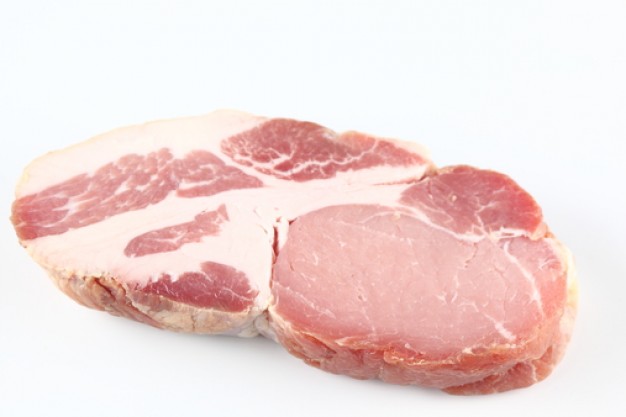 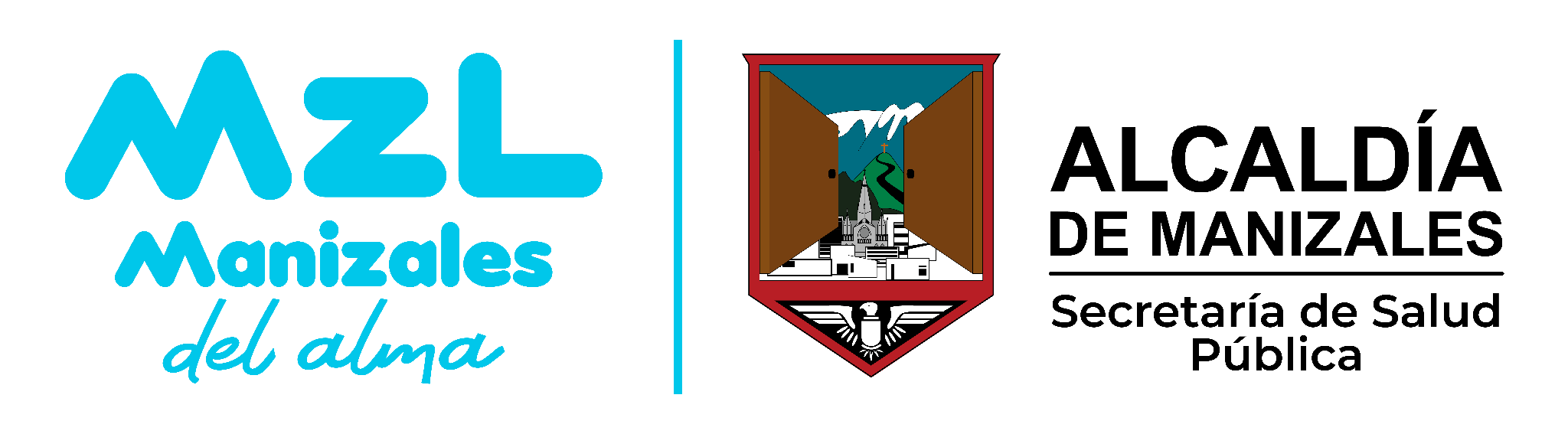 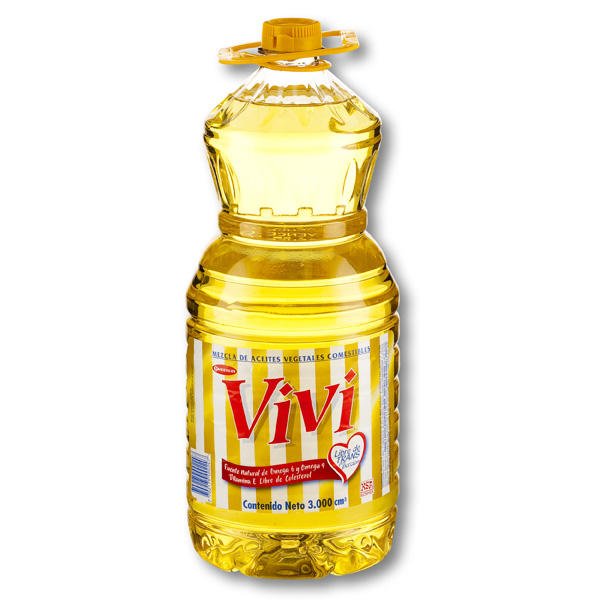 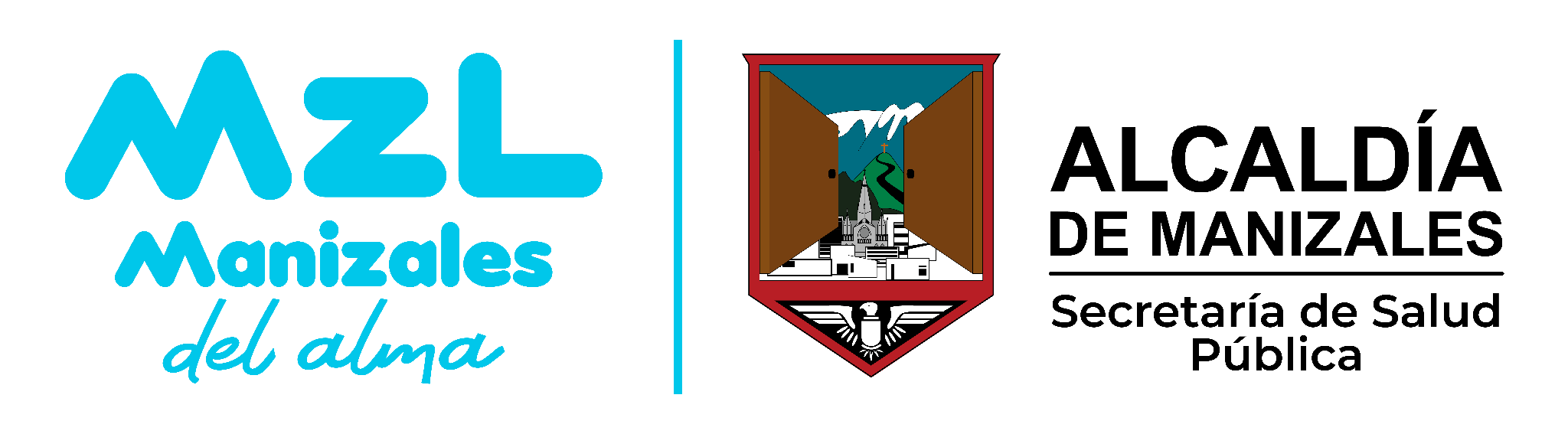 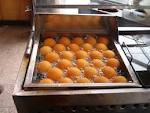 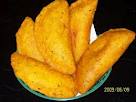 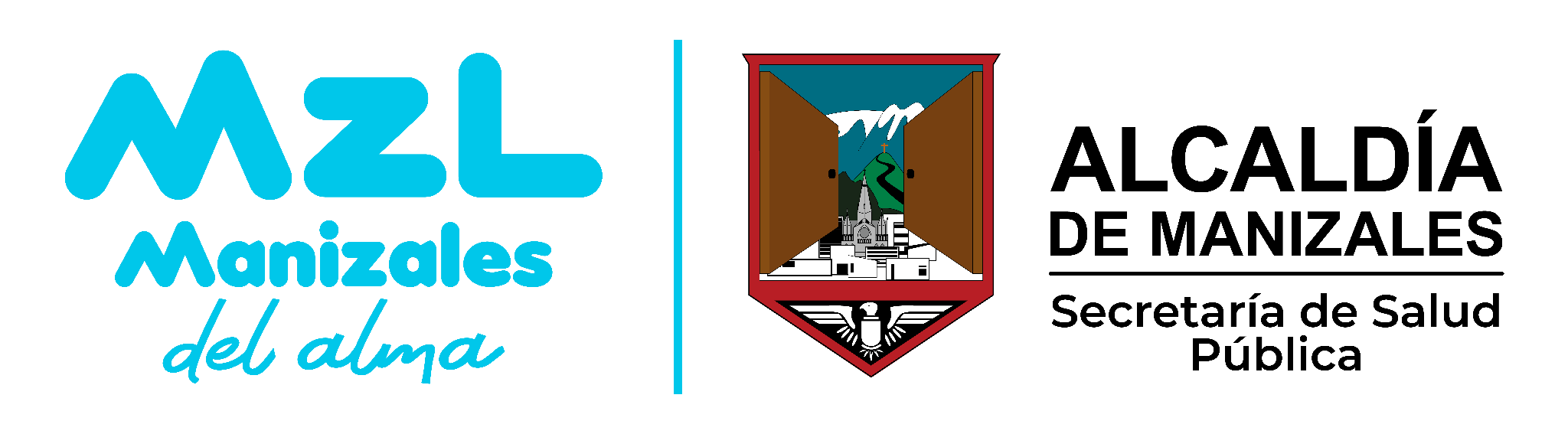 ACIDOS GRASOS MONOINSATURADOS
Son  aceites a  temperatura  ambiente
Aceite  de oliva
Aceite de canola
Maní
Aguacate
Disminuyen el  colesterol LDL  y  los  triglicéridos
Por  cada 1% de   incremento en AGMI en  el  VCT,  el  colesterol plasmático  disminuye  1,3 mg/dl
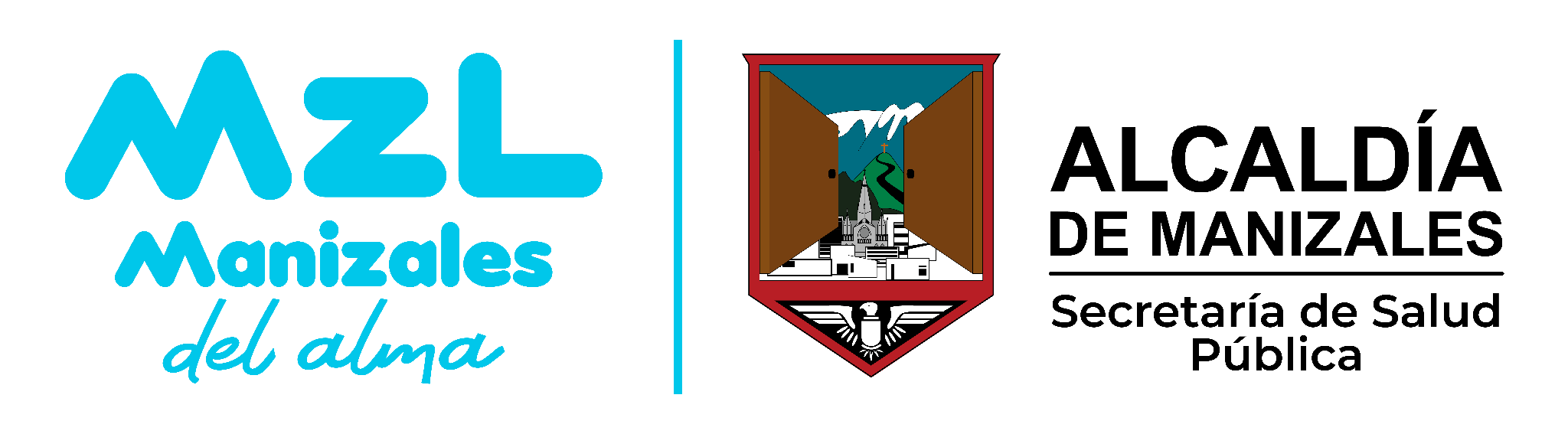 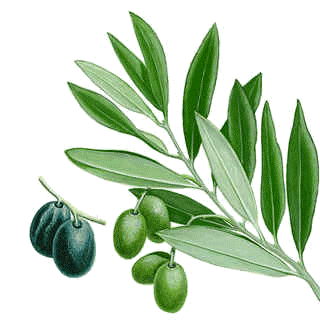 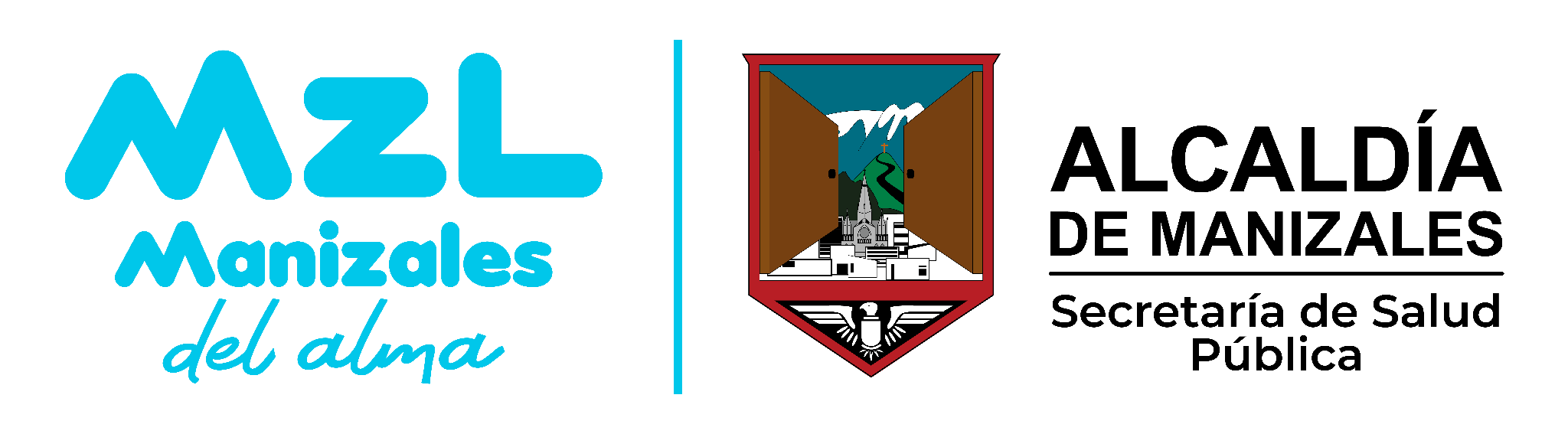 ACIDOS GRASOS POLIINSATURADOS
Se clasifican en  omega 3-6-9
Los  omega  3-6 no  pueden  ser  sintetizados por  las  células  humanas
Disminuyen  el  LDL y  HDL pero  si  superan  el  10% del  VCT producen  peroxidación acelerando  la  aterogénesis y aumentan  el  riesgo  de  cáncer
Por  cada 1% de  incremento  en  el  VCT disminuye  1,3 mg/dl del  colesterol  del  plasma
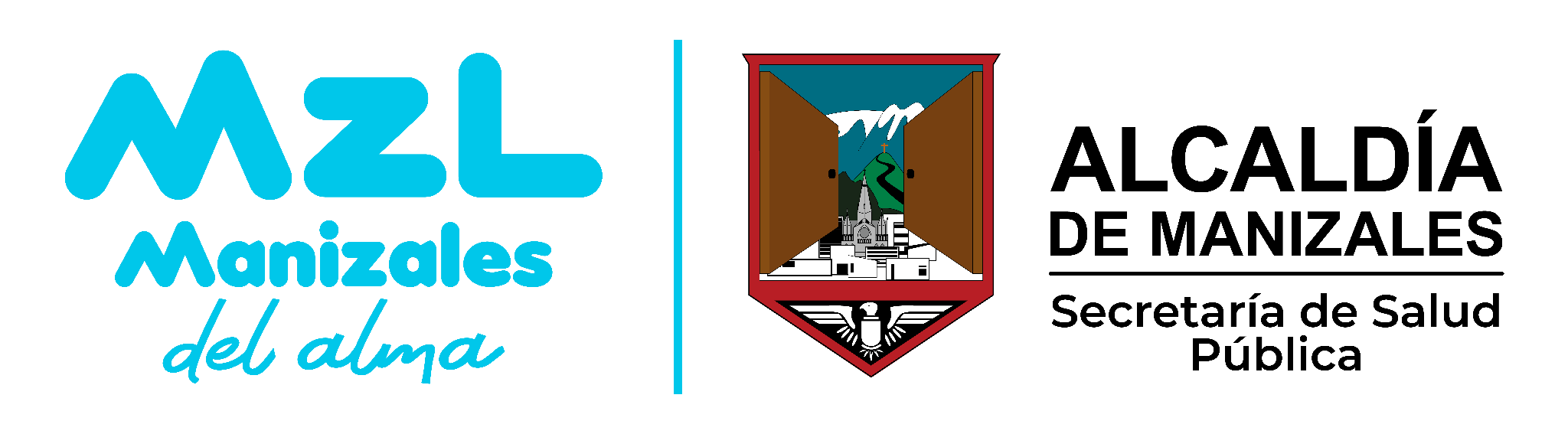 OMEGA 6
Maíz
Soya
Algodón
Girasol
Una  cucharada  diaria  de aceite  vegetal es  suficiente  para 
cumplir  los  requerimientos
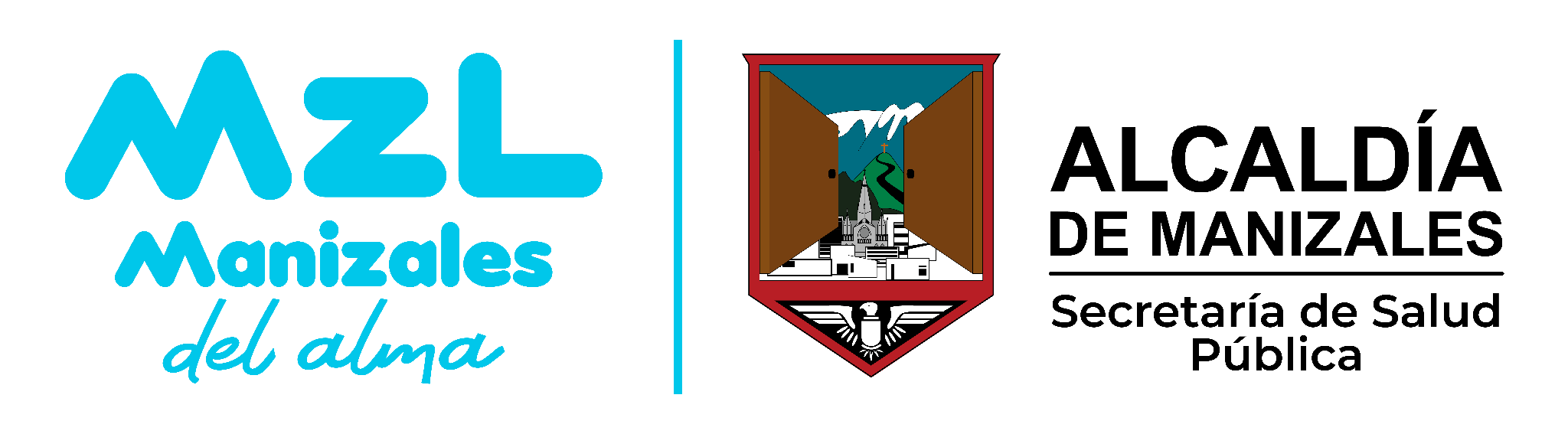 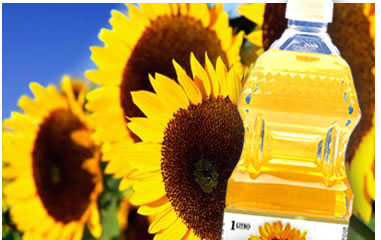 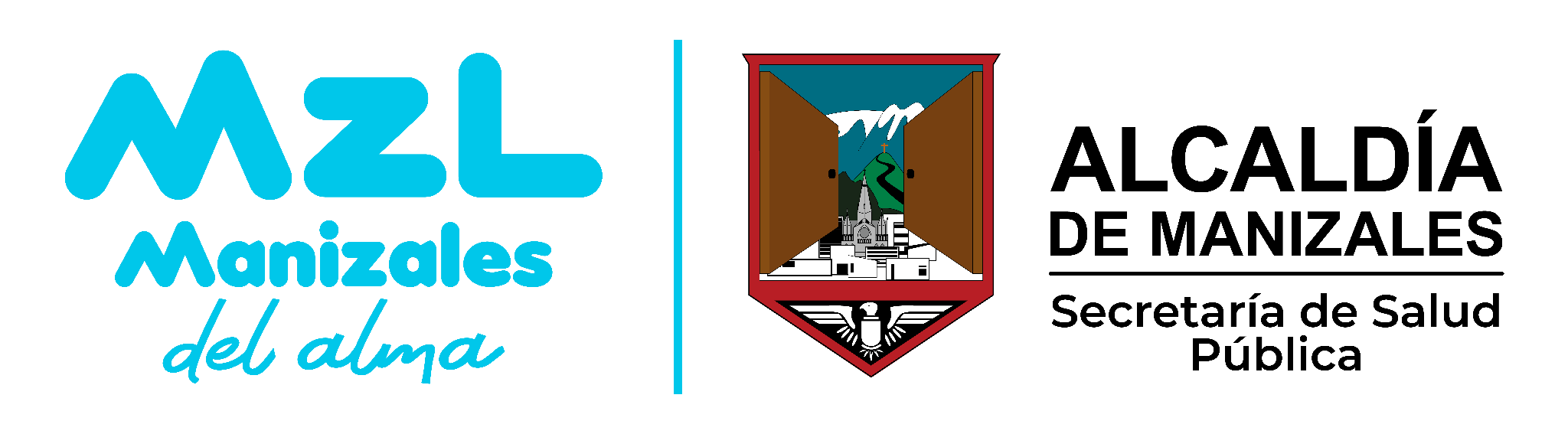 OMEGA 3
Grasas  de pescados de aguas  profundas (EPA – DHA)
ATUN
BONITO
JUREL
SIERRA
Aceite  de  canola (ALFA LINOLEICO)
Tienen  efecto  vasodilatador e  inhibición  de  la agregación  plaquetaria;  efectos anti arrítmicos
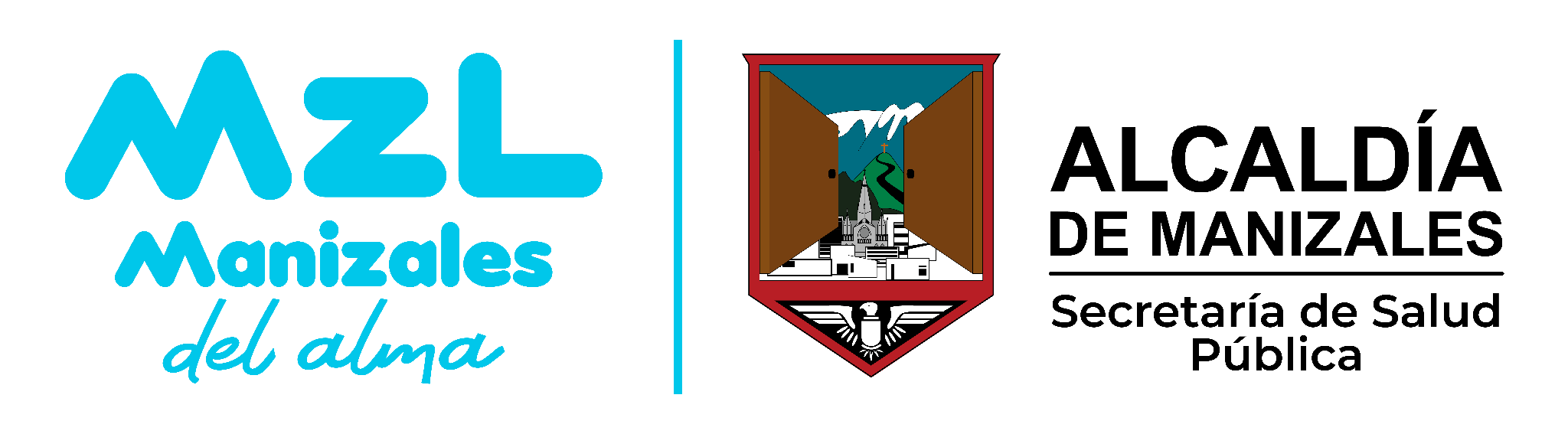 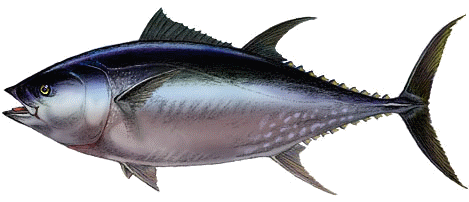 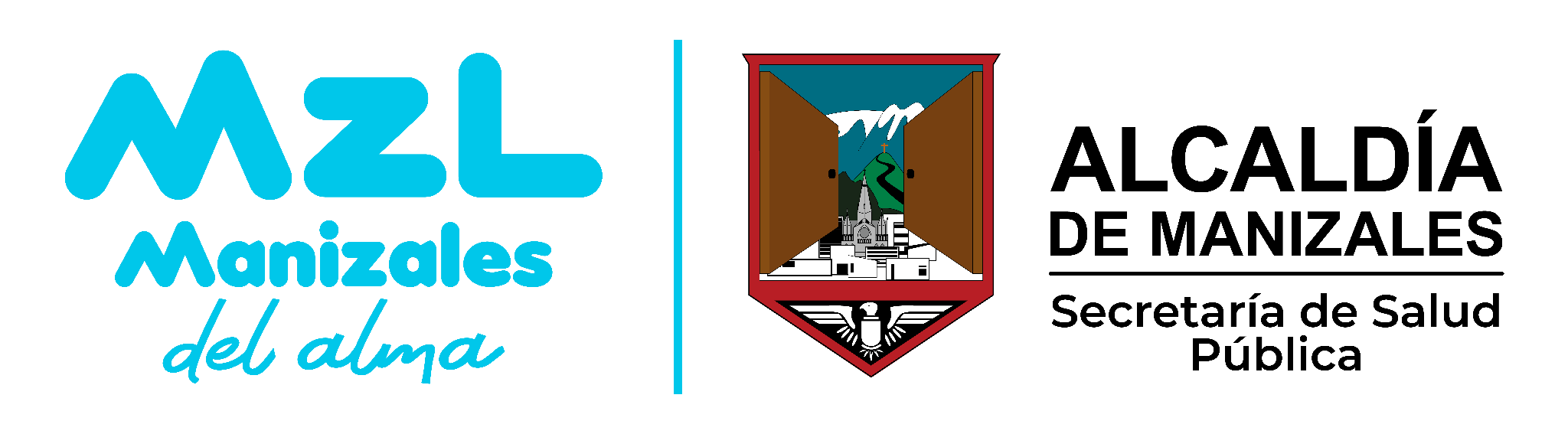 Acidos  grasos TRANS
Se  forman al  convertir  aceites  vegetales  en sólidos o por  calentamiento  de alimentos  ricos  en grasa  poliinsaturada
Aumentan el  CT  y  el LDL
En  margarinas  vegetales de  mesa  y  cocina
Comidas  rápidas
Relacionados  directamente  con  el  riesgo  cardiovascular
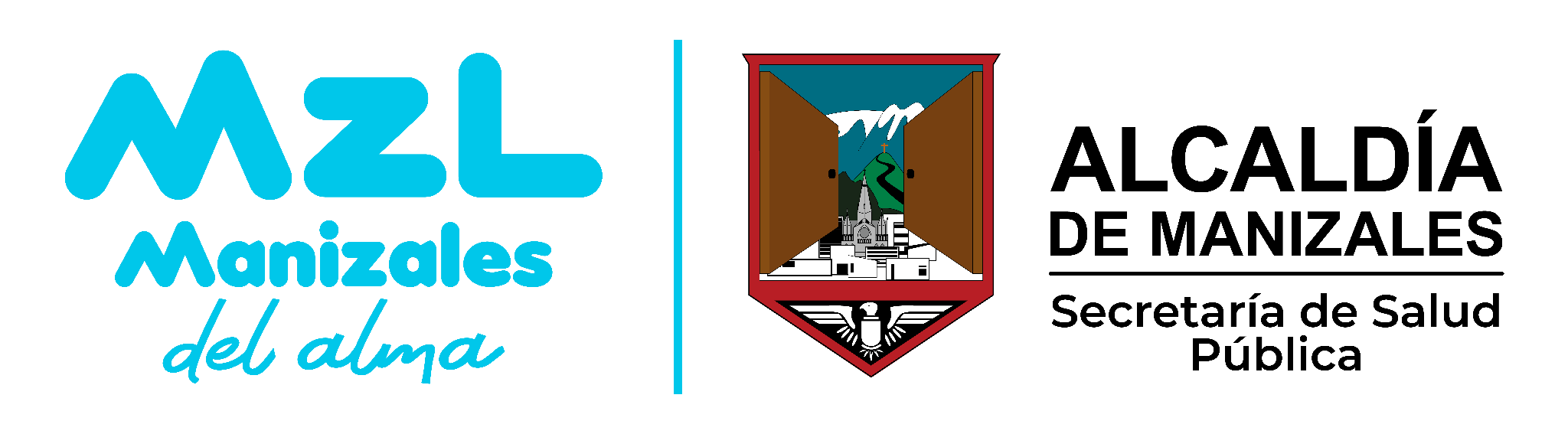 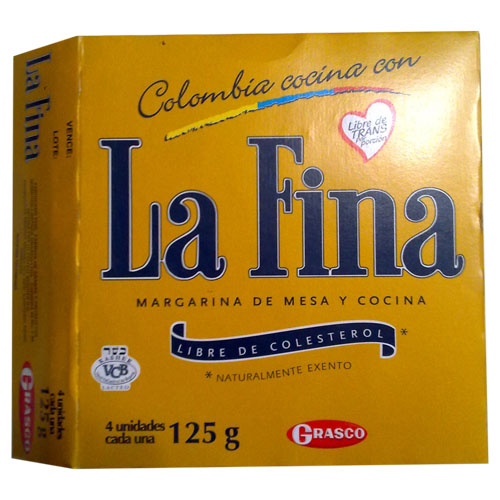 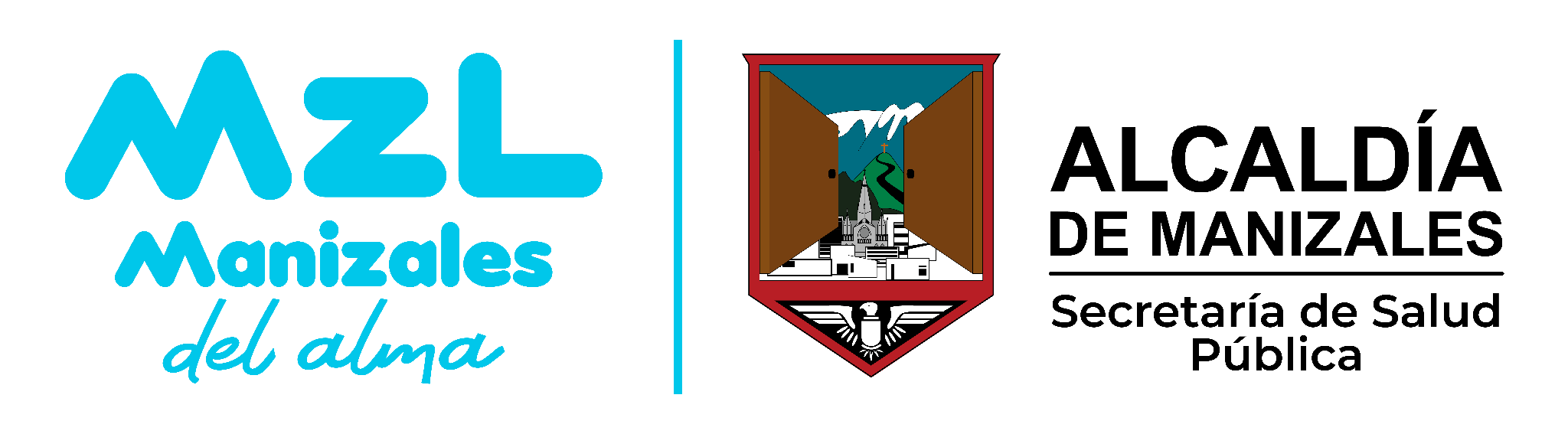 DIETA  EN  EL HIPERTENSO
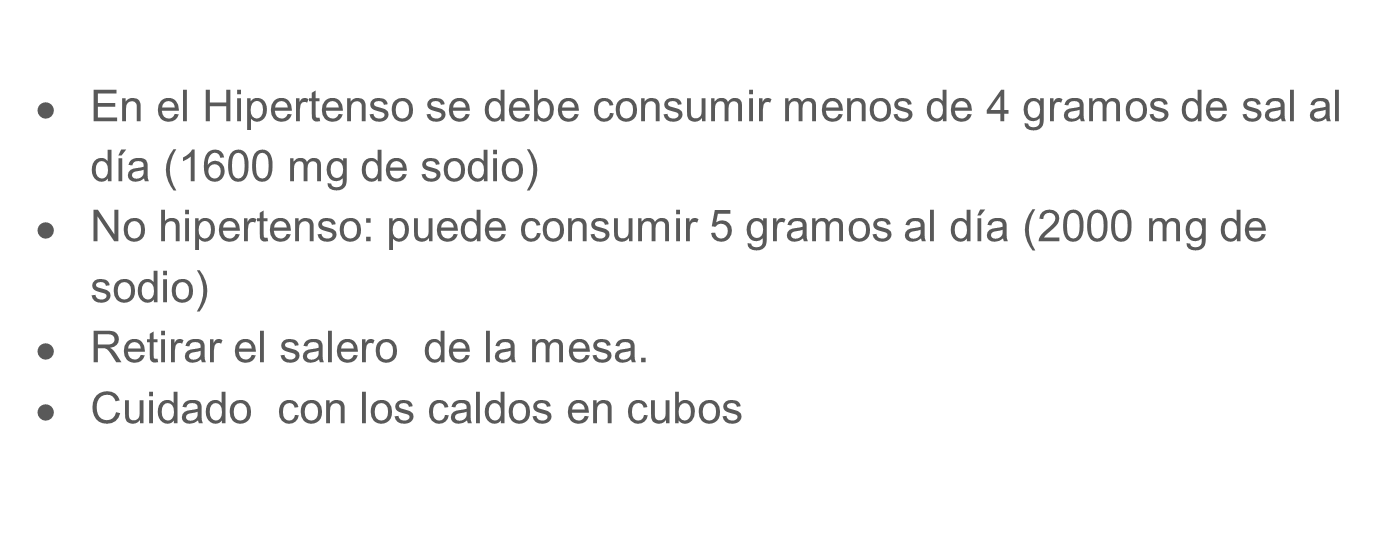 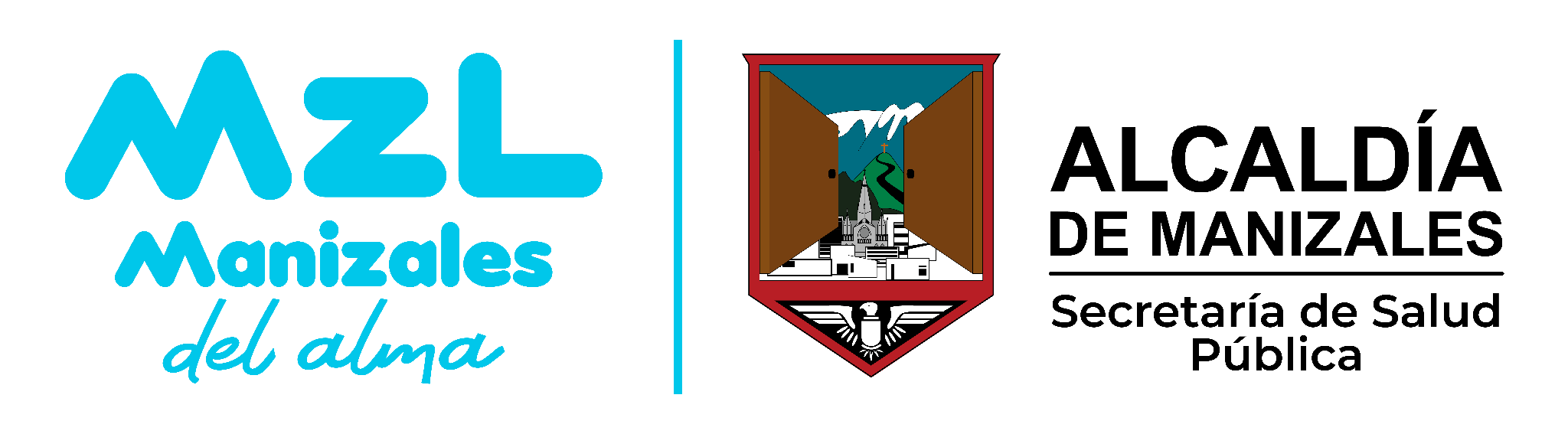 DIETA  EN  EL HIPERTENSO
¼ de cucharadita de sal de mesa= 575 mg
½ cucharadita de sal de mesa= 1.150 mg
1 cucharadita de sal de mesa= 2.300 mg
1 perro caliente= 460 mg
1 hamburguesa común de comida rápida= 600 mg
2 onzas de queso procesado= 600 mg
1 cucharada de salsa de soya = 900 mg
1 porción de pizza congelada de carne y vegetales= 982 mg
8 onzas de papitas fritas de paquete= 1.192 mg
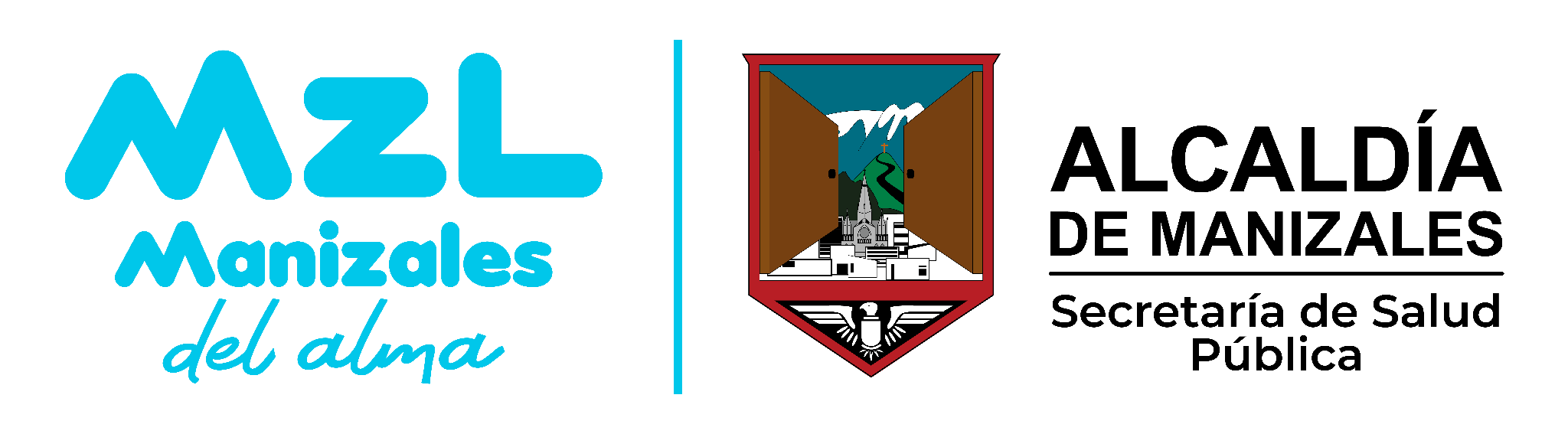 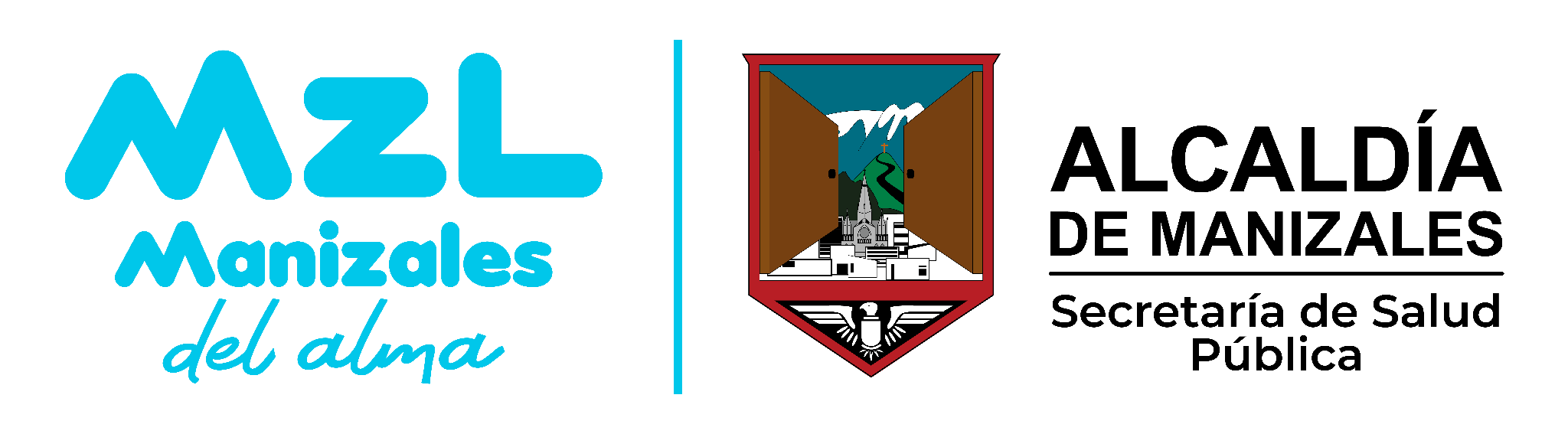 ¿Qué es la dieta DASH?
"Dietary Approaches to Stop Hypertension", (enfoques de la dieta para frenar la hipertensión). 
Es baja en sal, grasas saturadas, colesterol y grasa total. 
La dieta se basa en el consumo de frutas, vegetales, y productos lácteos sin grasa o con un contenido bajo en grasa. 
Incluye granos enteros, pescado, aves y nueces. 
Limita el consumo en la dieta de carne roja, dulces, azúcares añadidas y bebidas que contienen azúcar. 
Esta es rica en potasio, magnesio y calcio al igual que en proteína y fibra.
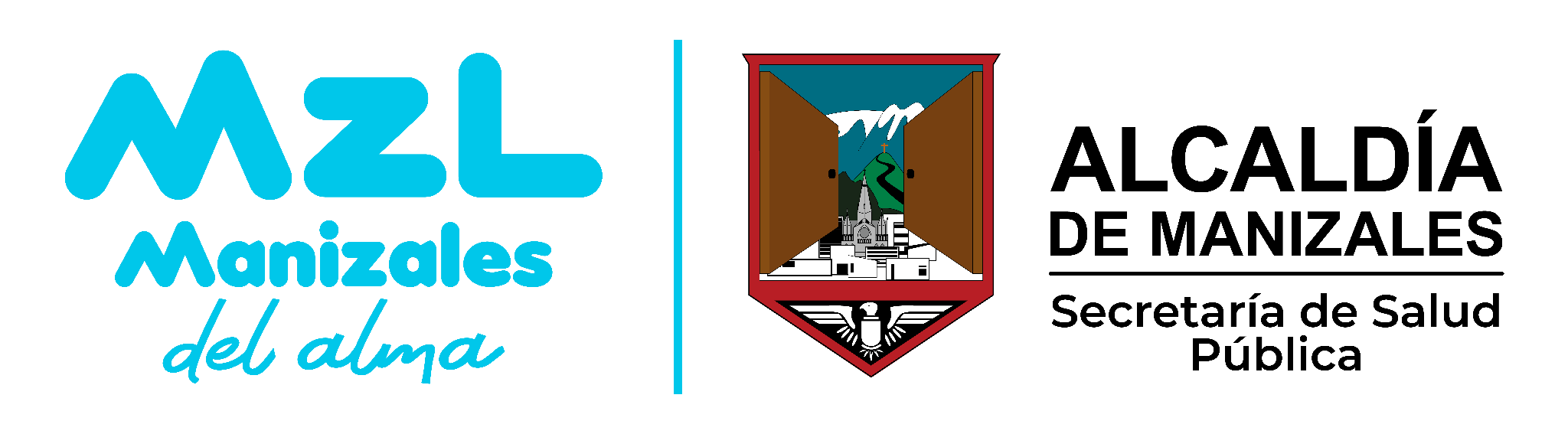 La dieta DASH
Granos enteros (6 a 8 porciones diarias) 
Vegetales (4 a 5 porciones diarias) 
Frutas (4 a 5 porciones diarias) 
Leche y productos lácteos con un contenido bajo en grasa o sin grasa (2 a 3 porciones diarias) 
Carnes magras, ave y pescado (6 ó menos porciones diarias) 
Nueces, semillas y leguminosas (4 a 5 porciones diarias) 
Grasas y aceites (2 a 3 porciones diarias) 
Dulces, preferiblemente con un contenido bajo en grasa o sin grasa (5 ó menos por semana) 
Sodio ( no más de 2.300 mg al día)
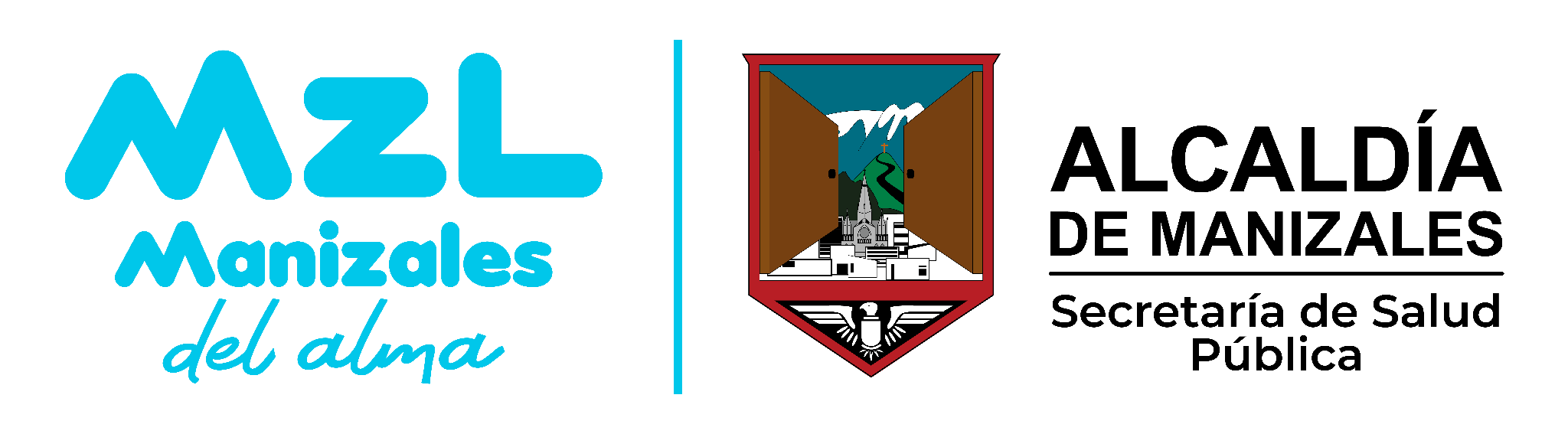 BEBIDAS
Puede tomar: agua, caldos caseros, té, café.
Es preferible no tomar jugo; en su lugar consumir la pulpa de la fruta
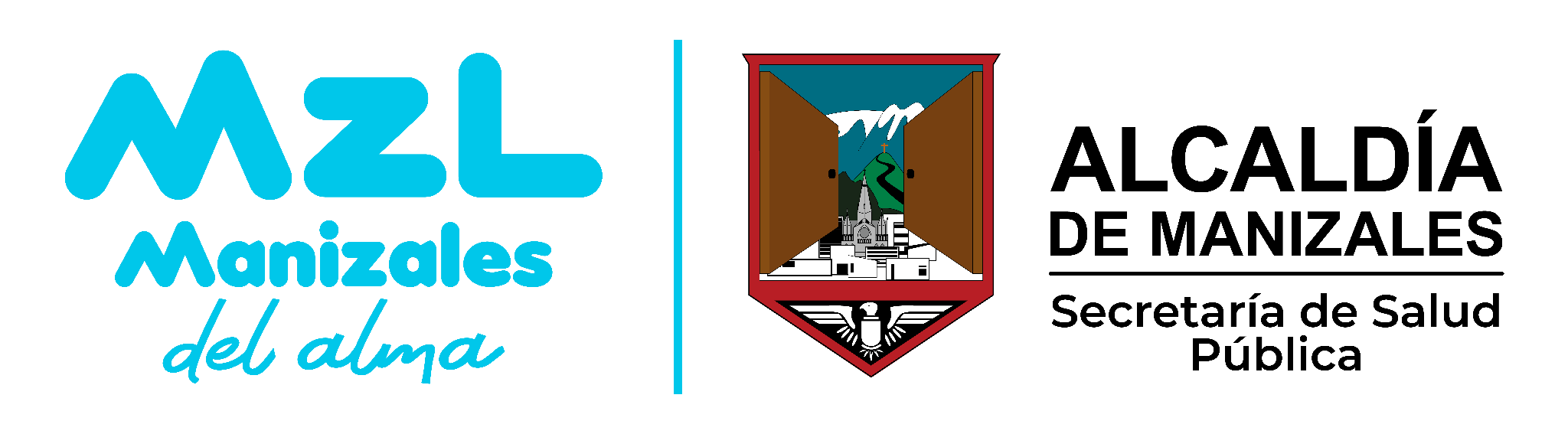 DIETA EN  LA GOTA
Alimentos prohibidos (elevado contenido en purinas)
Mariscos
Sardinas
Anchoas
Atún y pescado azul en general
Riñones
Hígado
Pavo
Consomés,  cubos de caldo
Alimentos a limitar

Carnes rojas en general
Carnes blancas
Pescado blanco y moluscos
Legumbres: lentejas, blanquillos, alverjas
Espárragos, Tomate
Champiñones, Espinacas
Coliflor, Habas
Licores, incluso  cerveza  sin  alcohol
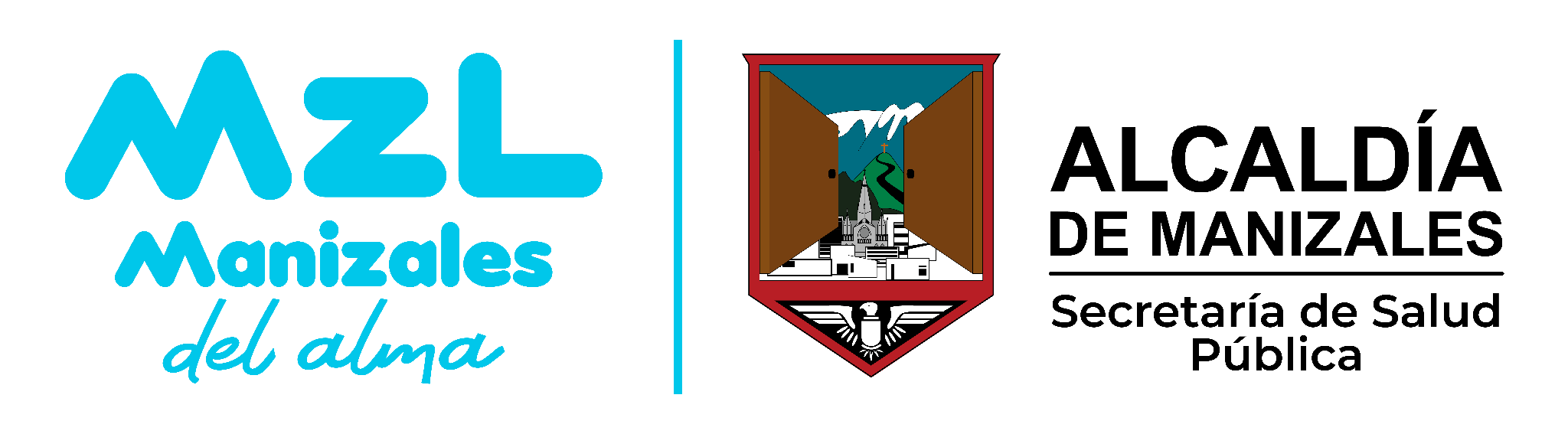 DIETA EN  LA GOTA
Alimentos libres de purinas sin limitación

Leche, Queso, 
Frutas 
Huevos 
Cereales no integrales: Pan, Arroz, Pasta 
Papas 
Verduras 
Azúcar y Dulces 
Café, chocolate, Té, infusiones de hierbas, jugos naturales, agua mineral 
Especias y Condimentos
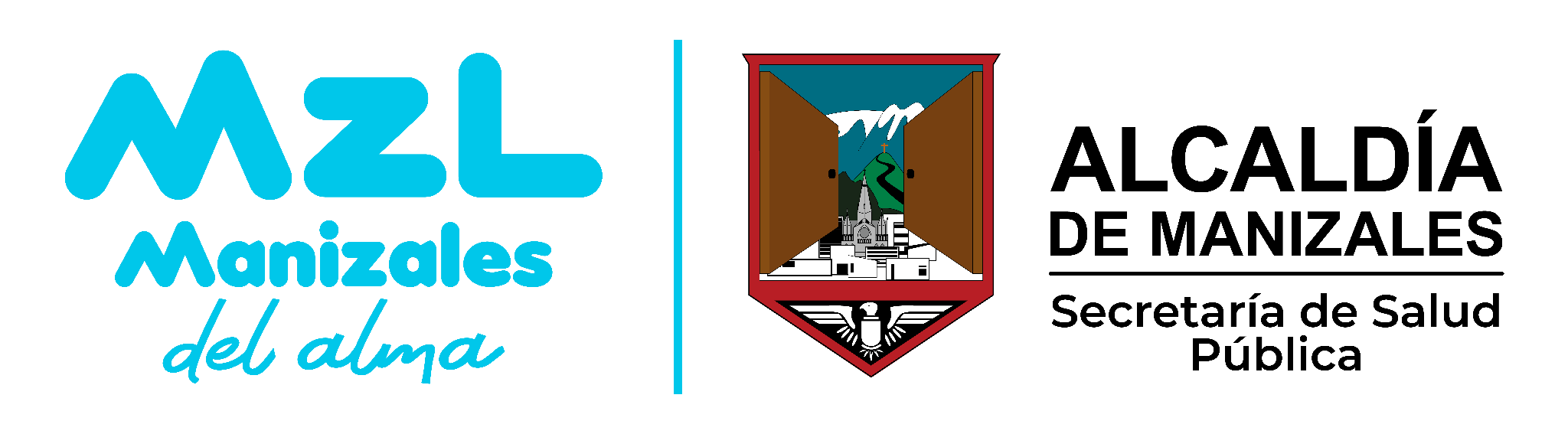 DE COMPRAS PARA UN CORAZÓN SANO
Compre más frutas, vegetales, cereales integrales, legumbres secas, y si lo desea, productos lácteos descremados. 
Compre refrigerios bajos en grasas tales como rosetas de maíz (sin mantequilla ni aceite), fruta fresca y vegetales, galletas de arroz, en vez de nueces, papitas fritas, y galletas grasas. 
Compre panes y cereales con alto contenido de fibra y bajo contenido de grasas, en vez de comprar panes y cereales hechos con harina refinada y por esto bajos en fibra, y productos altos en grasas como croissant, panecillos de mantequilla y cereales con nueces. 
Compre leche descremada o leche con 1% de crema en vez de leche con 2% de crema o leche sin descremar. 
Compre vegetales frescos o congelados en vez de vegetales preparados con queso o con crema, o con salsas a base de mantequilla. 
Lea los rótulos o las etiquetas en los productos que desee comprar. Escoja productos que sean bajos en grasas teniendo en cuenta las guías alimenticias en cuanto a las recomendaciones.
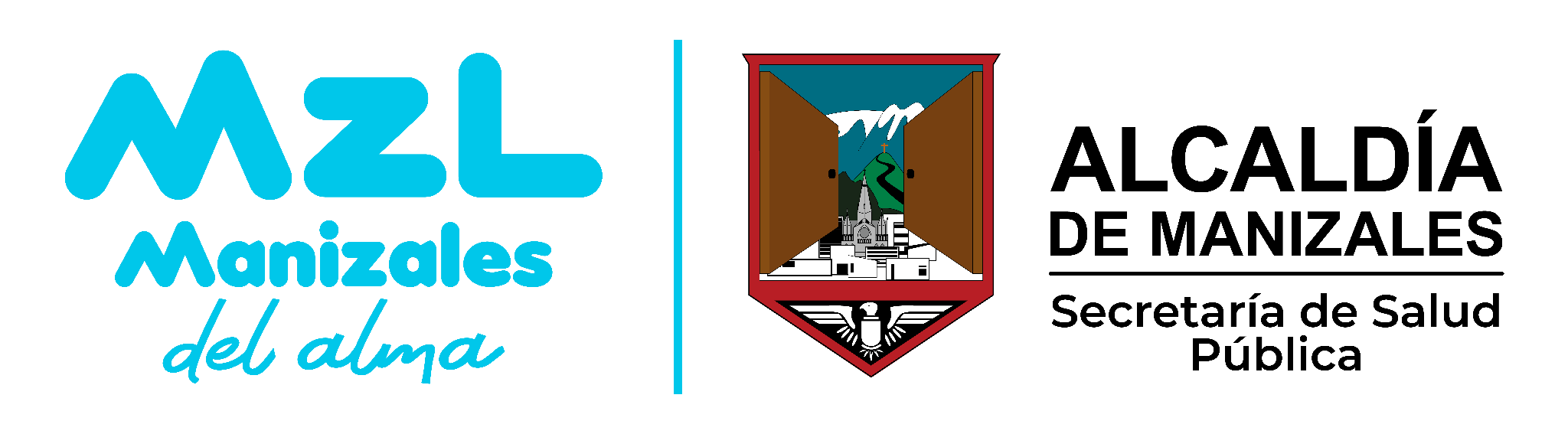 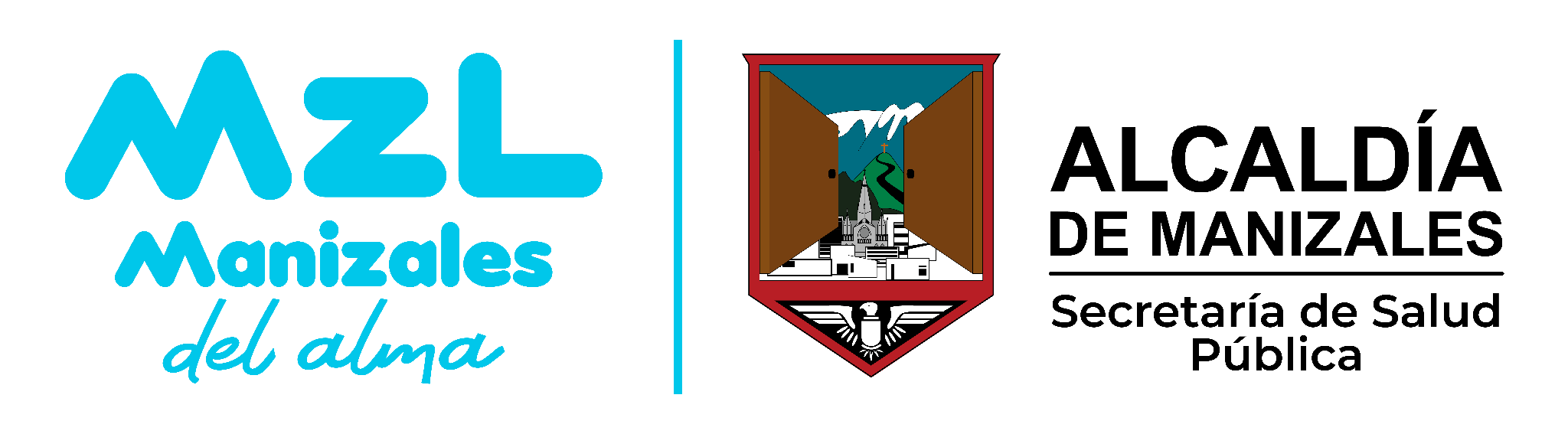 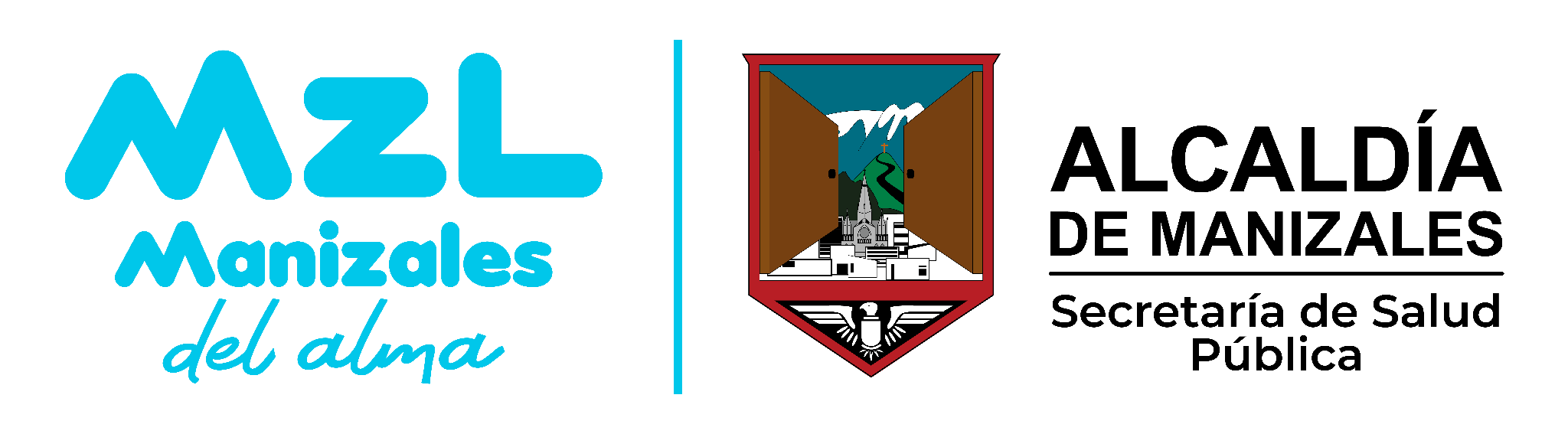 LO QUE SE PUEDE COMER FUERA DE CASA PARA MANTENER SANO
Escoja comidas tales como una pizza sin queso, comidas cocinadas rápidamente en poco de aceite, vegetales al vapor, pasta con salsa de tomate, papas horneadas sin salsa. 
En un buffet de ensaladas escoja bastantes vegetales frescos y frutas; trate de evitar las ensaladas de papas y otras ensaladas a base de salsa mayonesa, aderezo de ensaladas, queso, crema de queso
Pida que las salsas y aderezos le sean servidos aparte, para que así usted pueda controlar la cantidad. 
Hable con el cocinero y pida que le preparen su comida sin o con muy poco aceite o grasa.
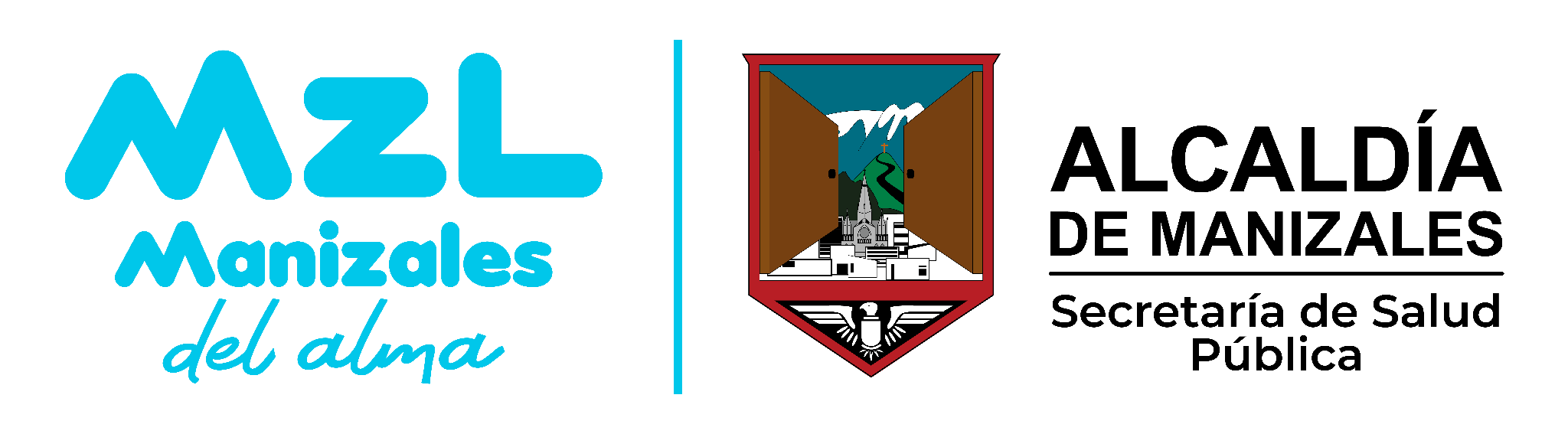 Llevando un diario de comida
La información que usted registra en su diario de comida le ayudará a usted y a su médico de familia a diseñar un programa de comida que cumple con los requisitos de sus necesidades especiales.
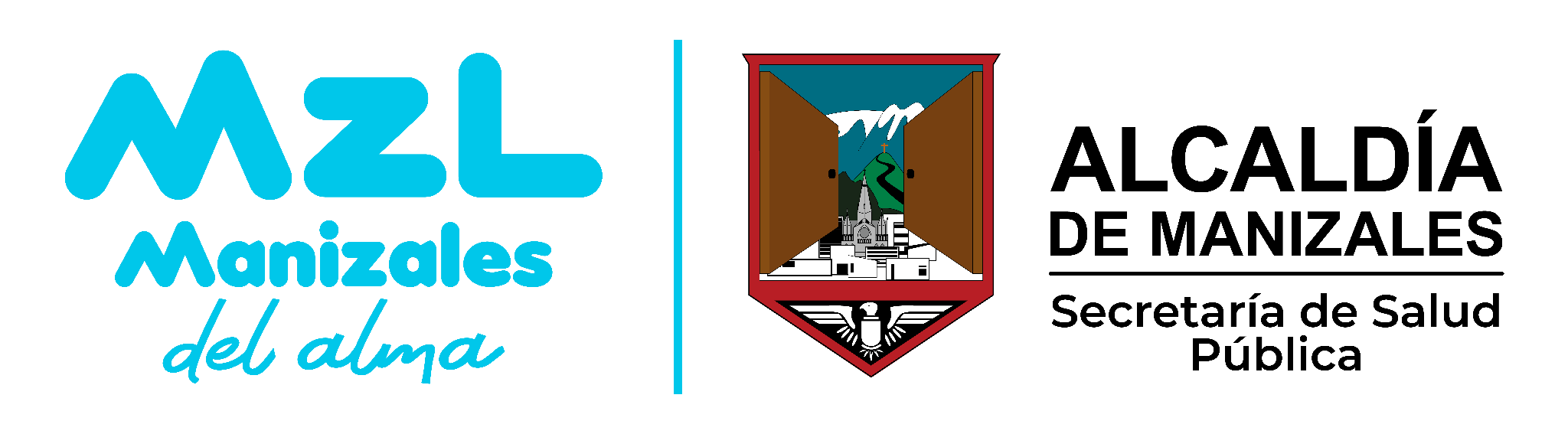 Pistas útiles:
No cambie sus hábitos de comida a menos que su médico de familia le haya dado instrucciones específicas para hacerlo. 
Diga la verdad. No tiene nada que ganar tratando de verse bien en estas formas. Su médico de familia solamente lo puede ayudar si usted registra lo que realmente se come. 
Registre lo que come en todos los días que su médico le recomienda. 
Asegúrese de traer las formas completadas cuando regresa a ver a su médico en la siguiente cita.
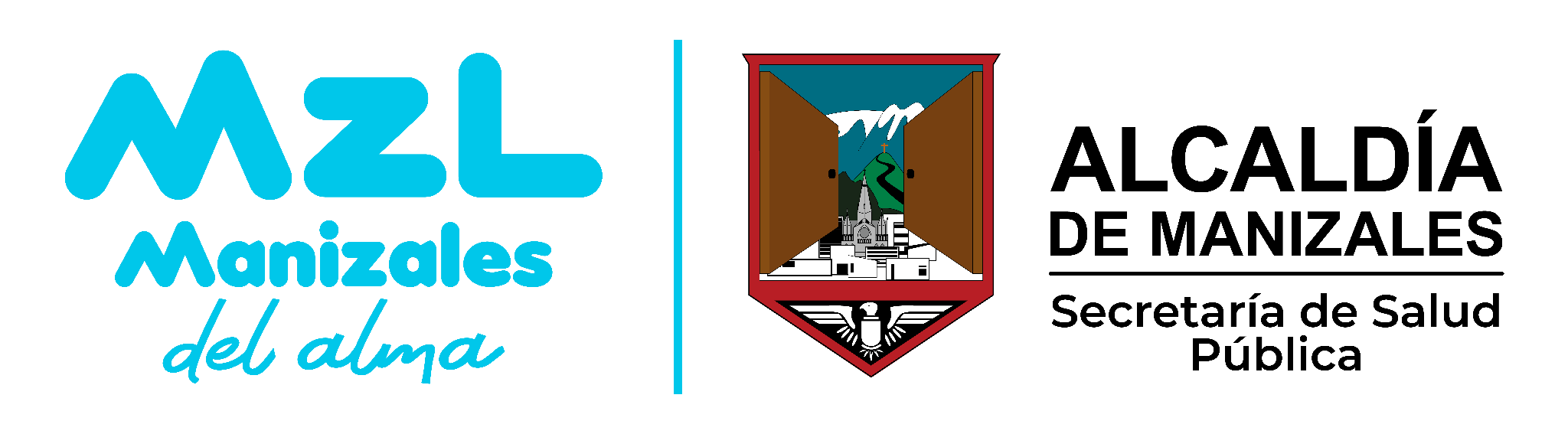 HAGAMOS EJERCICIO
CLASIFICACION DE LA ACTIVIDAD FISICA SEGÚN PASOS
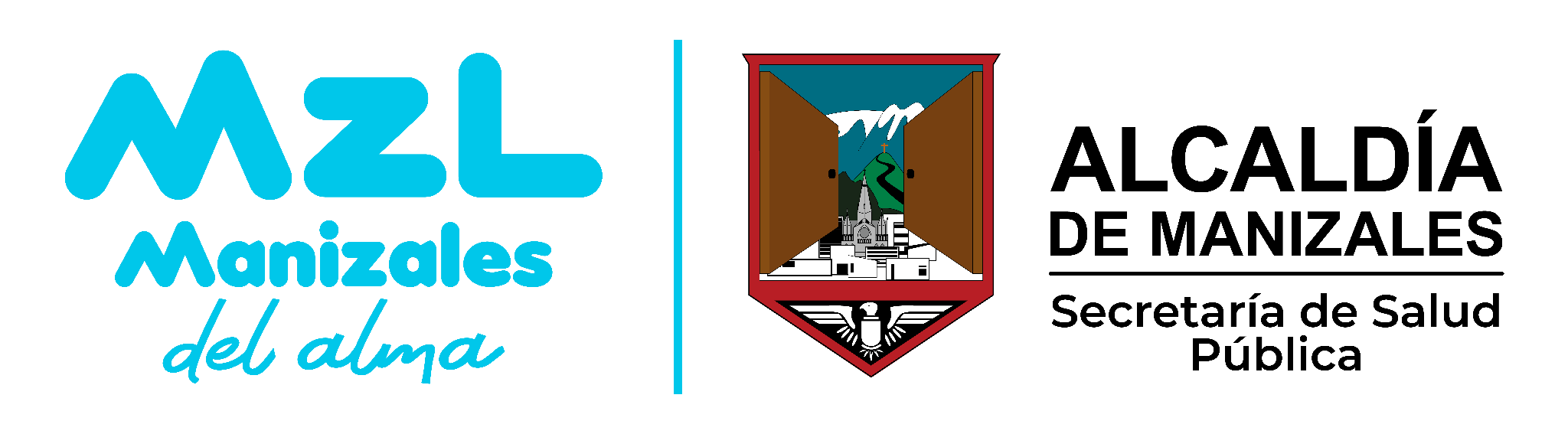 PASOMETRO
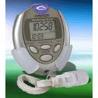 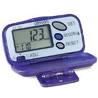 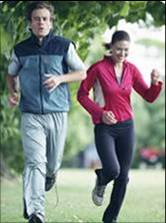 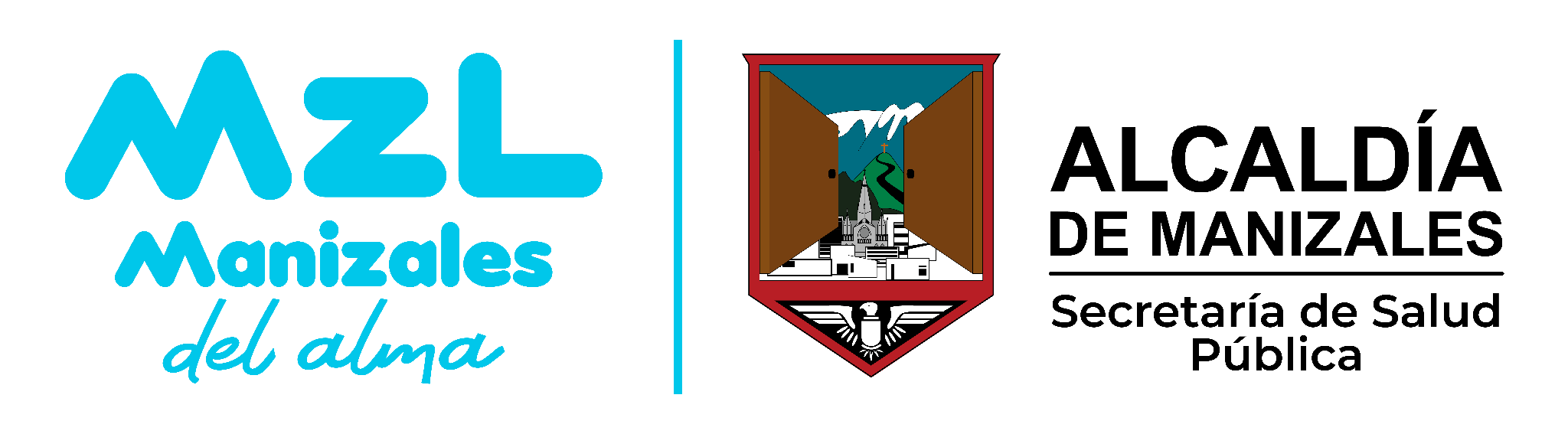 RECOMENDACIÓN DE GASTO CALORICO SEMANAL
- 1500 A 2000  CALORIAS POR SEMANA
- 400 CALORIA POR DIA
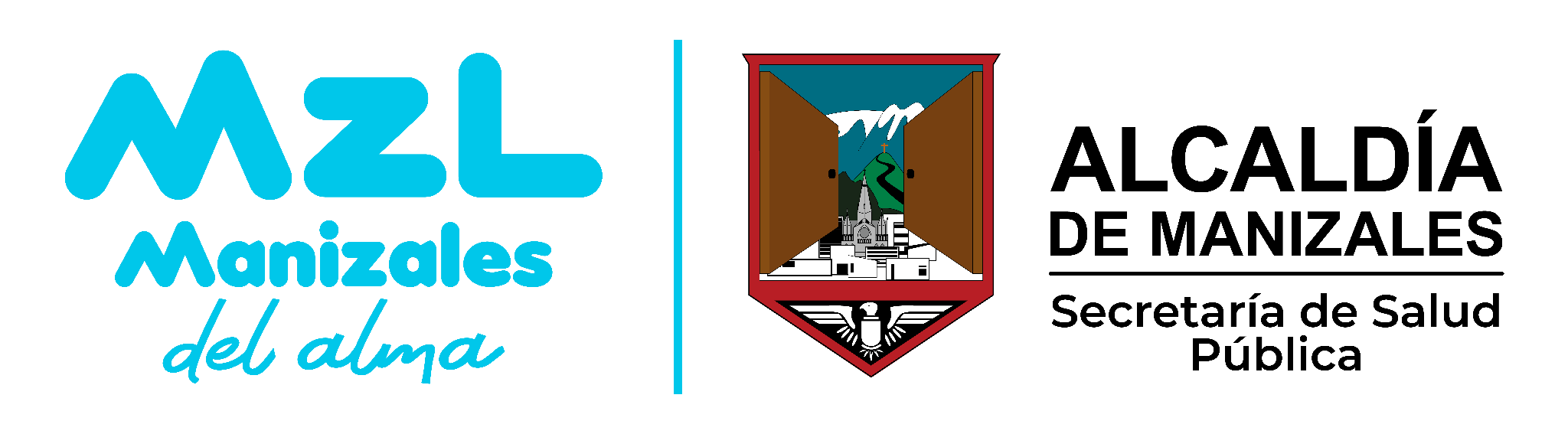 BENEFICIOS DEL EJERCICIO
MEJORA LA SENSIBILIDAD  A LA INSULINA
DISMINUYE  LOS  NIVELES DE TRIGLICERIDOS
REDUCE LOS NIVELES DE PRESION  ARTERIAL
REDUCCION DEL PESO
PREVENCION O RETARDO EN LA APARICION DE LA DIABETES TIPO 2
SALUD MENTAL
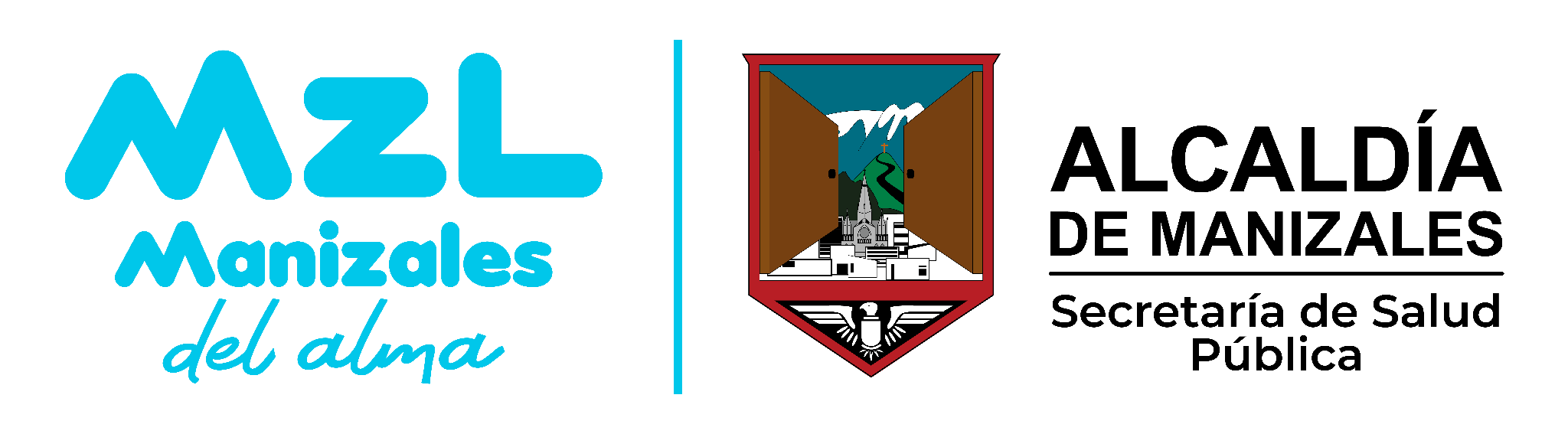 MODALIDAD DE EJERCICIO
ACTIVIDAD FÍSICA IDEAL
EVALUACIÓN ANTES  DEL EJERCICIO
EXAMEN VASCULAR, SENSITIVO Y MOTOR DEL PIE
EXAMEN MUSCULAR
INDICE  DE MASA CORPORAL
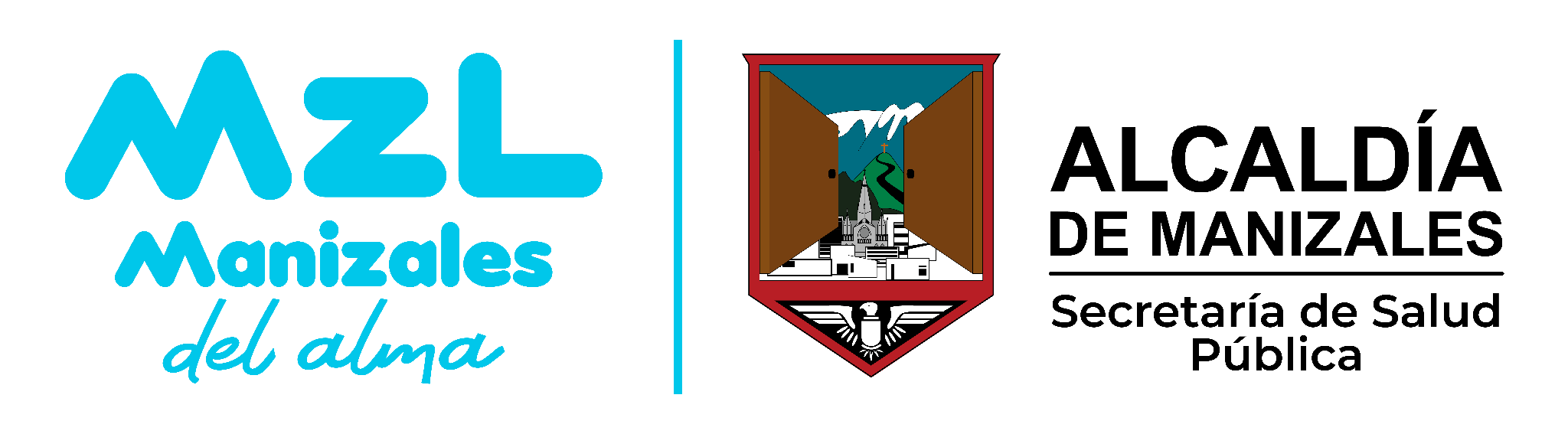 ¿SIEMPRE NECESITA UN GIMNASIO?.....!N0¡
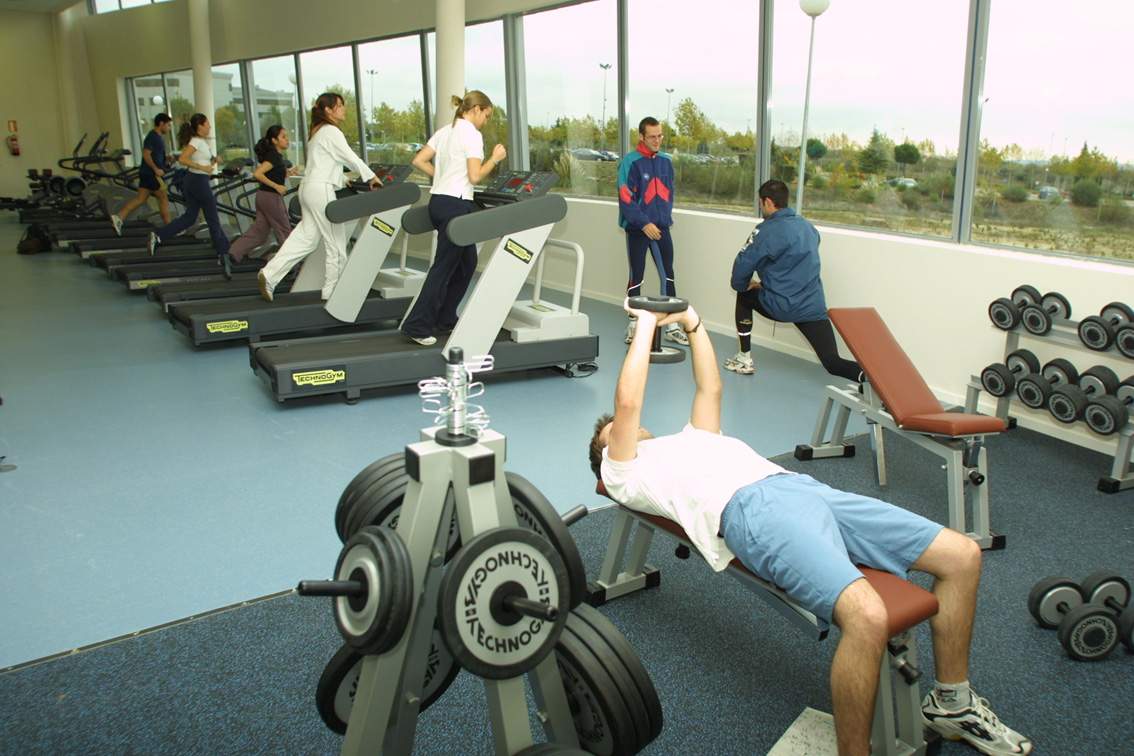 EN  CASA TODO  SIRVE
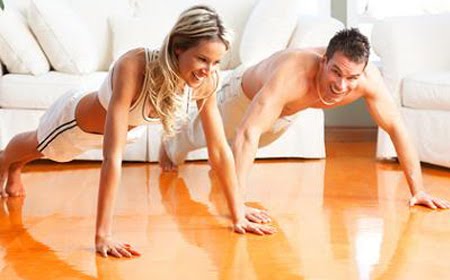 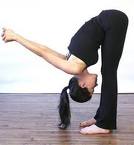 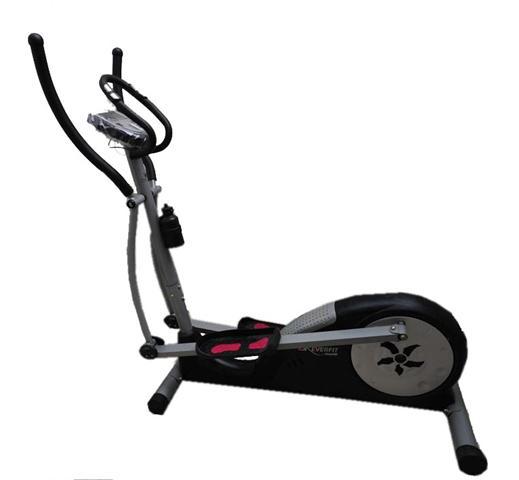 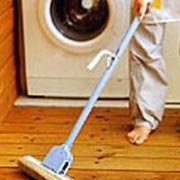 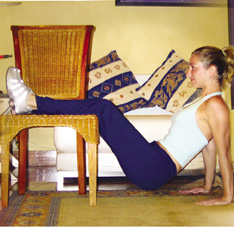 Y EN EL TRABAJO
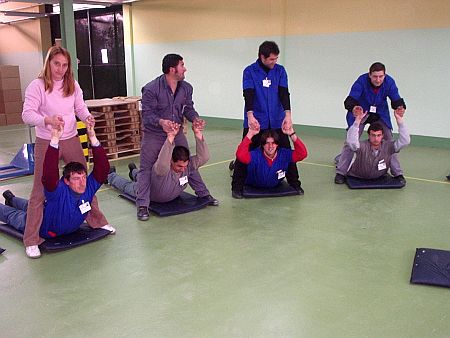 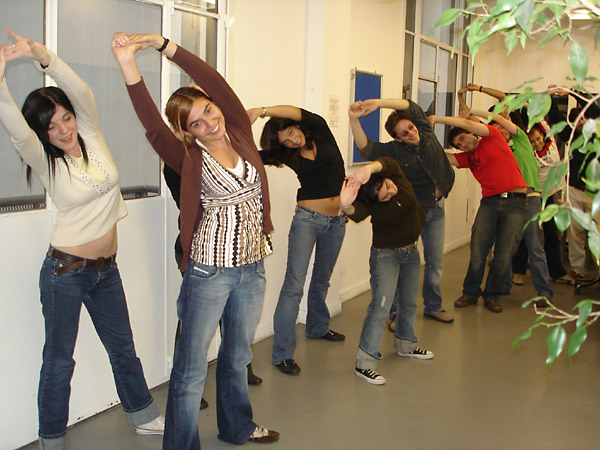 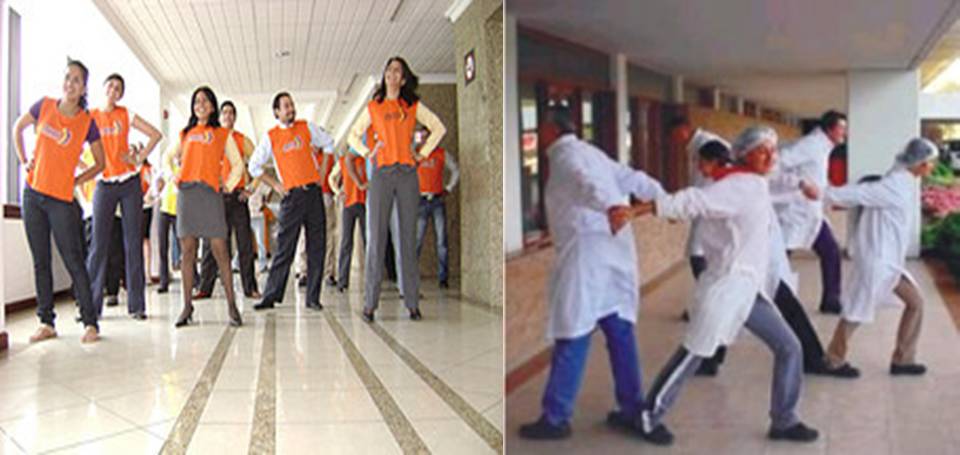 LO QUE  NO  DEBEMOS  HACER
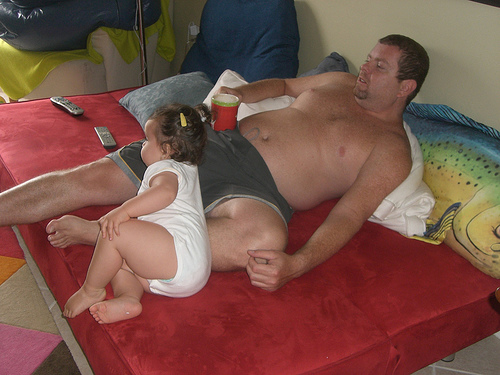 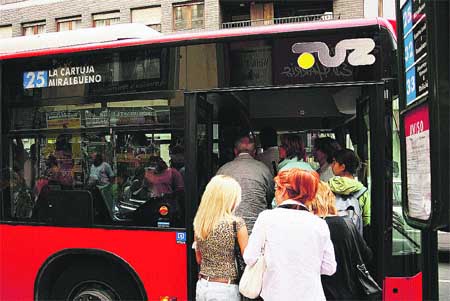 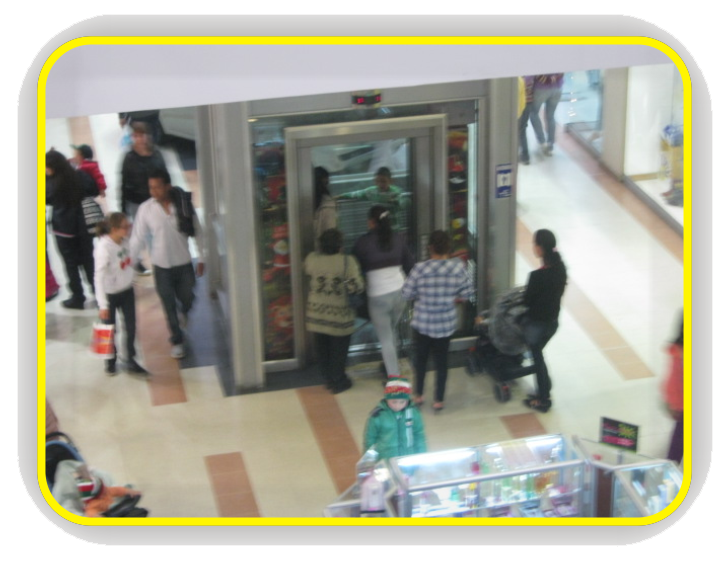 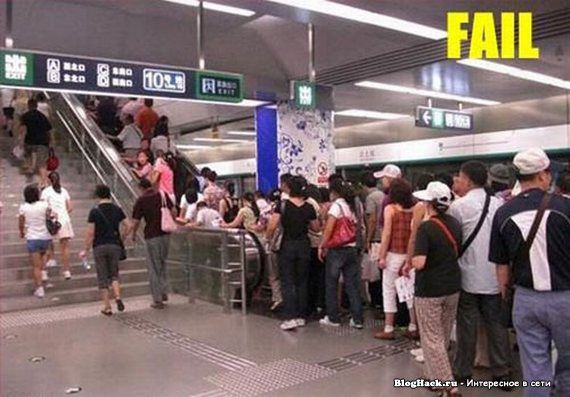 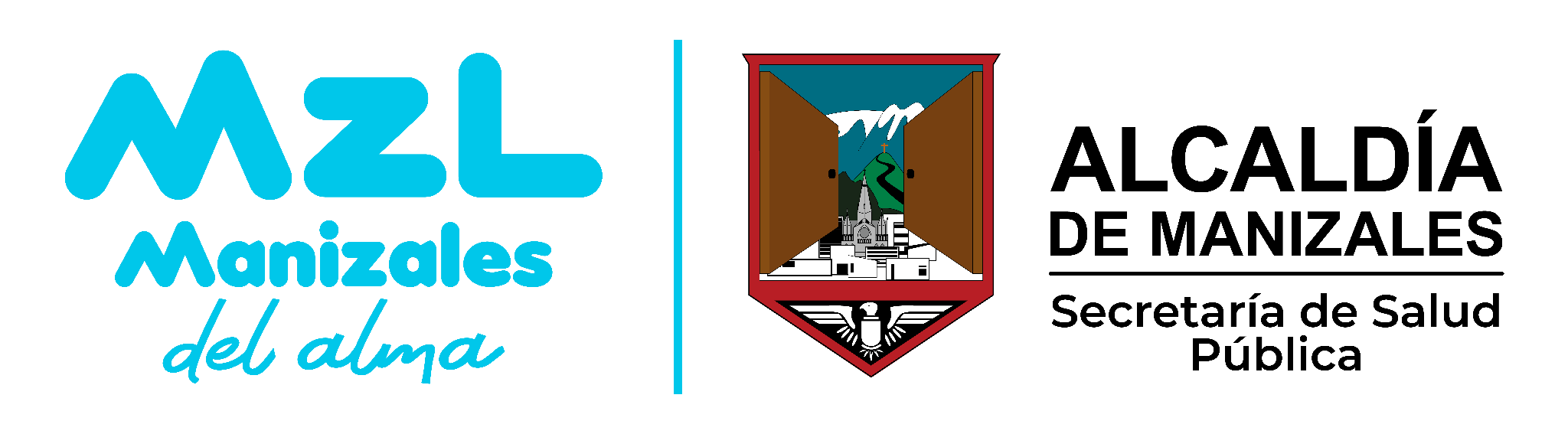 ASISTAMOS A CONTROLES MEDICOS Y CONSUMAMOS LOS MEDICAMENTOS
MIS MEDICAMENTOS
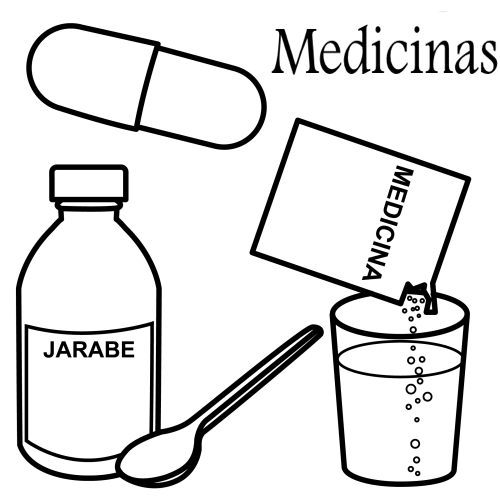 Consumirlos según la receta
No mezclarlos con bebidas
Respectar las horas recomendadas
Terminar los tratamiento
No formularle a nadie
Solicitar control en caso de intolerancia
Conservarlos bien
Eliminar sobrantes
Supervisar el consumo
No embolatar la fórmula
TOMA DE MEDICAMENTOS
Elaborar un listado con el horario de la toma de los medicamentos con letra grande y clara y pegarlo en alguna parte visible. 
Colocar cada semana los medicamentos en cajas con stickers según el día de la semana y supervisar la toma de medicación según el conteo de las pastillas.
En caso de demencia, no dejar medicamentos disponibles
MIS CONTROLES MEDICOS
No olvidar la cita
Programar el acompañamiento al paciente
Anotar las quejas o síntomas
Preguntar acerca de las dudas
Cumplir las metas
Trasladar las recomendaciones a toda la familia
YO PUEDO EVITAR, DETECTAR Y CONTROLAR ENFERMEDADES CRÓNICAS
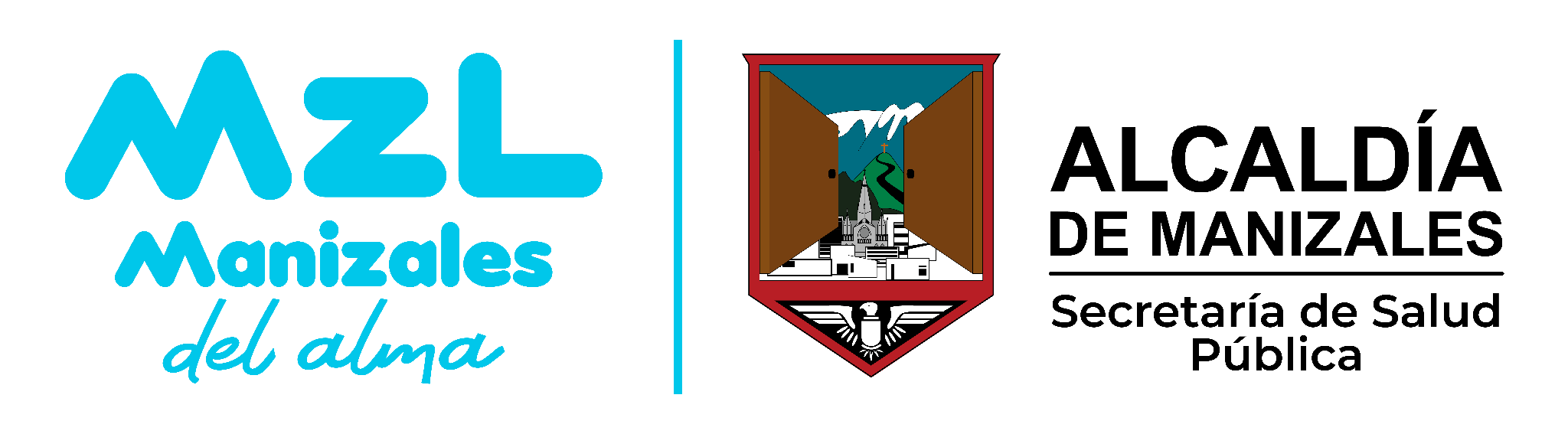 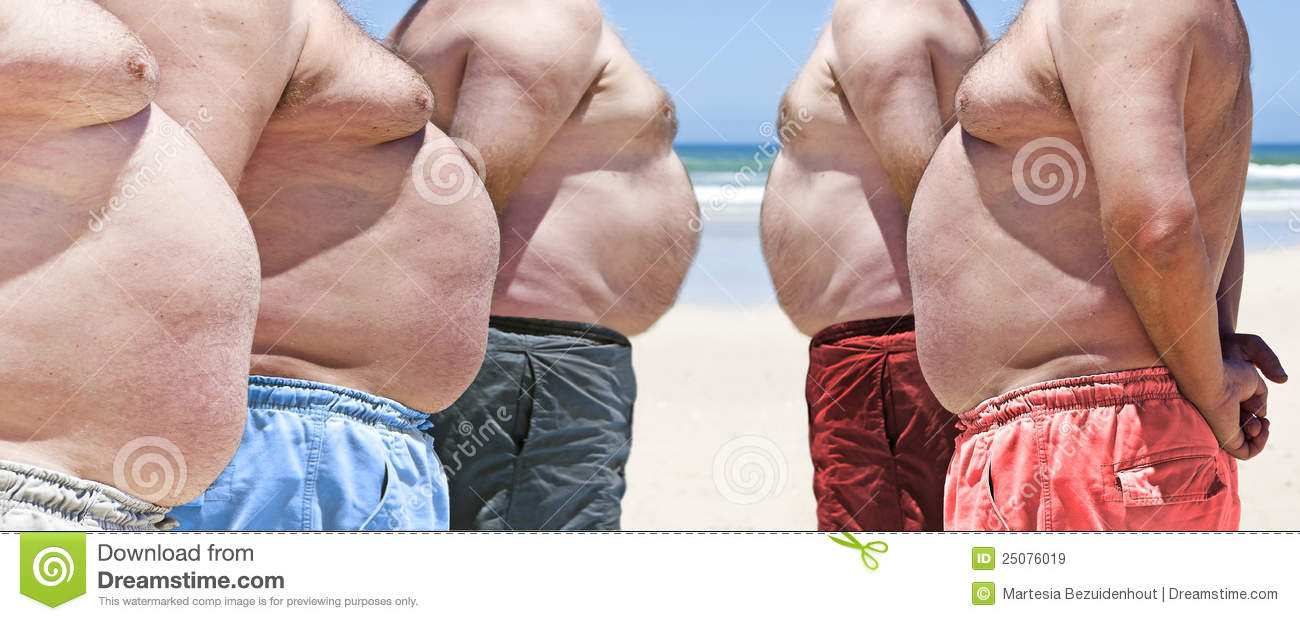 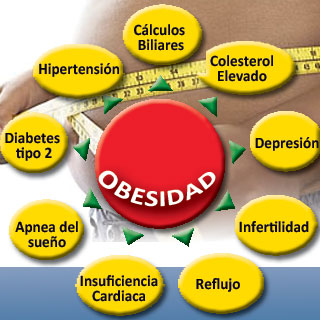 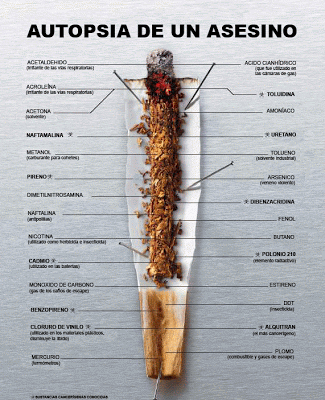 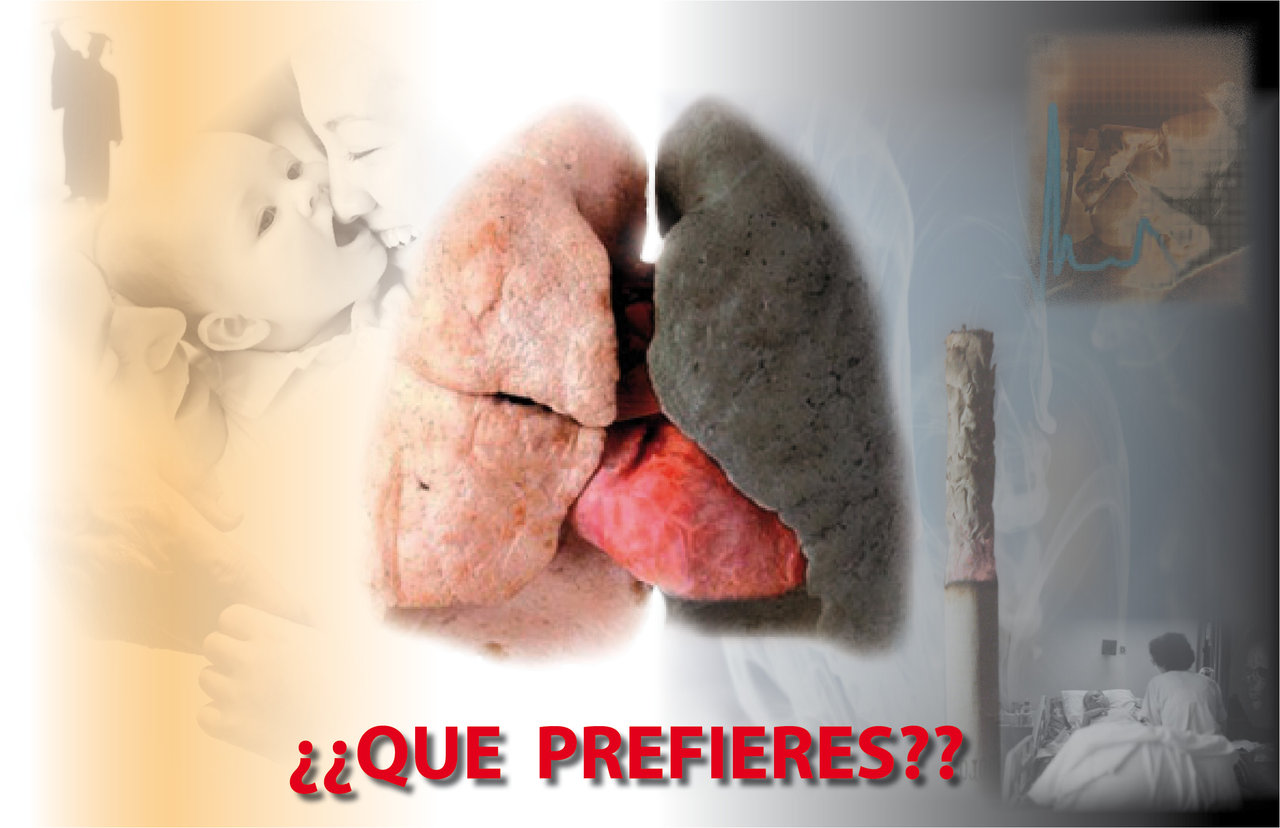 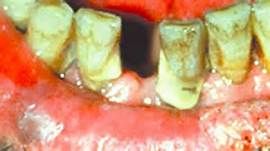 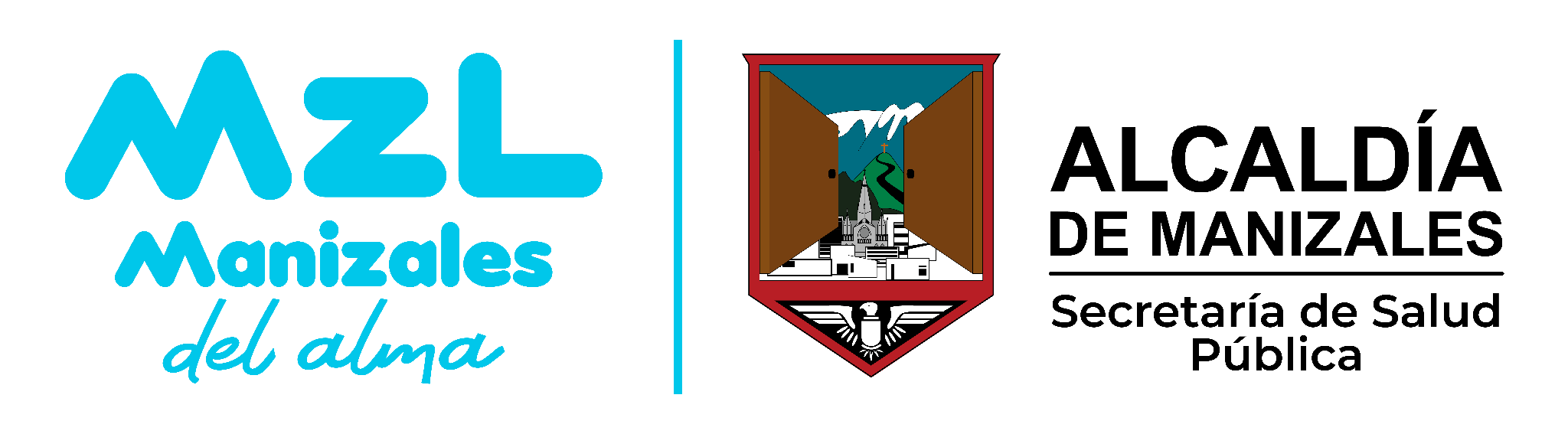 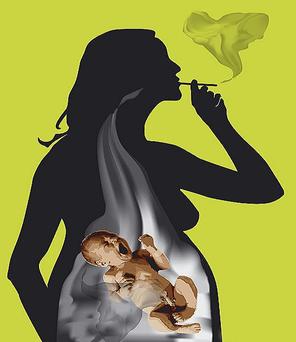 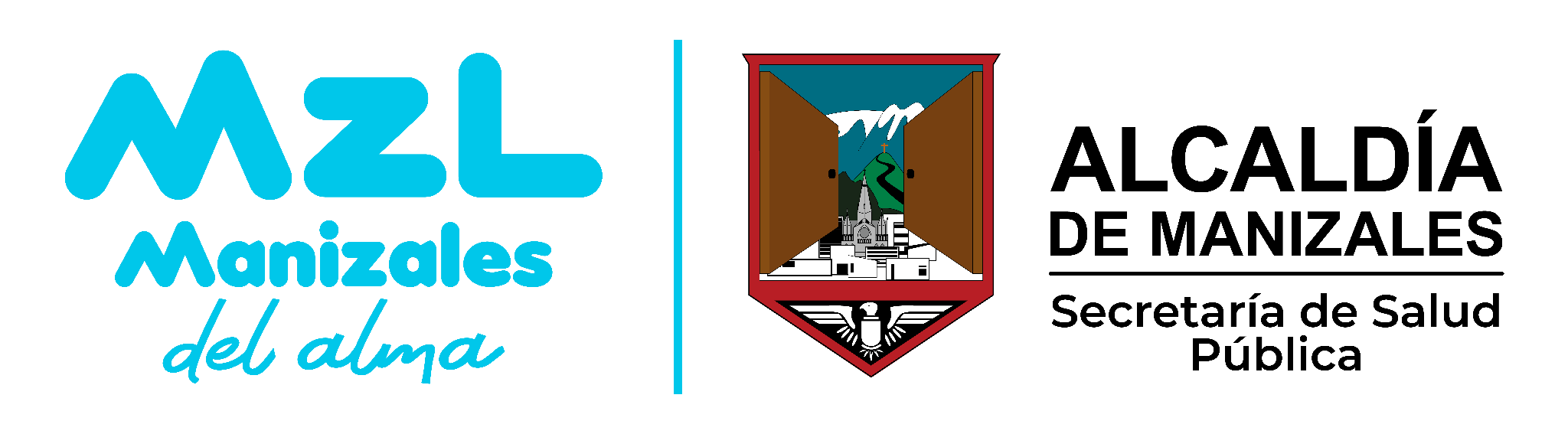 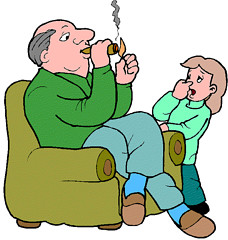 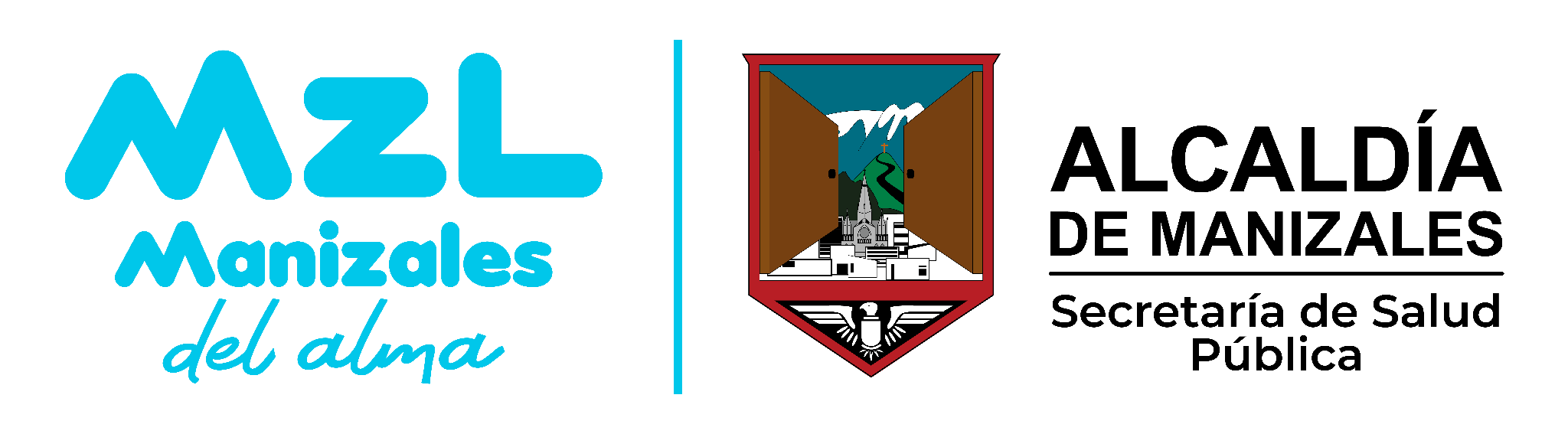 SINTOMAS DEL ATAQUE CEREBROVASCULAR
1. Dificultad repentina para hablar o confusión.
2. Debilidad súbita en el lado derecho o izquierdo del cuerpo; a veces adormecimiento de un lado.
3. Dificultad repentina para caminar o para mantenerse de pies, mareo intenso, desequilibrio o incoordinación.
4. Pérdida de visión súbita por uno o ambos ojos.
5. Dolor de cabeza muy intenso, “el peor dolor de su vida”
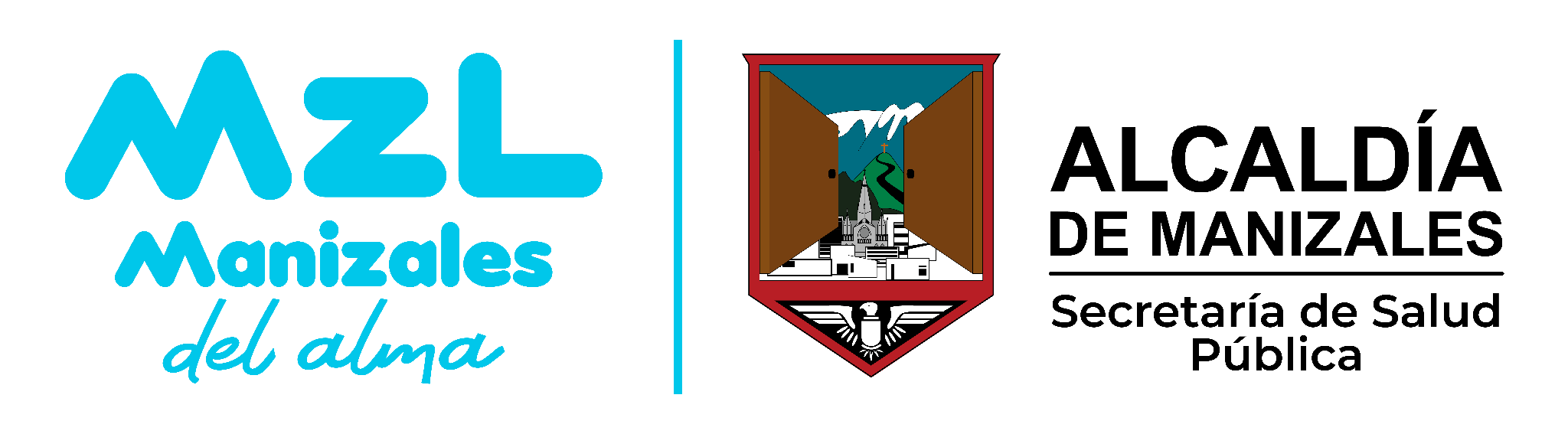 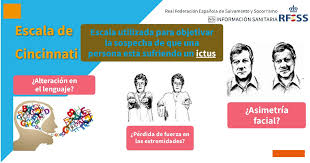 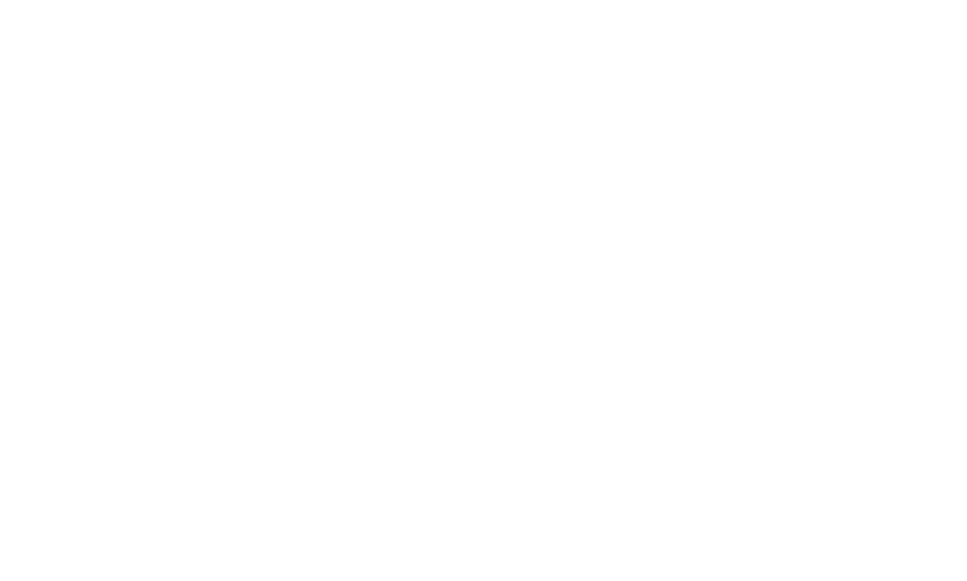 OJO  MÁXIMO 4,5 horas
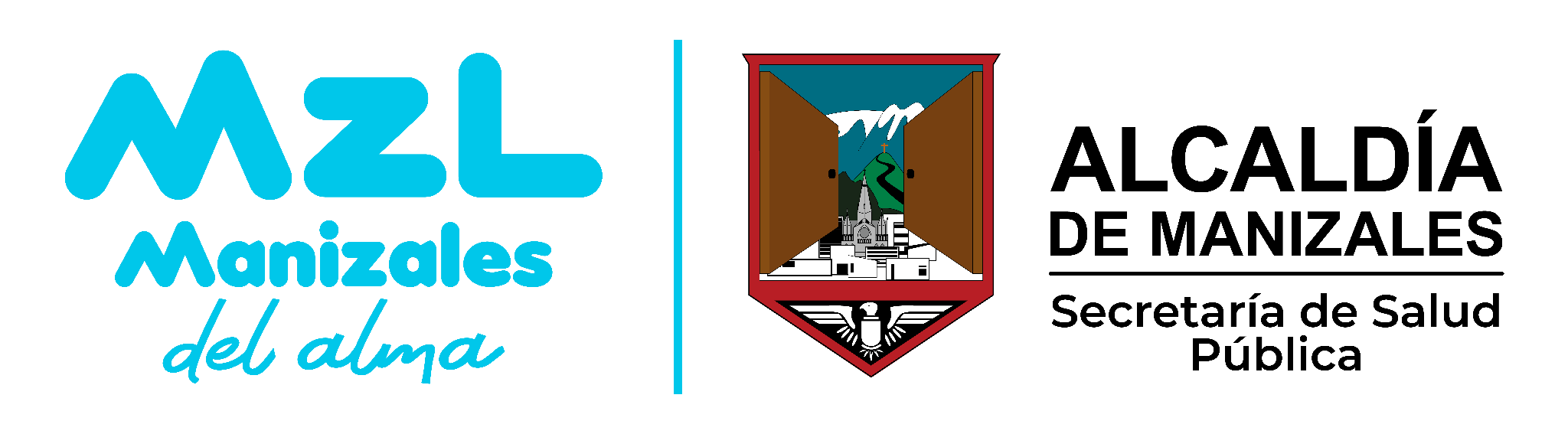 SINTOMAS DEL INFARTO AGUDO DEL MIOCARDIO
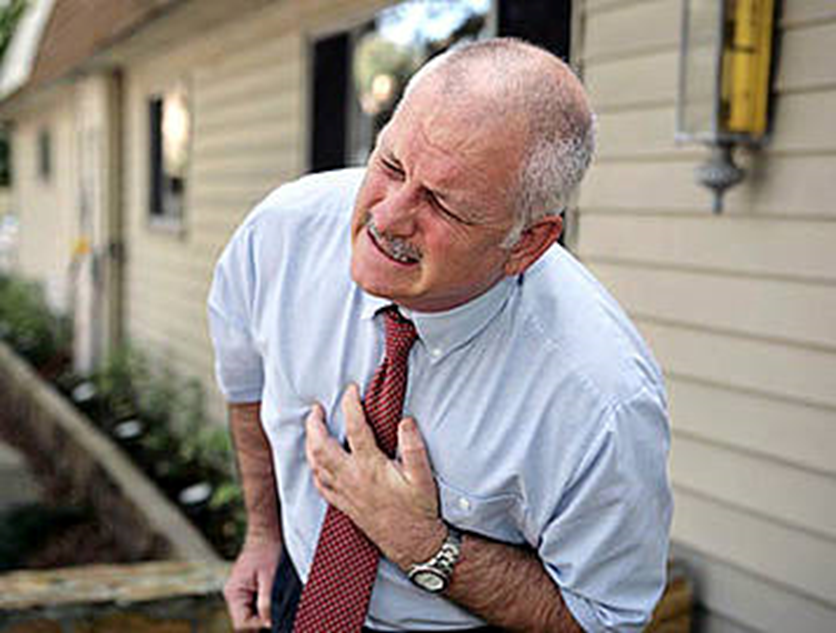 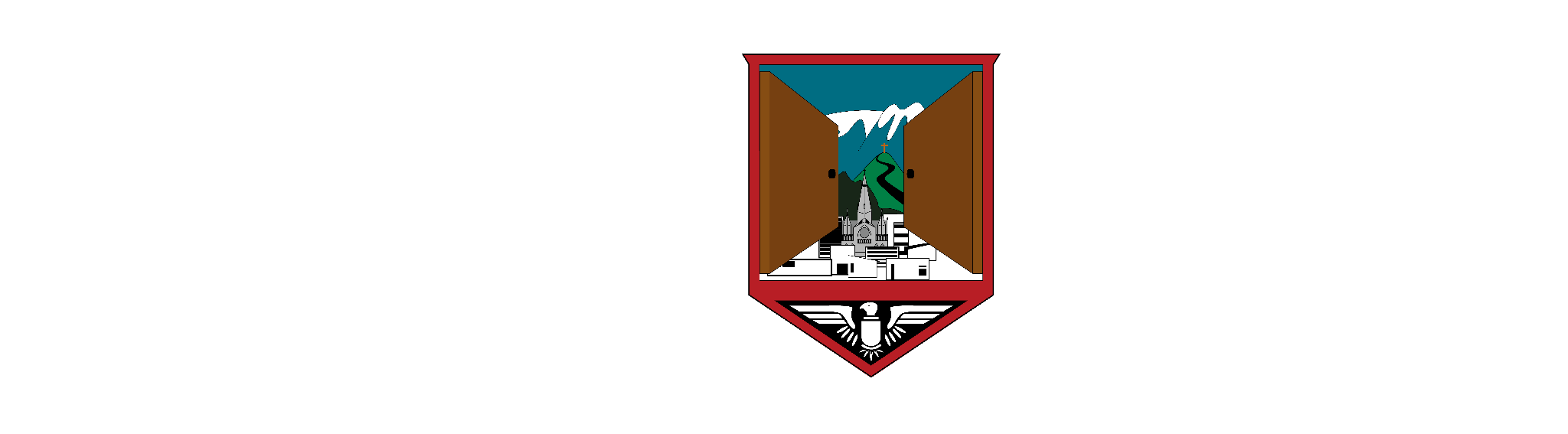 ATAQUE CARDIACO
Los ancianos, pueden experimentar poco o ningún dolor torácico. 
Pueden experimentar síntomas inusuales (dificultad para respirar, fatiga, debilidad). 
Pueden tener un "ataque cardíaco silencioso" que no presenta síntomas.
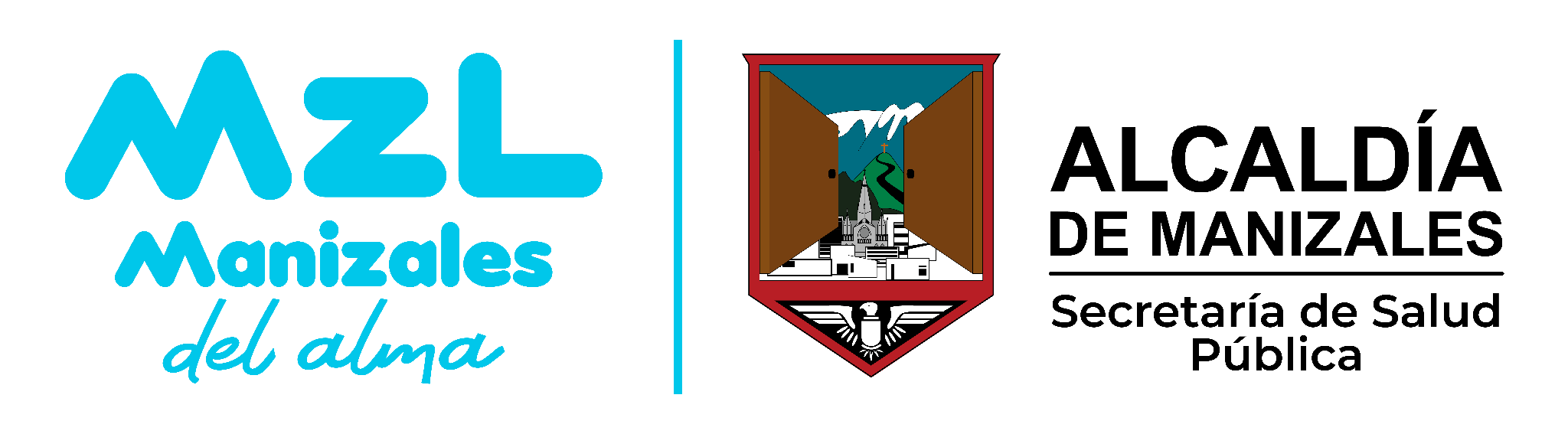 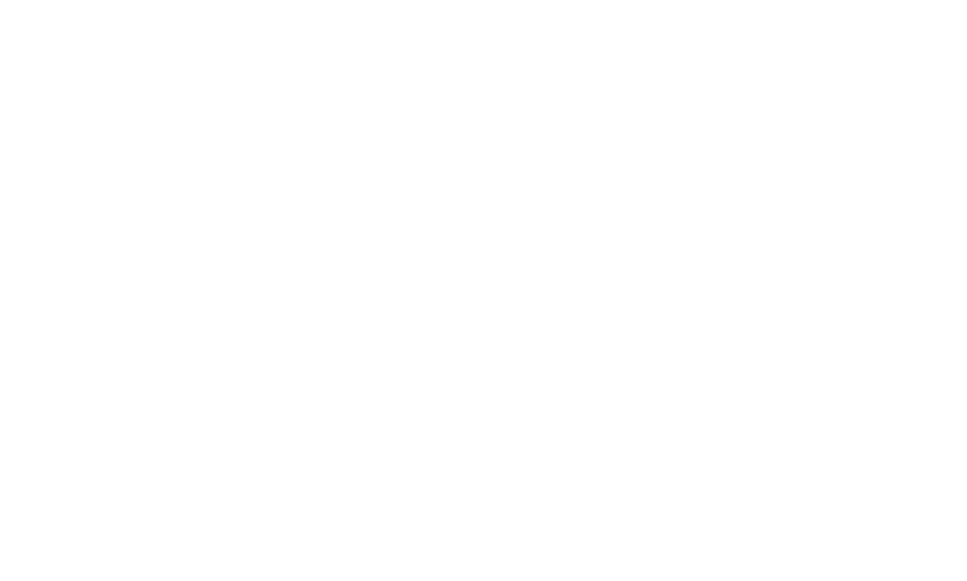 ATAQUE CARDIACO
El dolor torácico puede irradiarse desde el pecho a los brazos, el hombro, el cuello, los dientes, la mandíbula, el área abdominal o la espalda.
El dolor puede ser intenso o leve y se puede sentir como:
Una banda apretada alrededor del pecho
Indigestión, dolor en la boca del estómago
Presión aplastante o fuerte
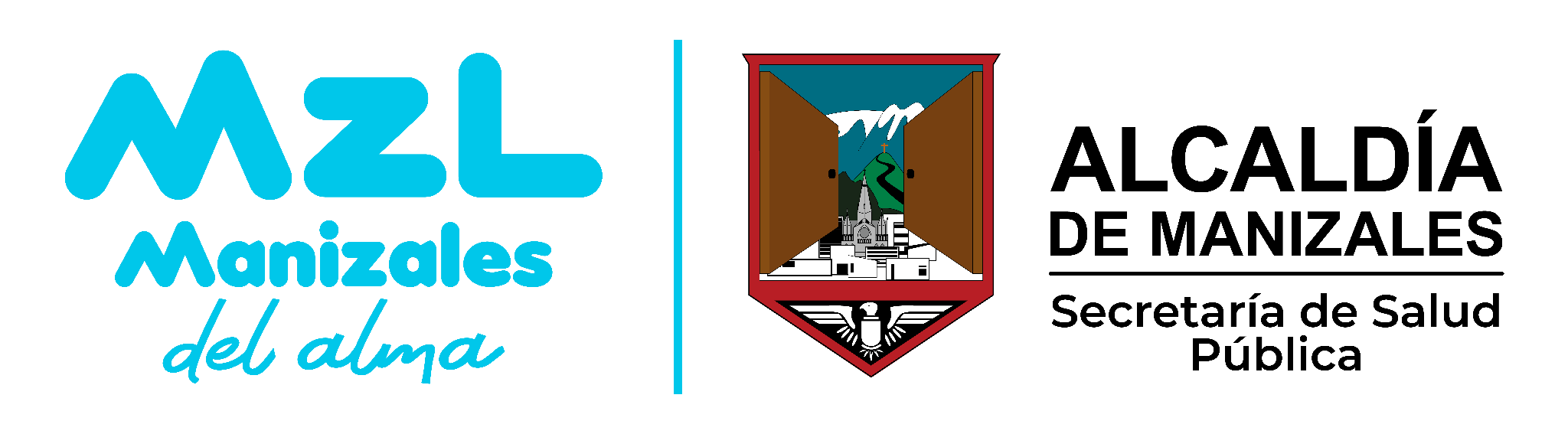 ATAQUE CARDÍACO
Ansiedad
Palpitaciones
Desmayo
Tos
Mareo
Nauseas, vómito
Sudoración
Palidez
Sensación de muerte inminente
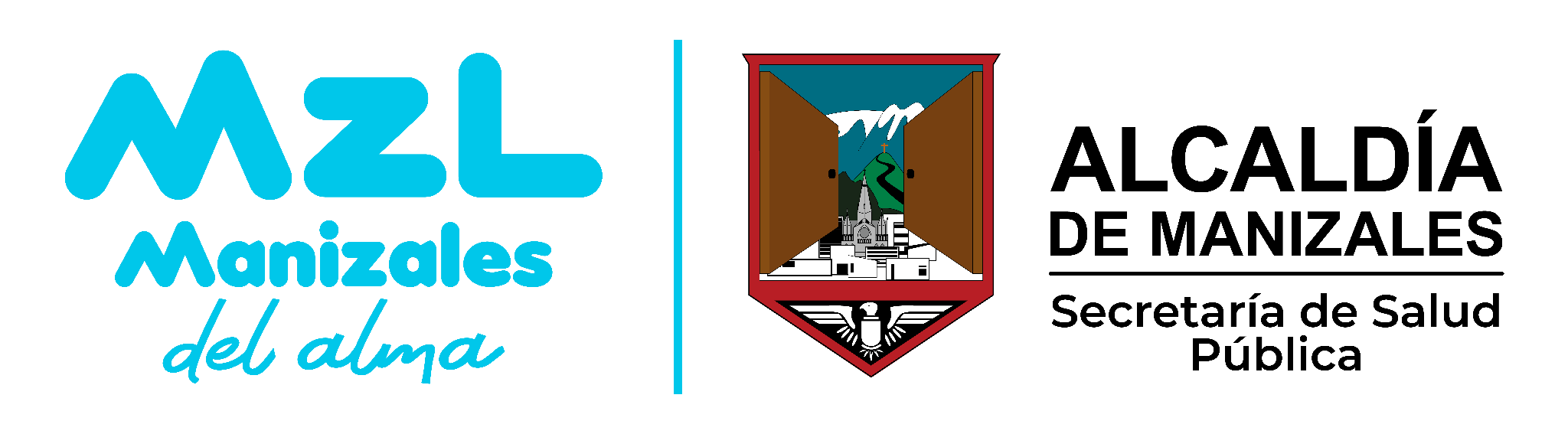 HIPOGLICEMIA
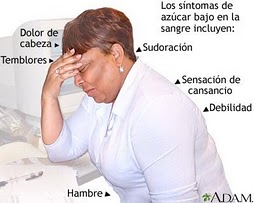 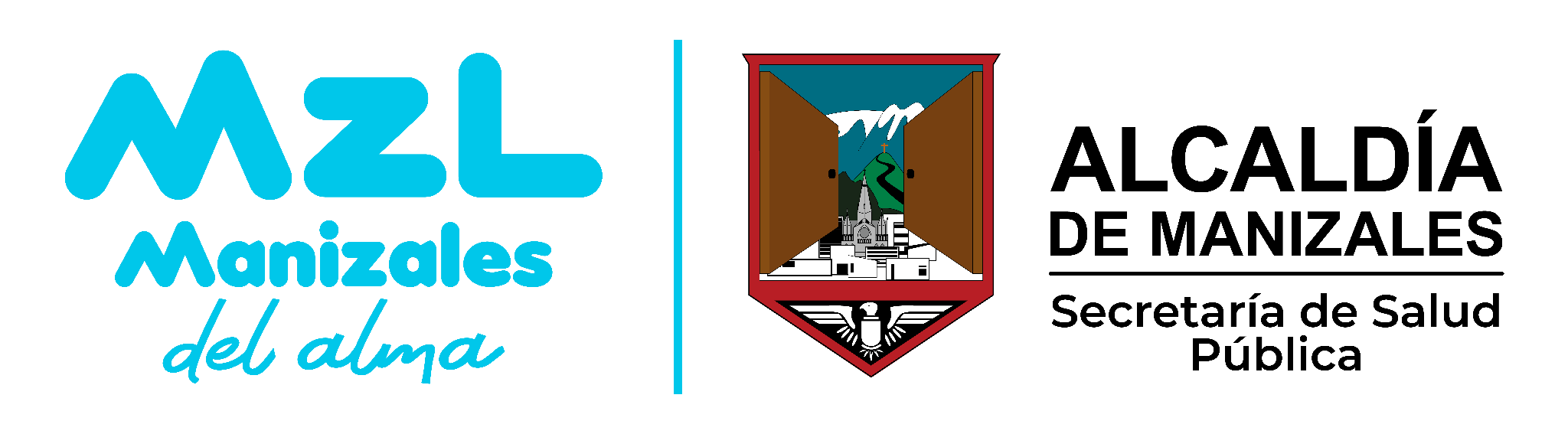 ATRAGANTAMIENTO
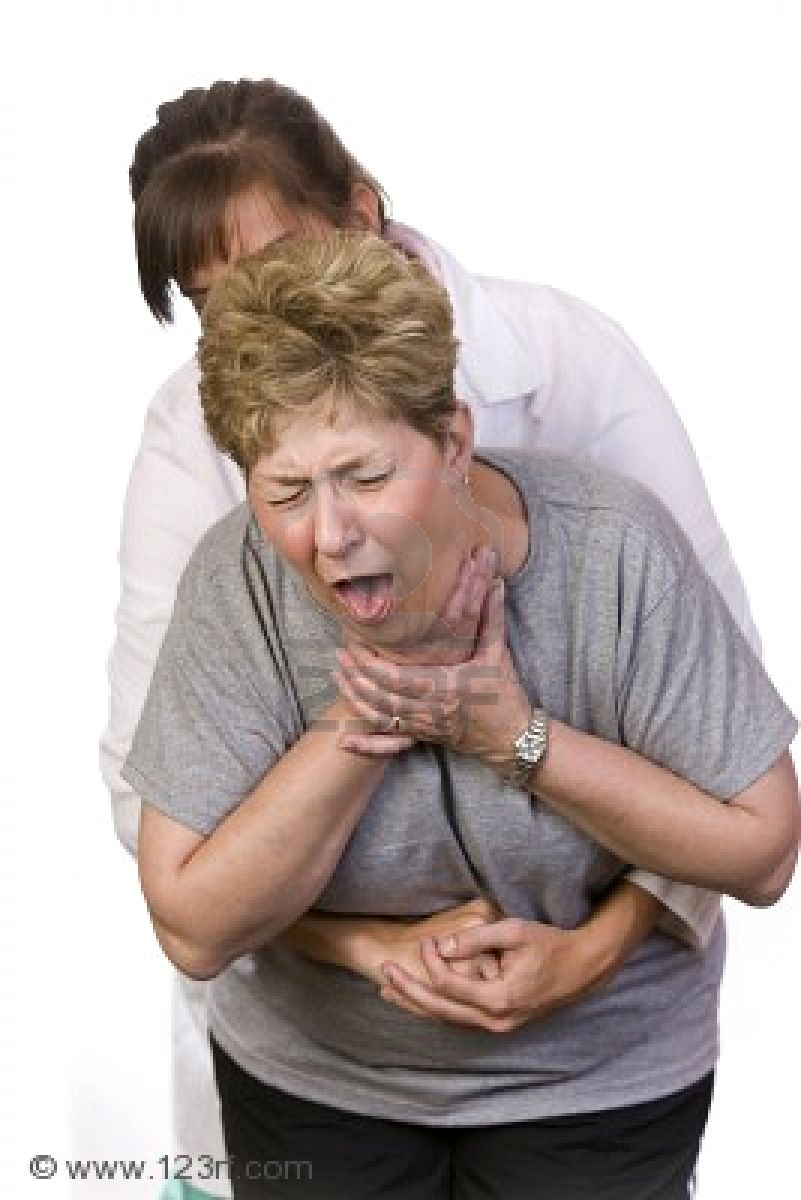 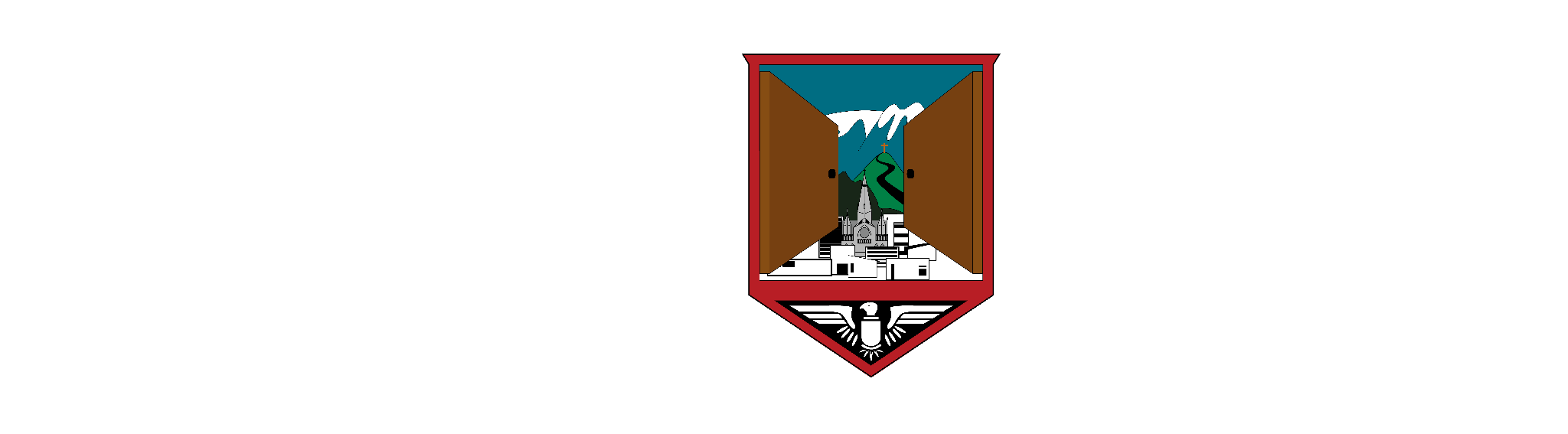 EPISODIO CONFUSIONAL AGUDO
Sospecha de infección
Retención urinaria
Cambio súbito de su hábitat
Hipoglicemia
Obliga a consultar al médico
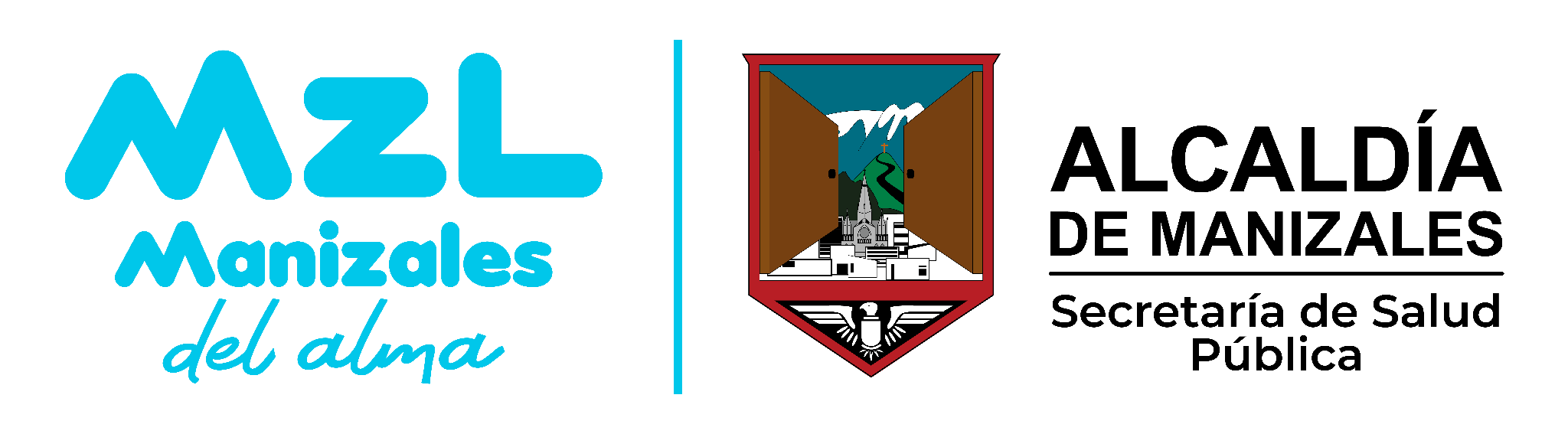 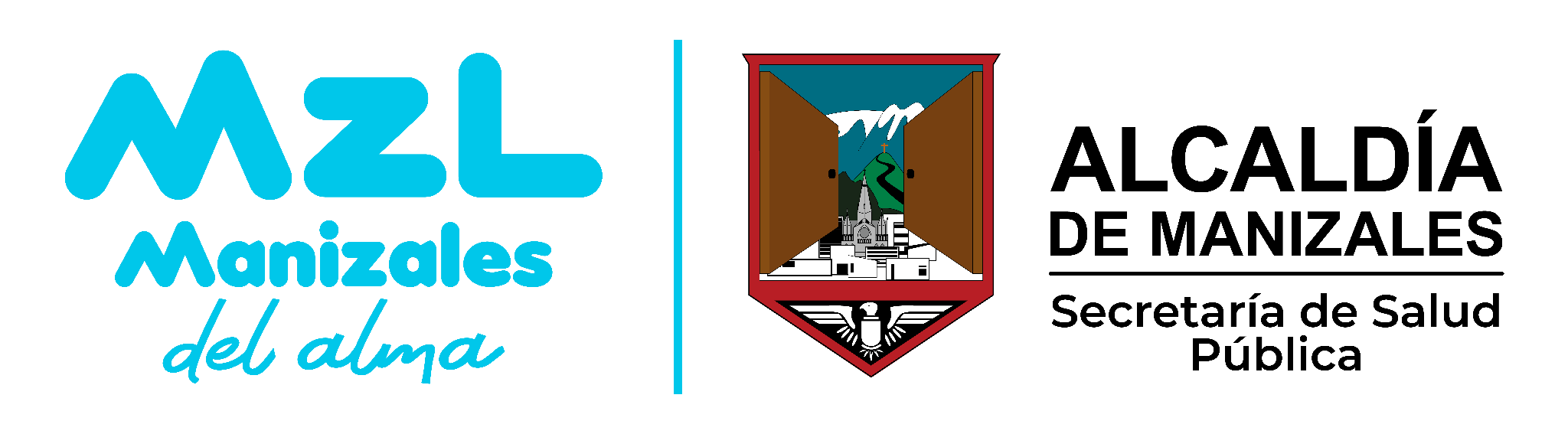